ROCKAWAY PLANTS AND THEIR ADAPTATIONS
What the Dunes Teach Us
What makes Rockaway a special place?
What makes Rockaway a special place?
Brainstorm some ideas as a class!
What makes Rockaway a special place?
It is a peninsula, a body of land surrounded by water on three sides!
What makes Rockaway a special place?
It is a peninsula
It is located in Queens, one of the most ethnically diverse areas in the world
What makes Rockaway a special place?
It is a peninsula
It is located in Queens, one of the most ethnically diverse areas in the world
That makes Rockaway one of the most diverse coastal communities in the world!
What might make it difficult for a plant to survive along the beach?
Brainstorm some ideas as a class! Then use the clues on the next slides to guess a few more.
What might make it difficult for a plant to survive along the beach?
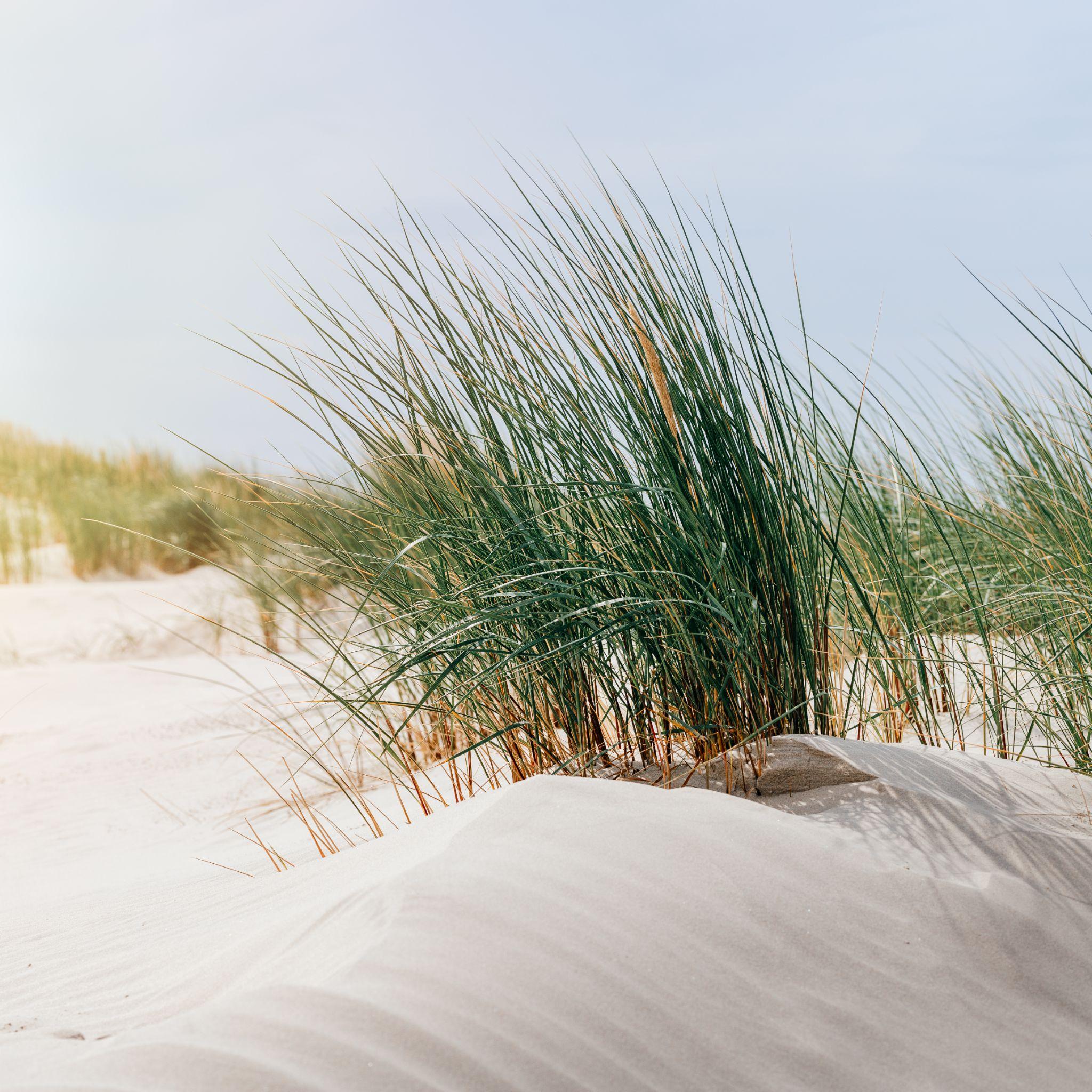 What might make it difficult for a plant to survive along the beach?
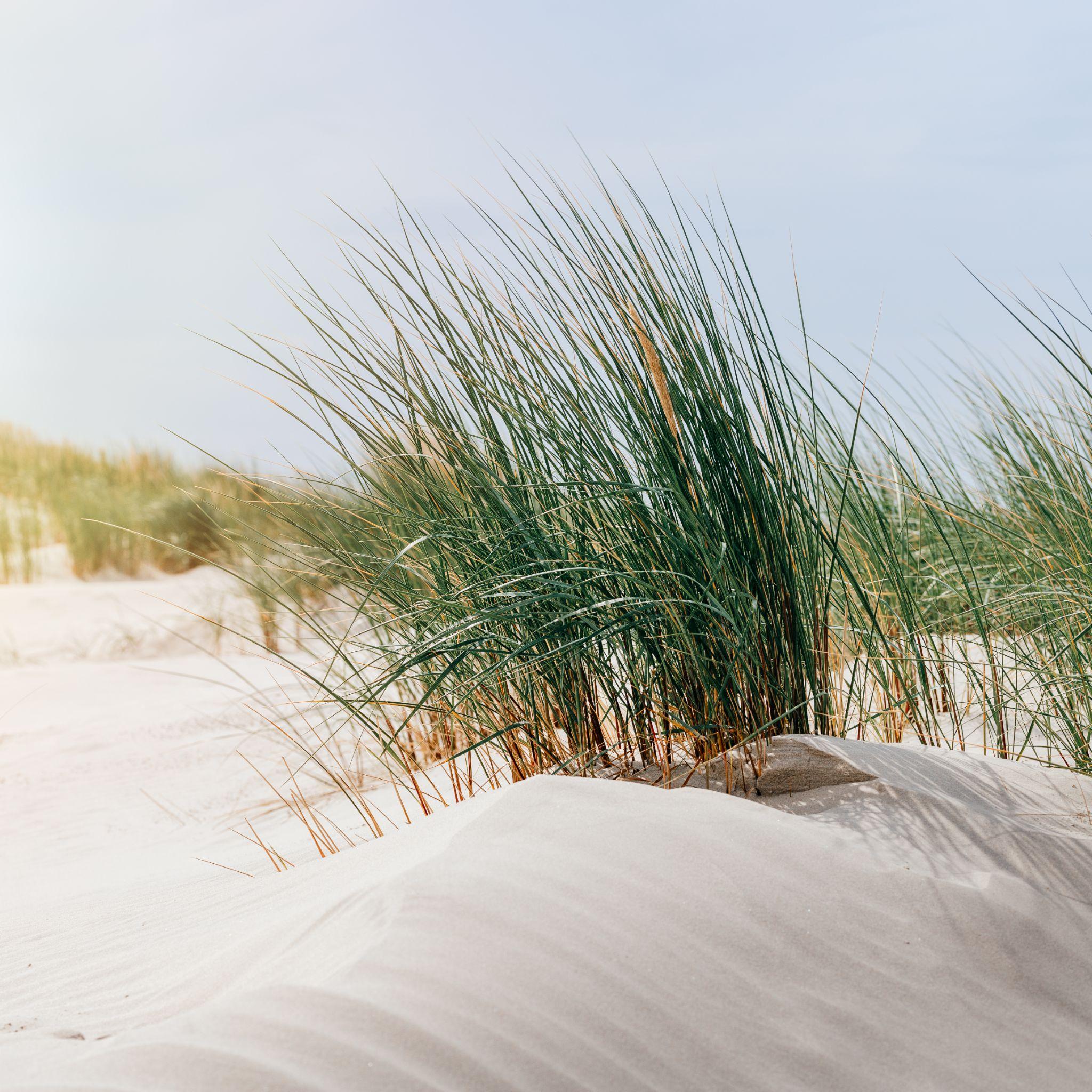 Buried under sand
What might make it difficult for a plant to survive along the beach?
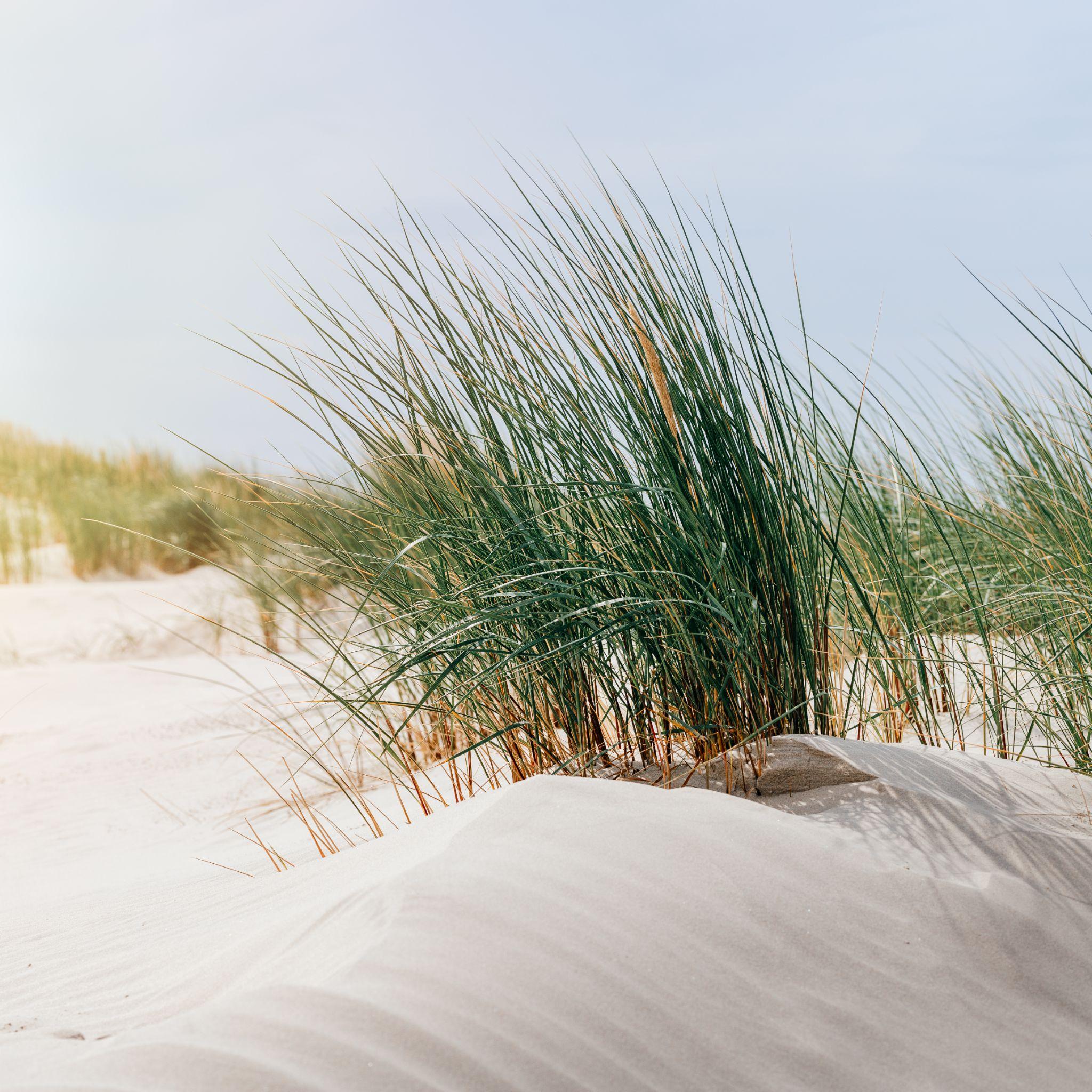 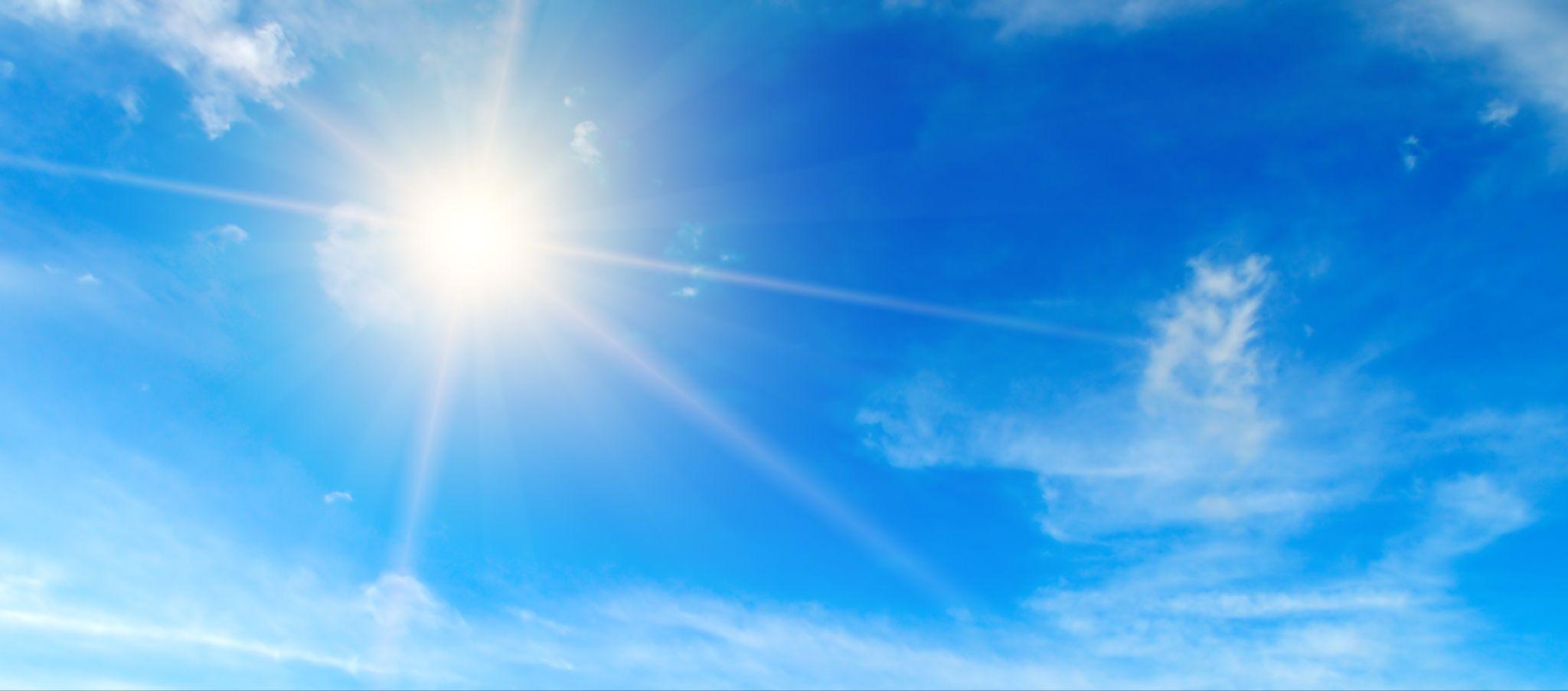 Buried under sand
What might make it difficult for a plant to survive along the beach?
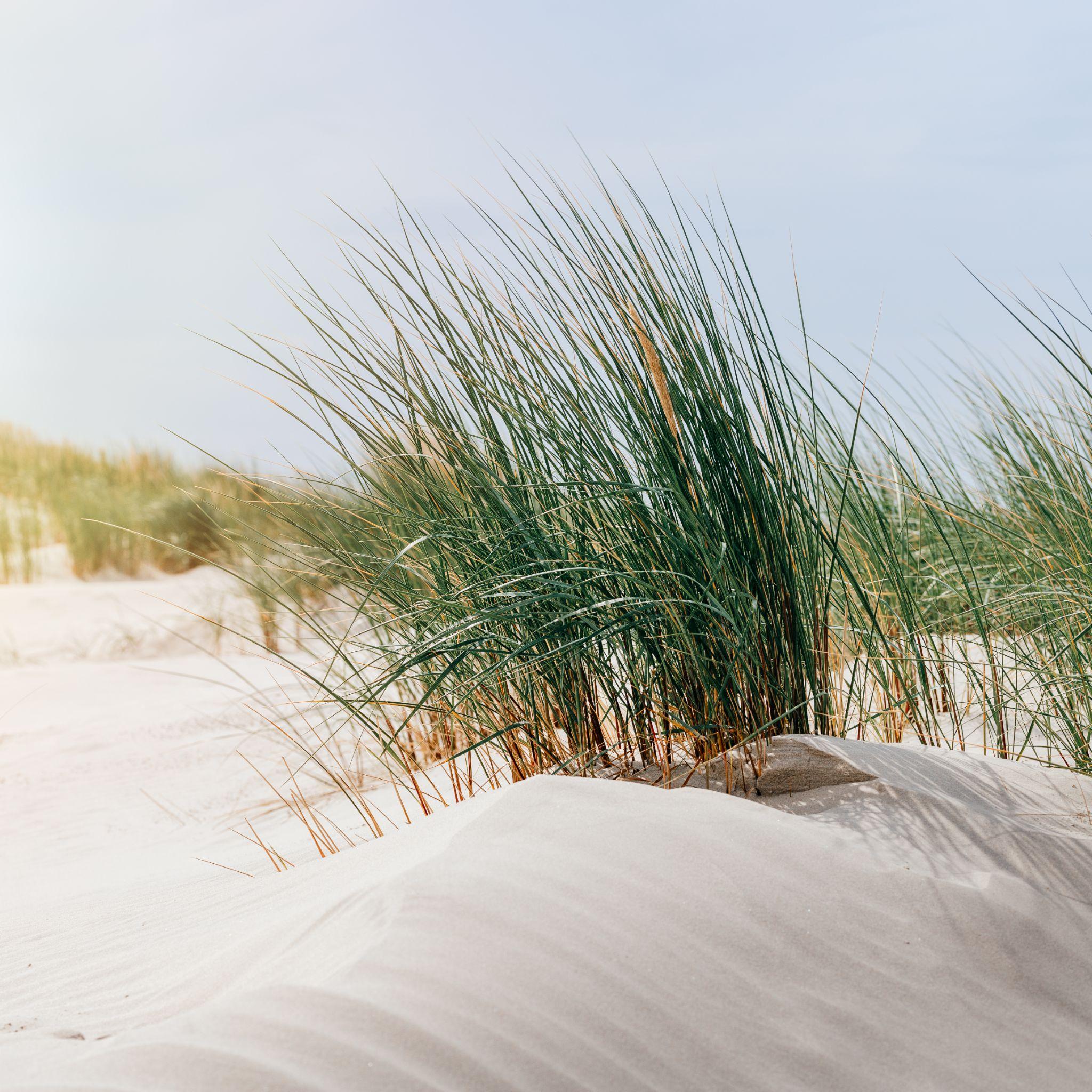 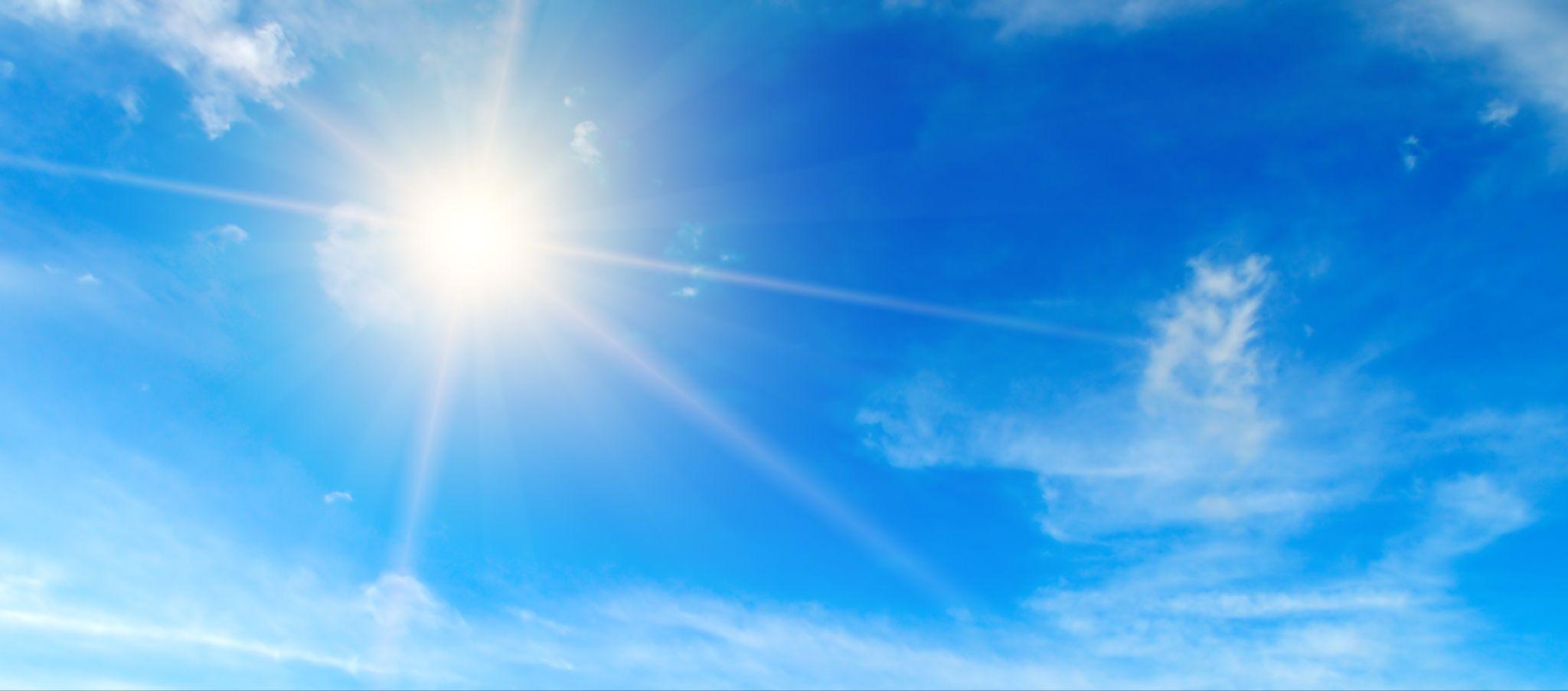 Buried under sand
Harsh or intense sunlight
What might make it difficult for a plant to survive along the beach?
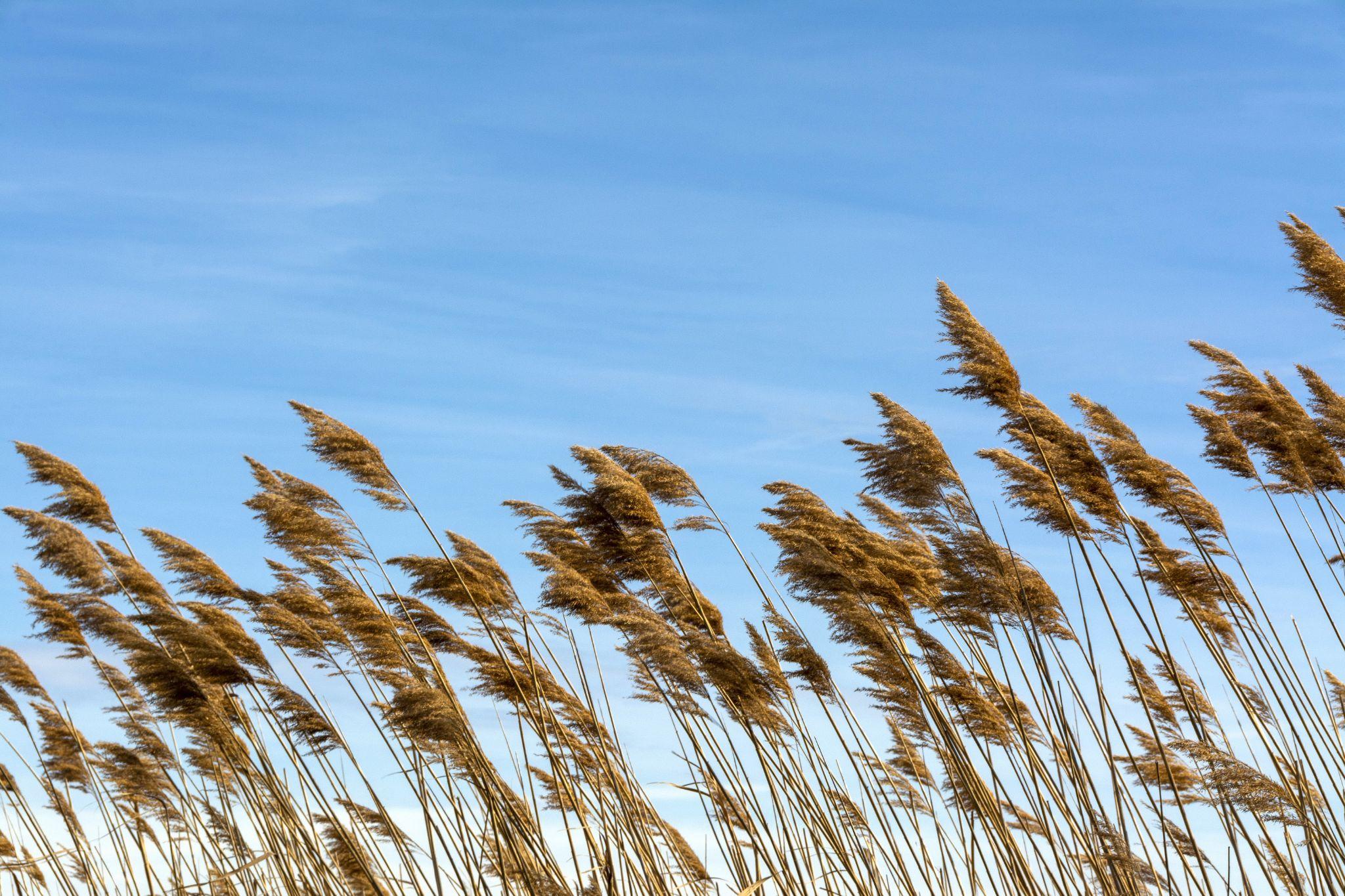 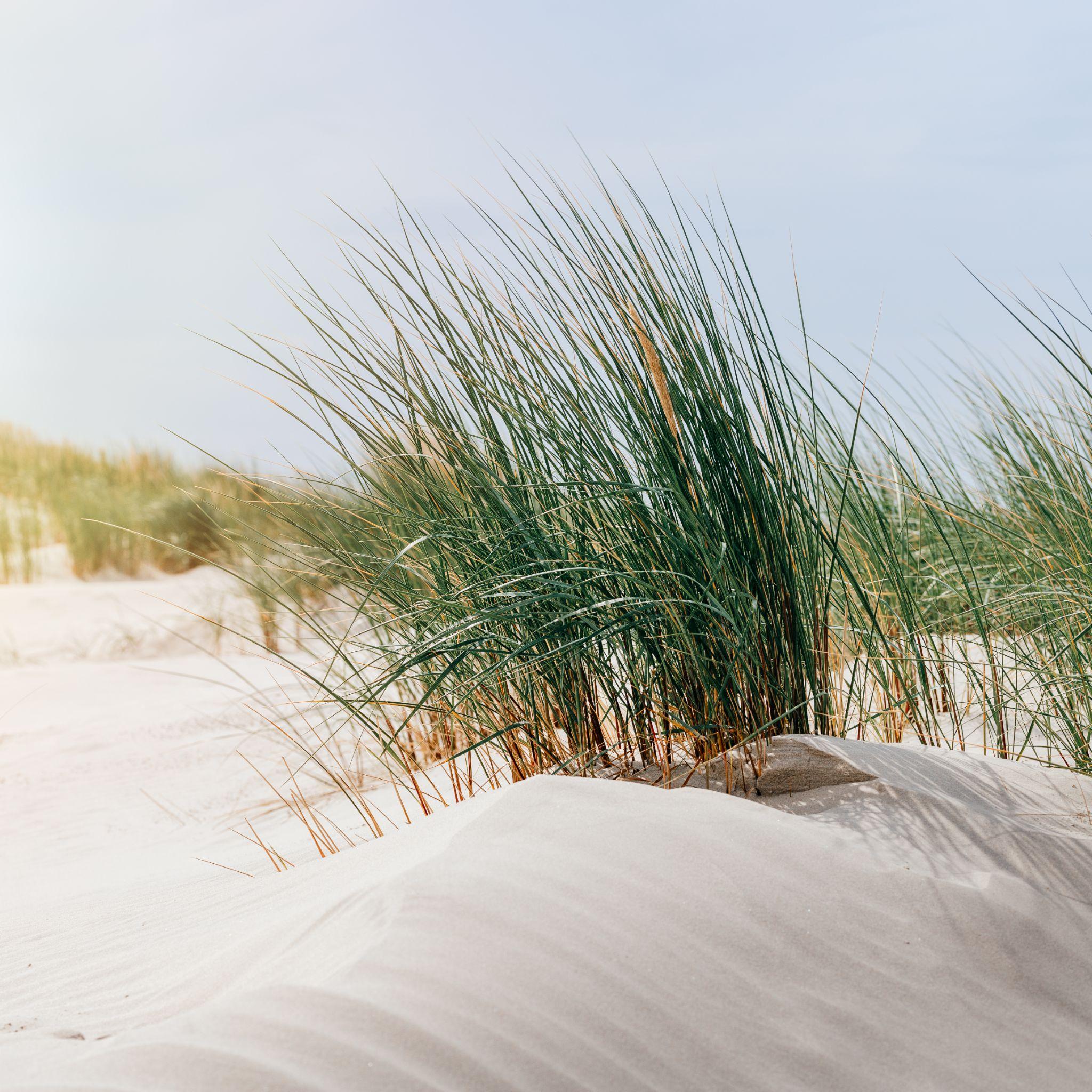 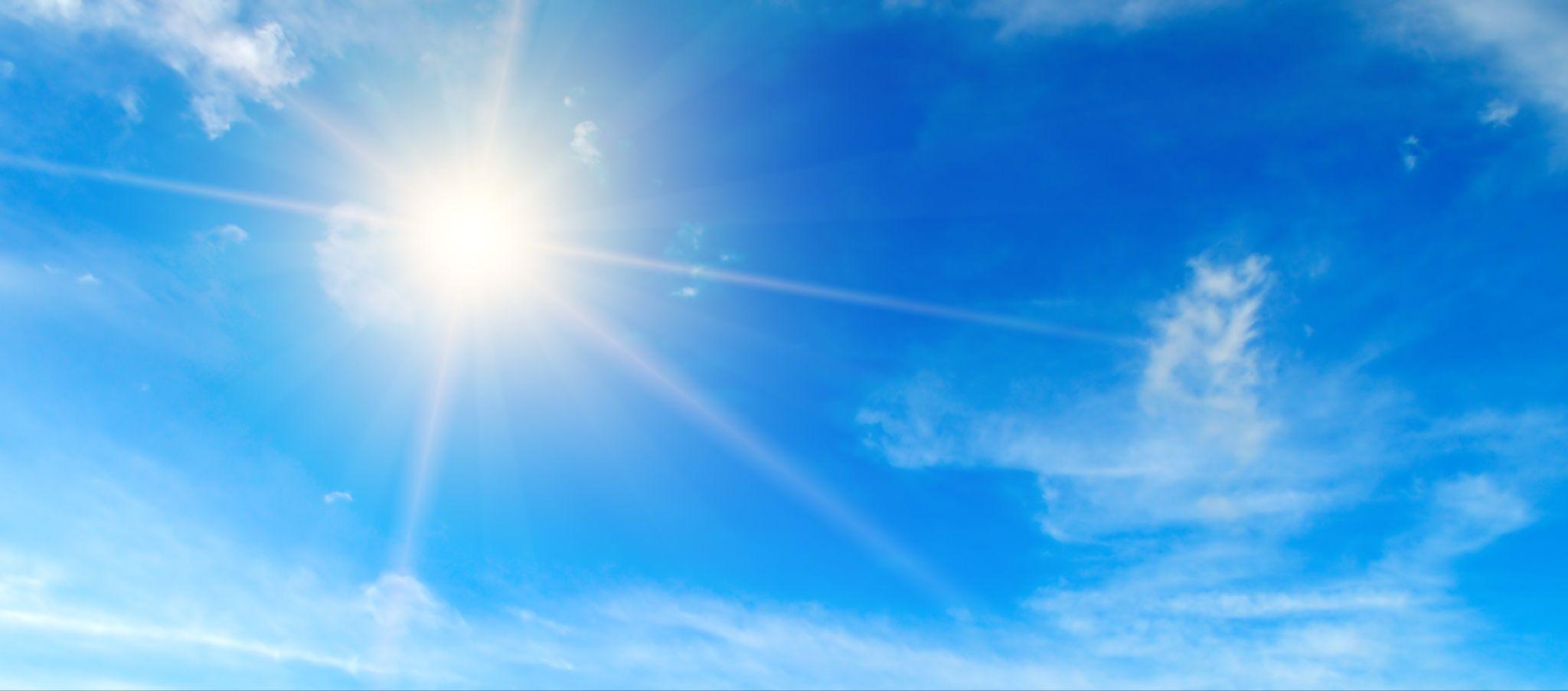 Buried under sand
Harsh or intense sunlight
What might make it difficult for a plant to survive along the beach?
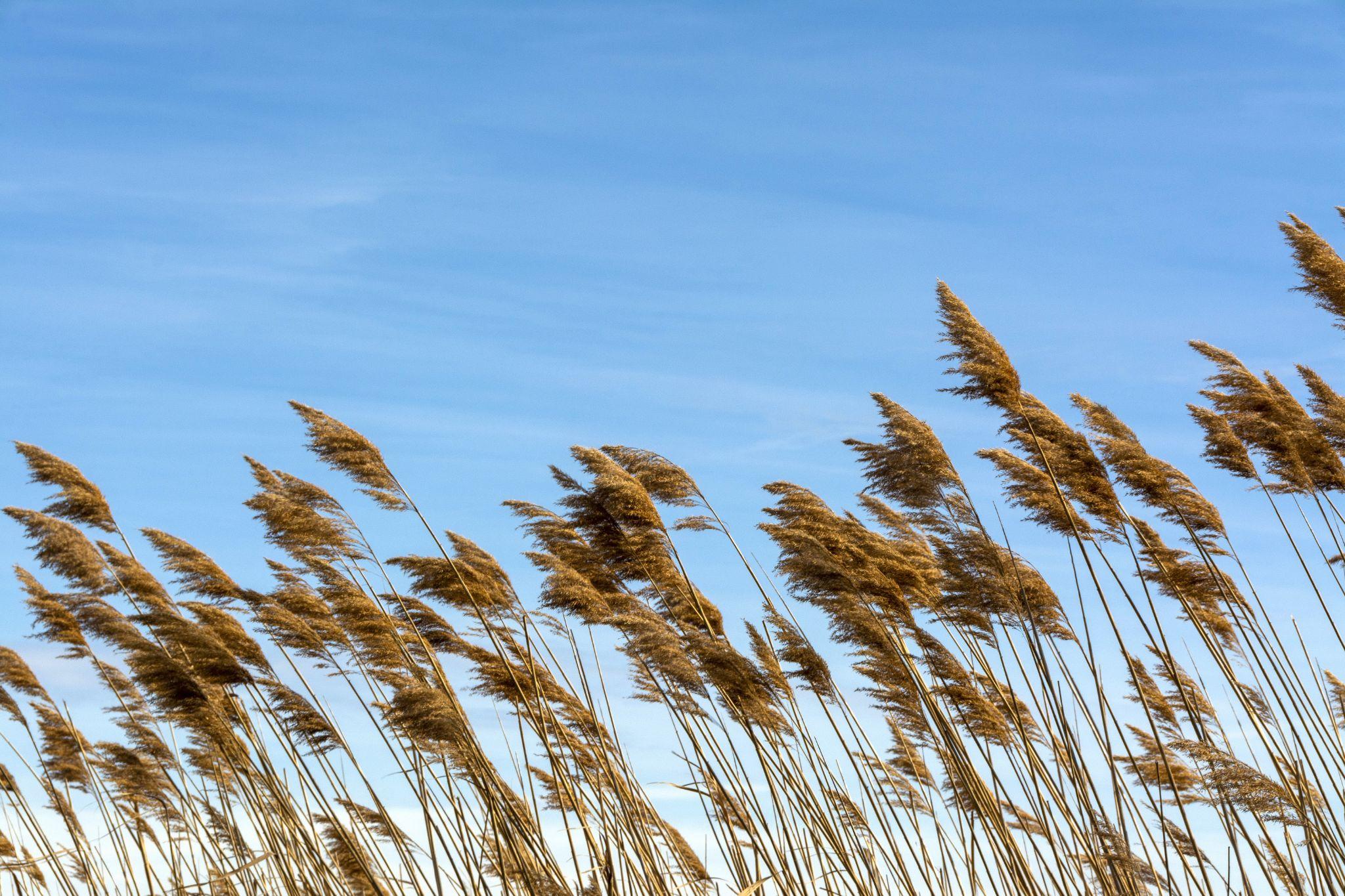 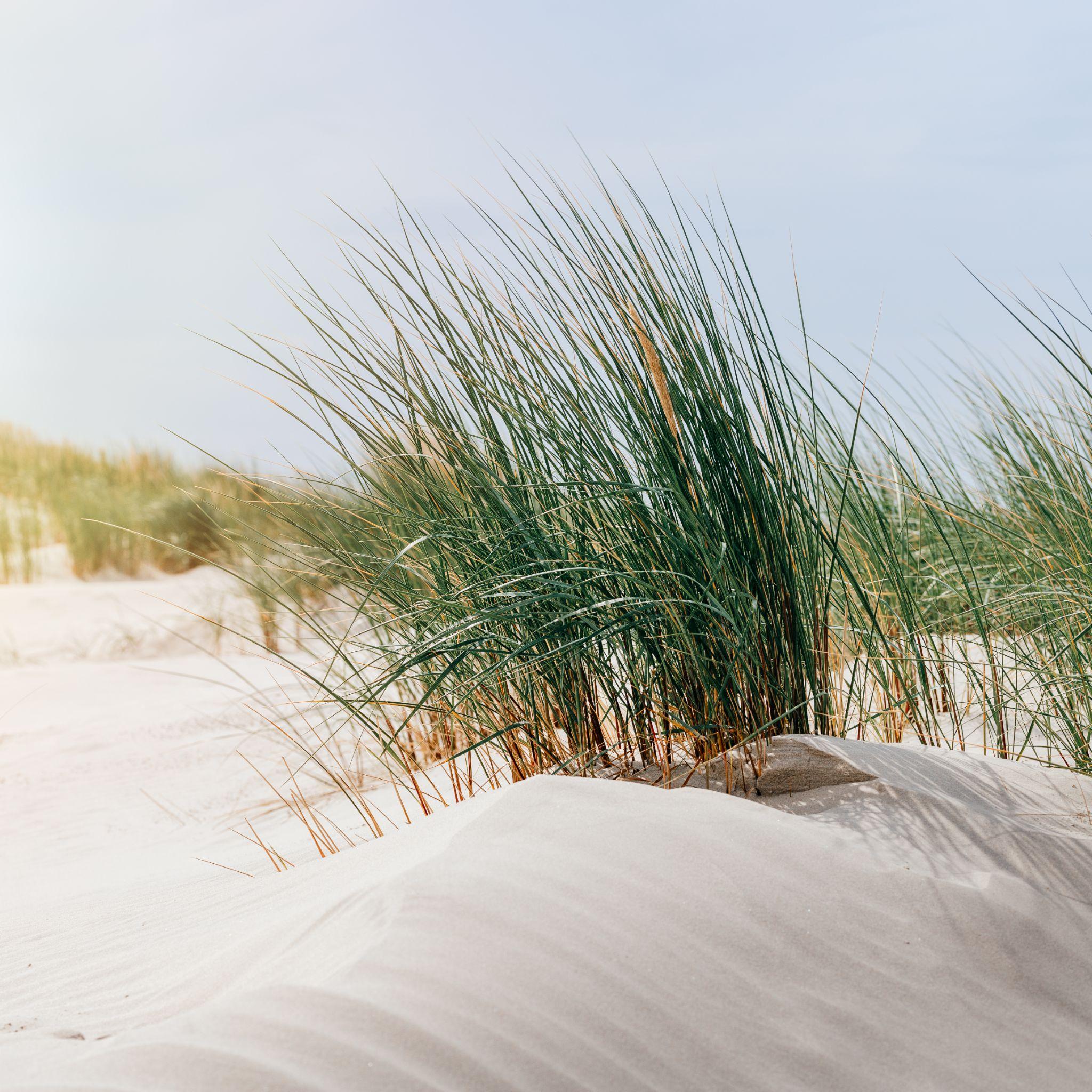 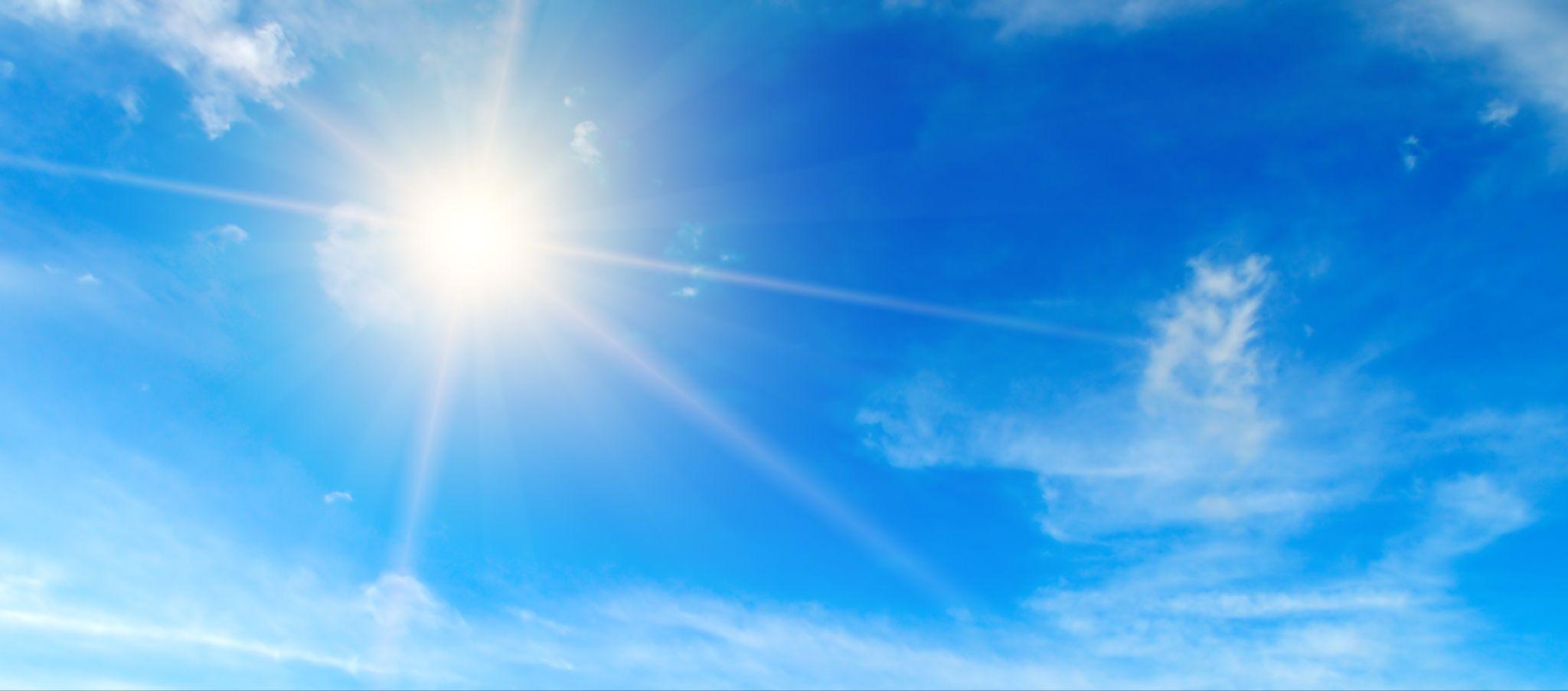 Buried under sand
Harsh or intense sunlight
Wind
What are plant adaptations?
What are plant adaptations?
Adaptations are like super powers that allow plants to meet their needs.
What are plant adaptations?
Adaptations are like super powers that allow plants to meet their needs. 
Adaptations are inherited, and evolve over time in response to particular conditions.
What are plant adaptations?
Adaptations are like super powers that allow plants to meet their needs. 
Adaptations are inherited, and evolve over time in response to particular conditions.
Adaptations make it easier for plants to survive in their specific habitat and reproduce, passing those traits on to their offspring.
GAME TIME!
GAME TIME!
GAME TIME!
Many dune plants are being attacked by challenges. 

With each battle, your job is to help identify which adaptation superpower each plant is using to fight the challenger.
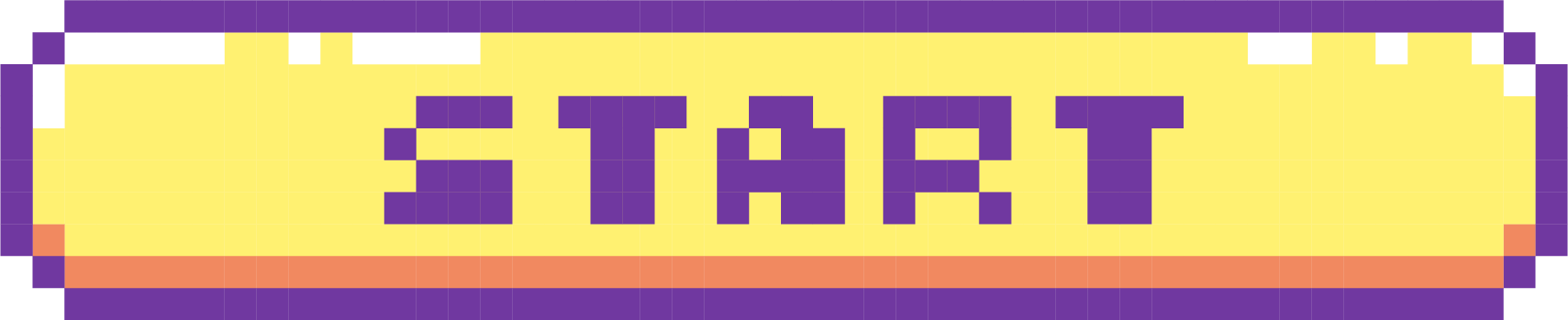 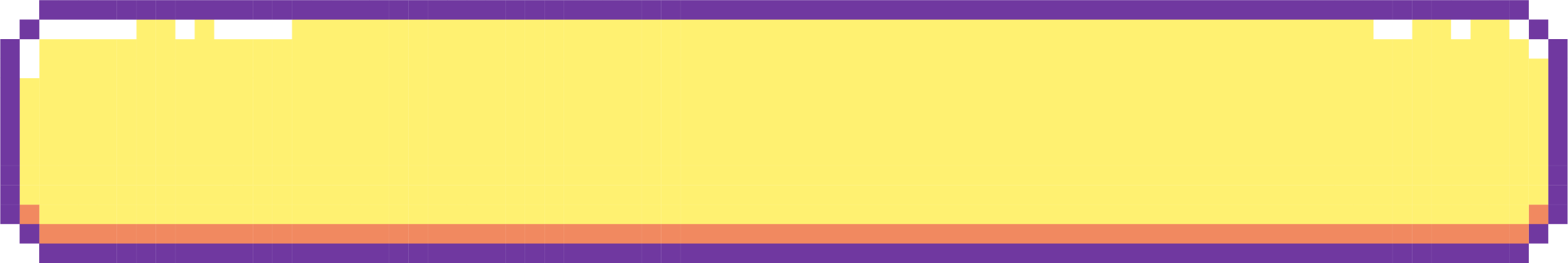 Learn about different types of adaptations!
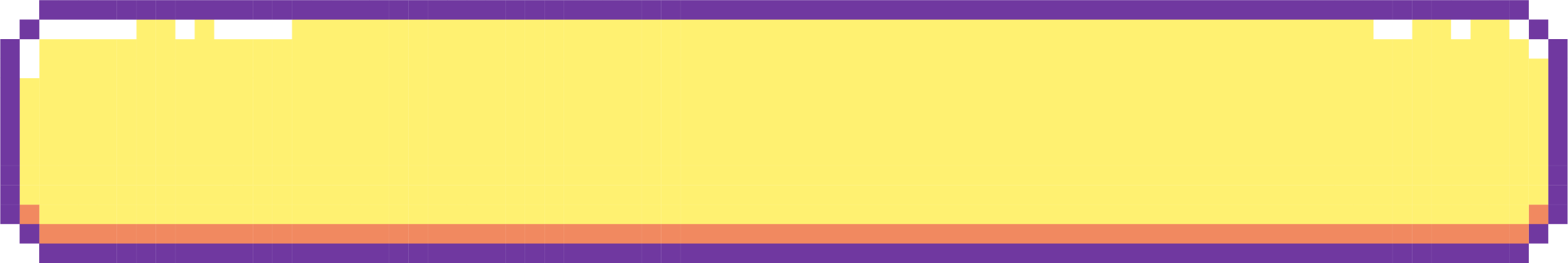 Learn about different types of adaptations!
Let’s get some volunteers to read each of the adaptations on the next slides. You’ll need to know these to win the game!
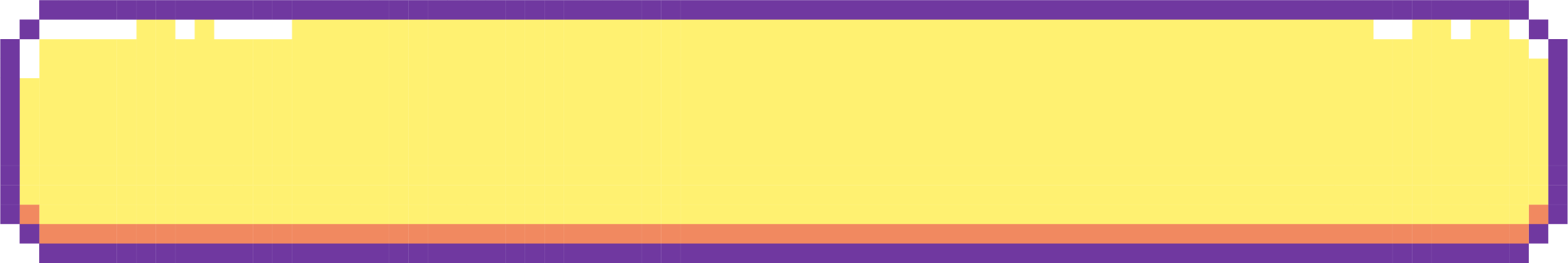 Learn about different types of adaptations!
Salt glands that process and pump out salt from salty seawater.
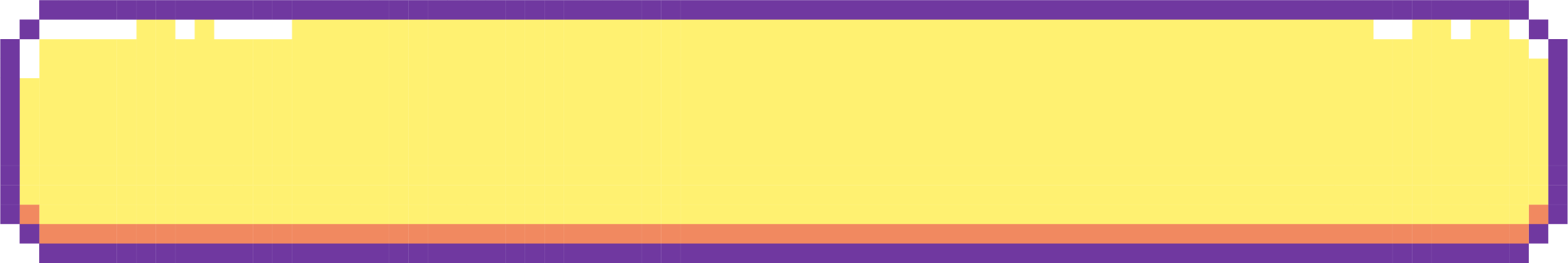 Learn about different types of adaptations!
Salt glands that process and pump out salt from salty seawater.
Growth enzyme released when covered by sand.
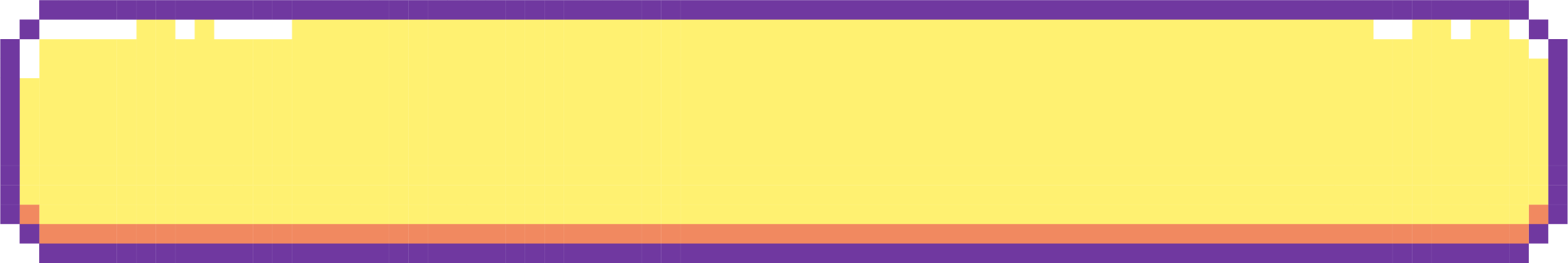 Learn about different types of adaptations!
Salt glands that process and pump out salt from salty seawater.
Growth enzyme released when covered by sand.
Growth enzyme released when covered by sand.
Regeneration after damage through ability to sprout from trunk and branches, not just seed.
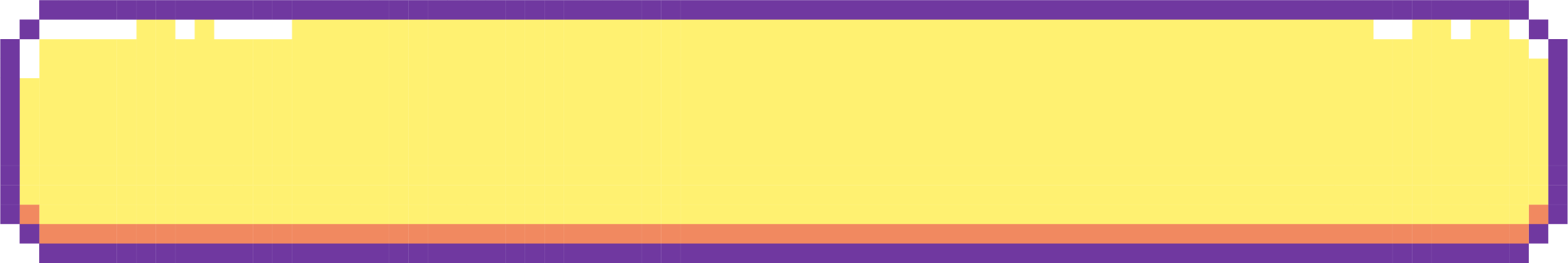 Learn about different types of adaptations!
Salt glands that process and pump out salt from salty seawater.
Waxy leaves help the plant to protect itself from water damage.
Growth enzyme released when covered by sand.
Growth enzyme released when covered by sand.
Regeneration after damage through ability to sprout from trunk and branches, not just seed.
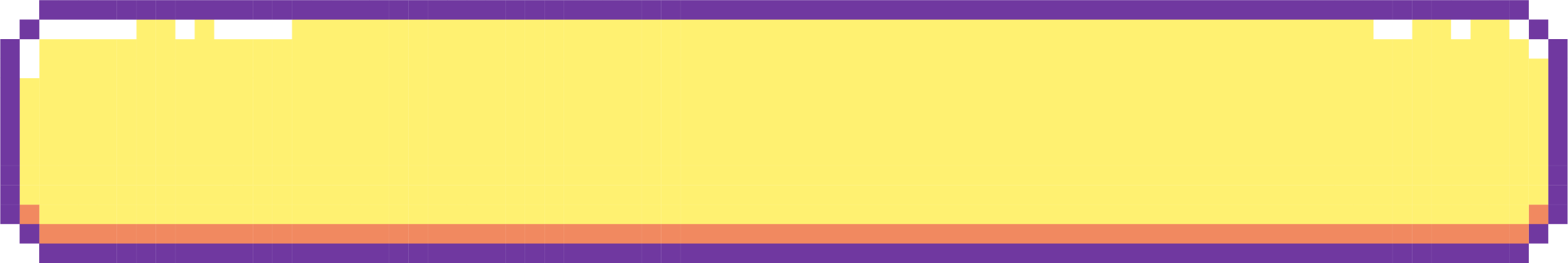 Learn about different types of adaptations!
Salt glands that process and pump out salt from salty seawater.
Waxy leaves help the plant to protect itself from water damage.
Growth enzyme released when covered by sand.
Dense foliage, or lots of leaves and stems, help to protect from winds or storms.
Growth enzyme released when covered by sand.
Regeneration after damage through ability to sprout from trunk and branches, not just seed.
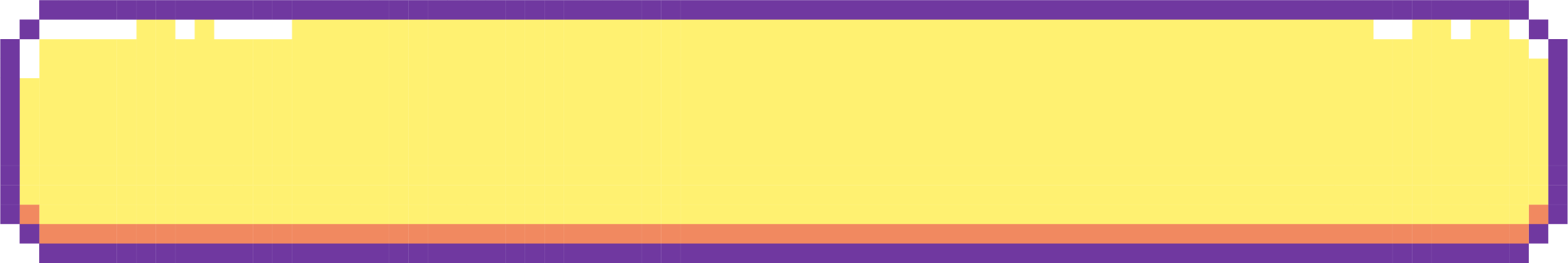 Learn about different types of adaptations!
Salt glands that process and pump out salt from salty seawater.
Waxy leaves help the plant to protect itself from water damage.
Growth enzyme released when covered by sand.
Dense foliage, or lots of leaves and stems, help to protect from winds or storms.
Growth enzyme released when covered by sand.
Regeneration after damage through ability to sprout from trunk and branches, not just seed.
Spikes help to keep away hungry animals.
PLANT VS CHALLENGE BATTLE ROUND 6
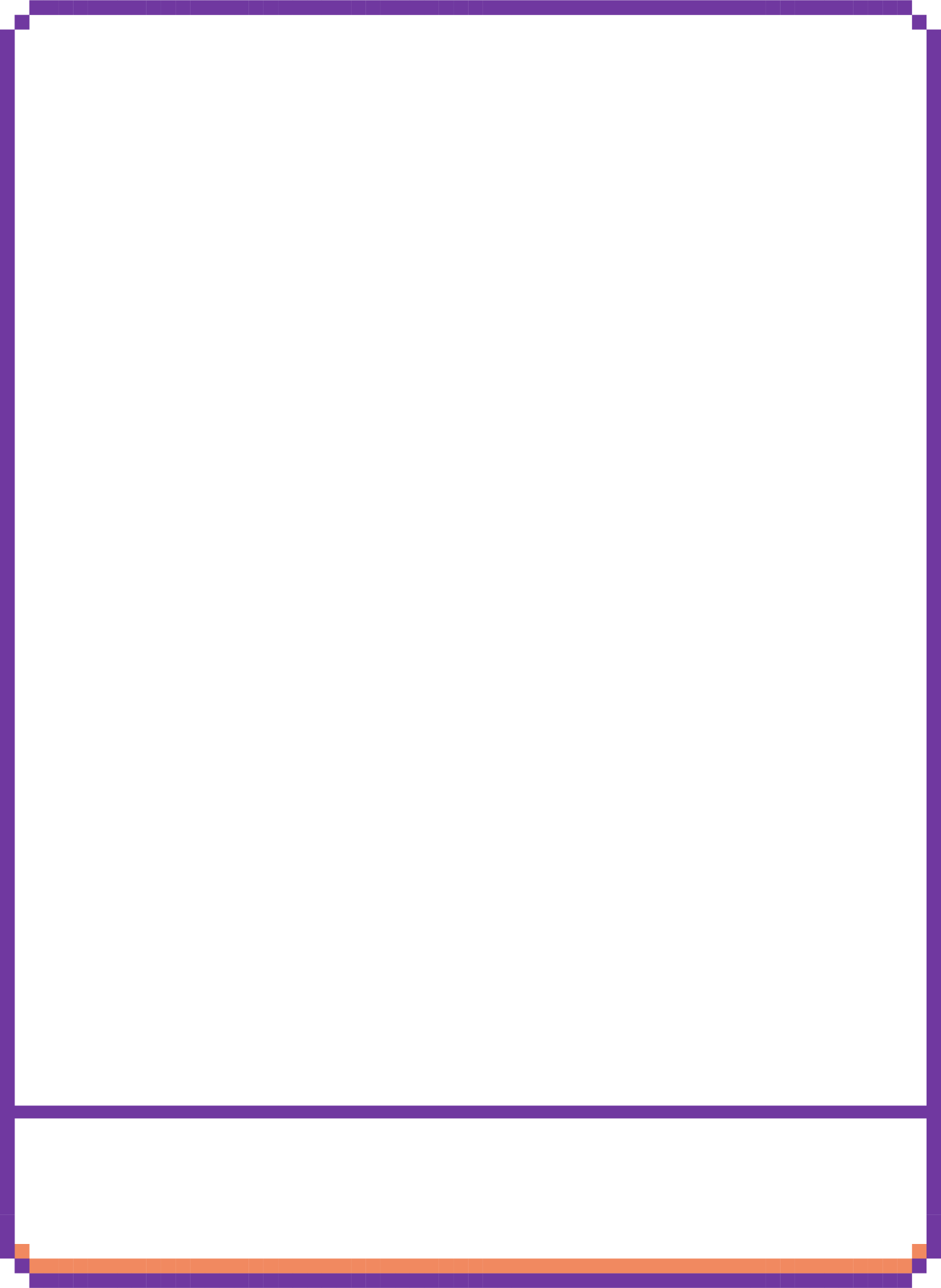 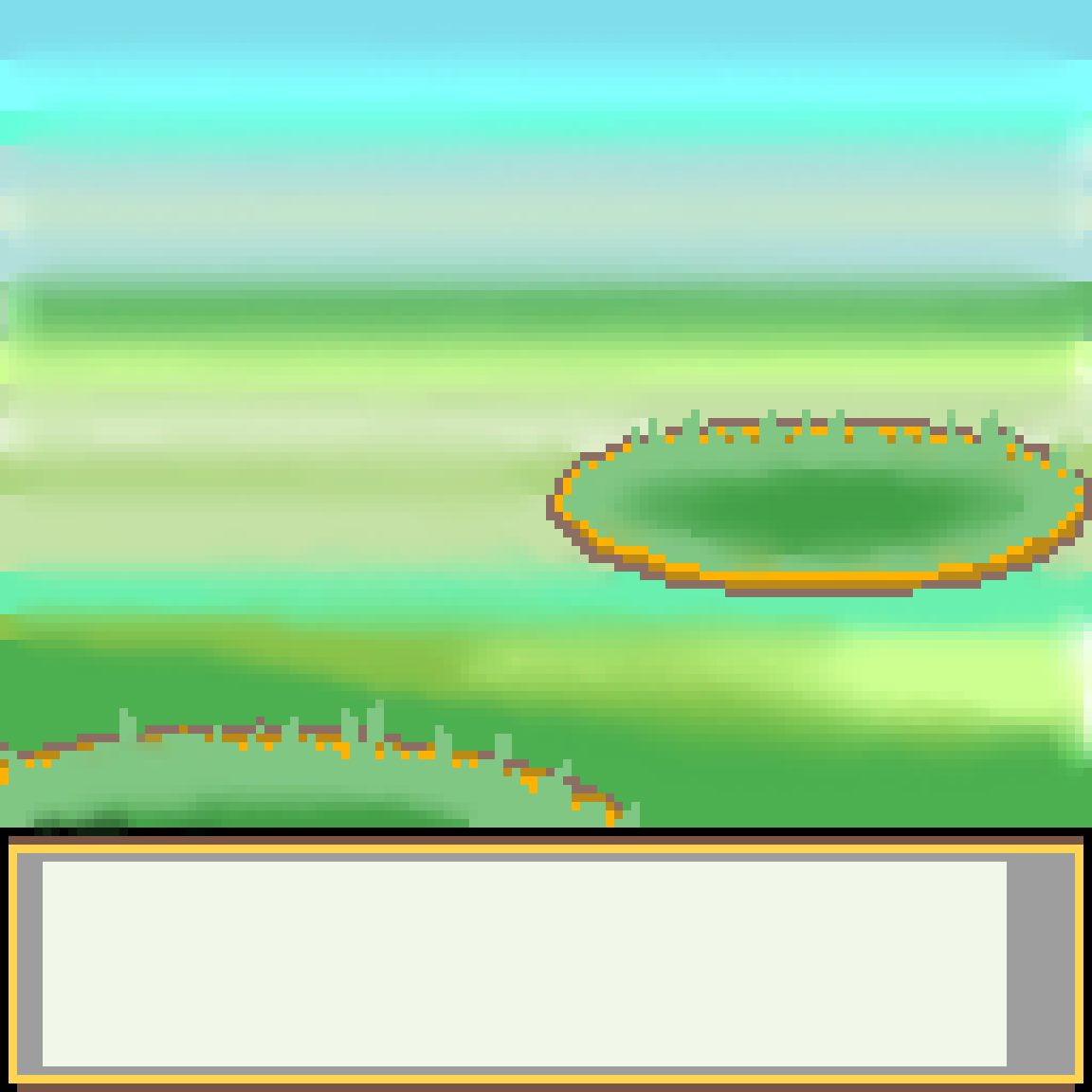 CHALLENGE
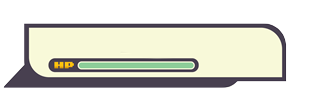 Meadow vole
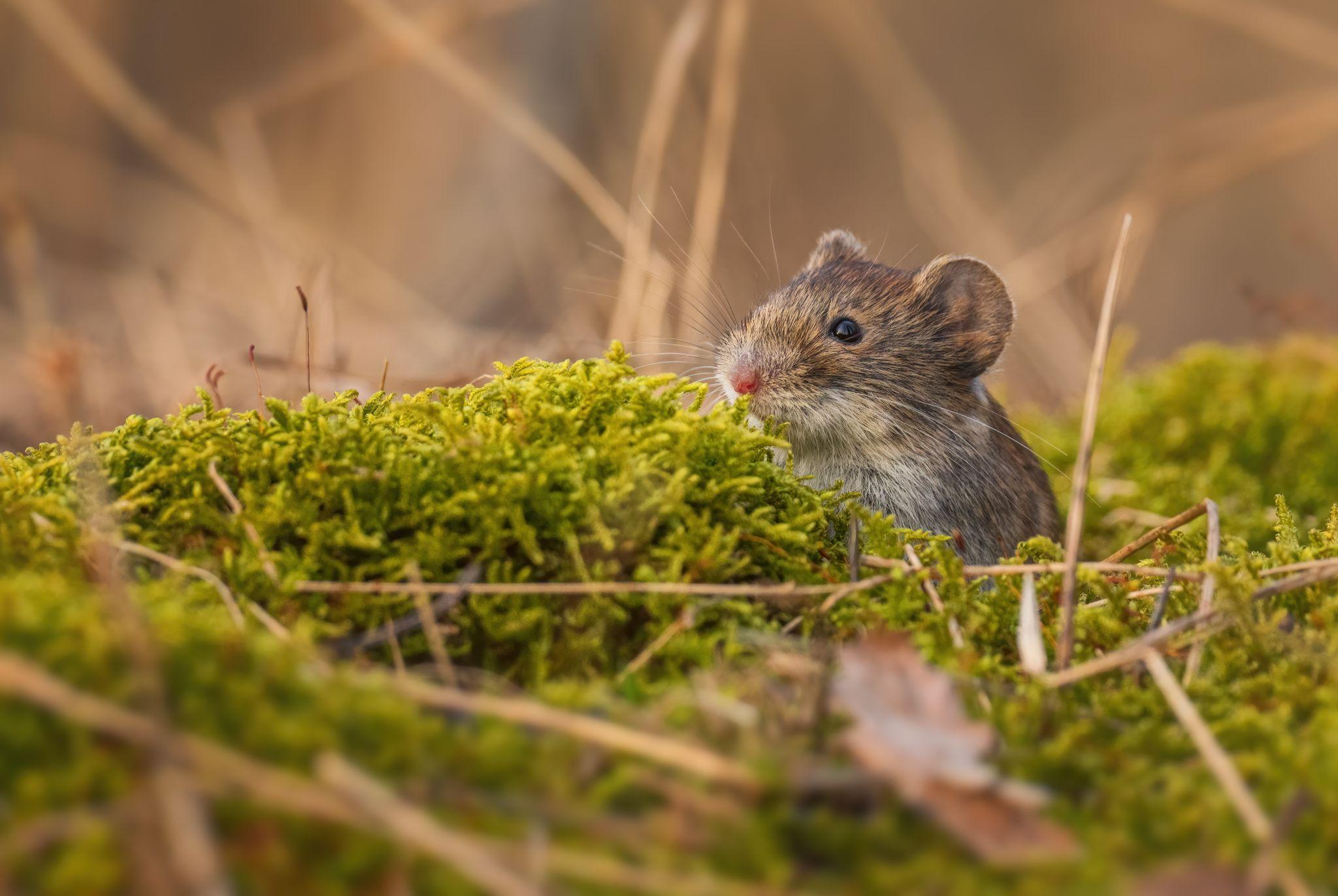 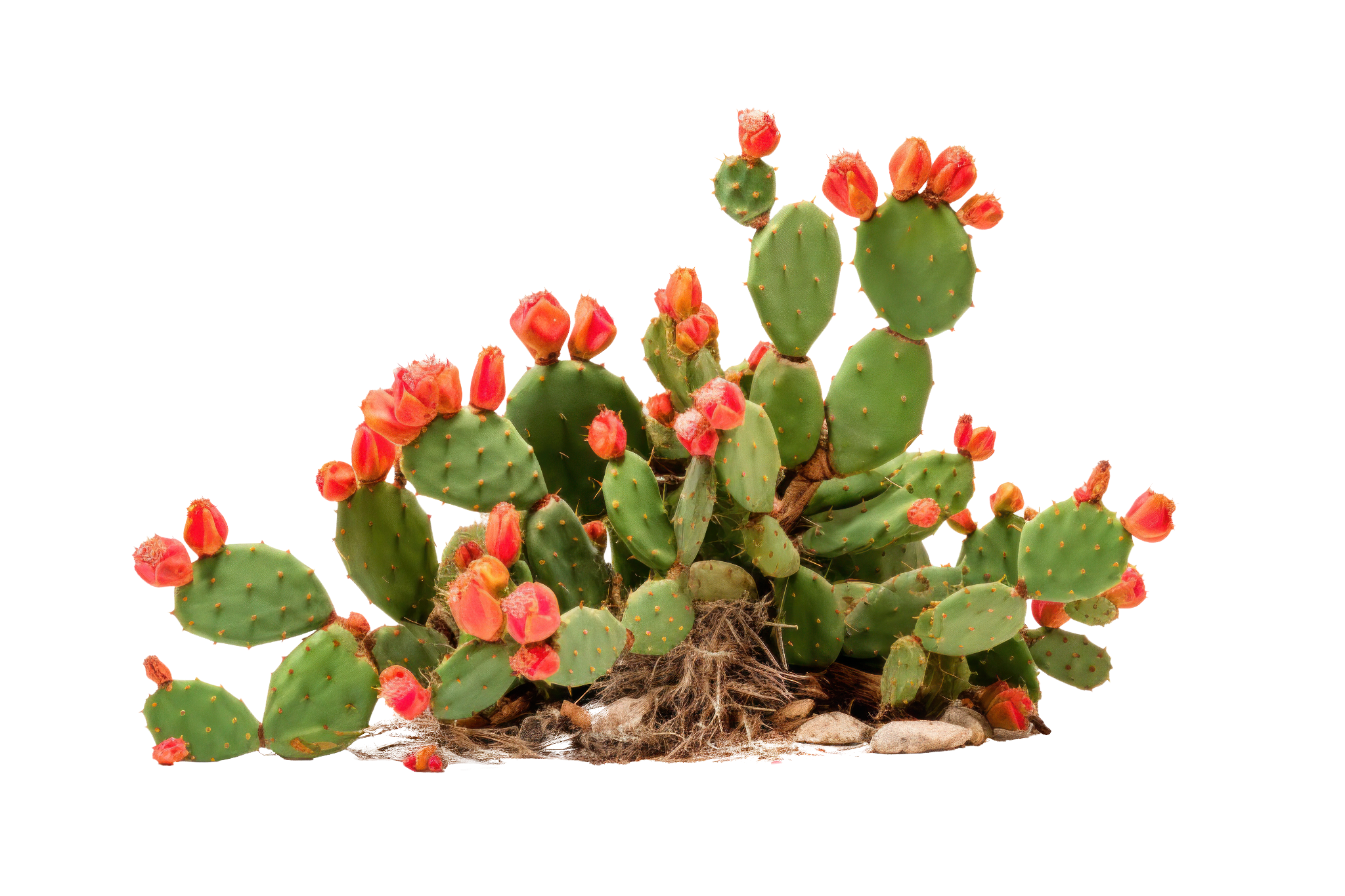 PLANT
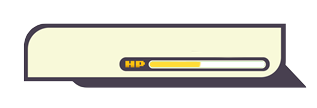 Prickly Pear
Meadow vole is thirsty and hungry and sees the Prickly Pear…
PLANT VS CHALLENGE BATTLE ROUND 6
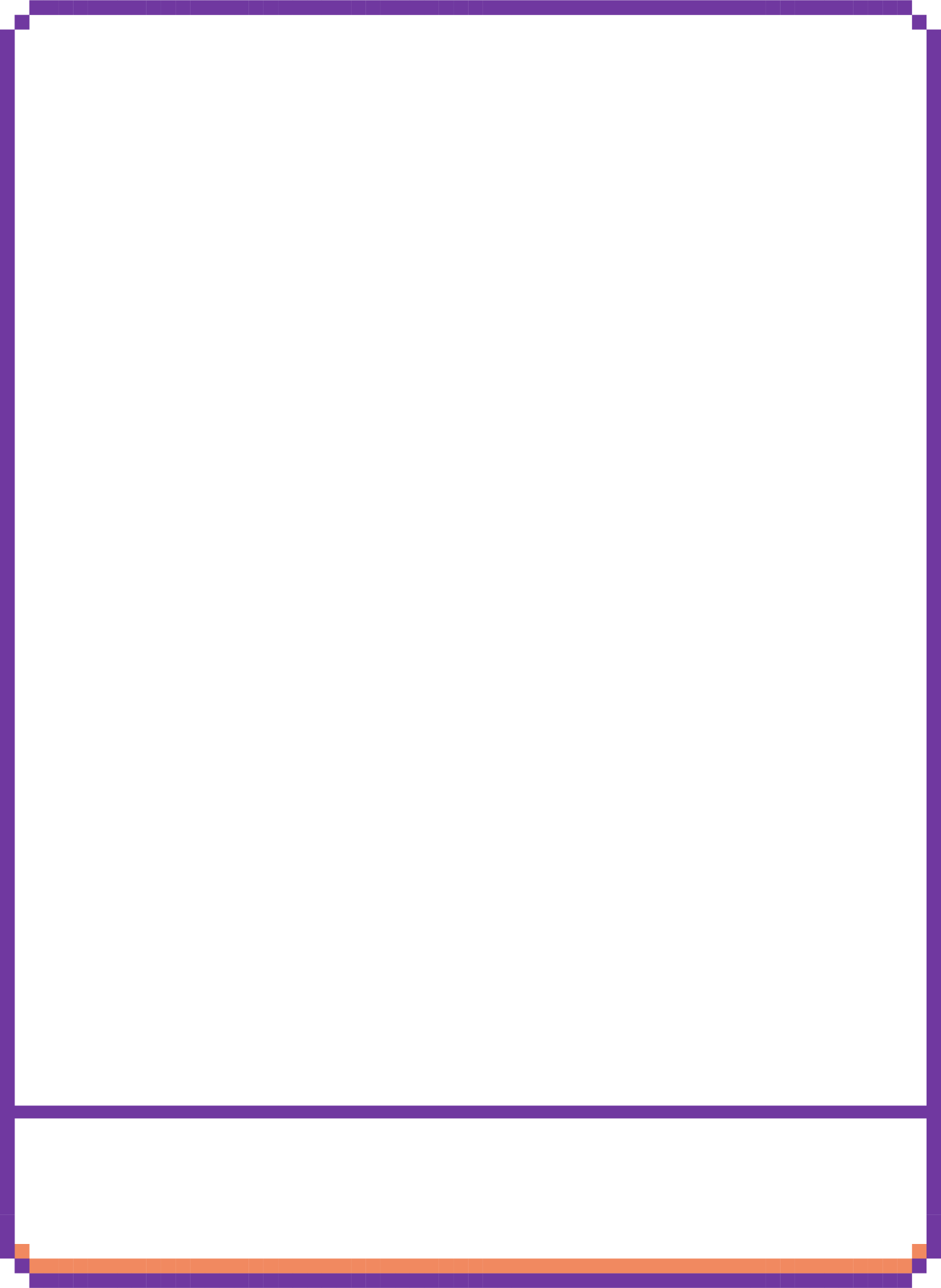 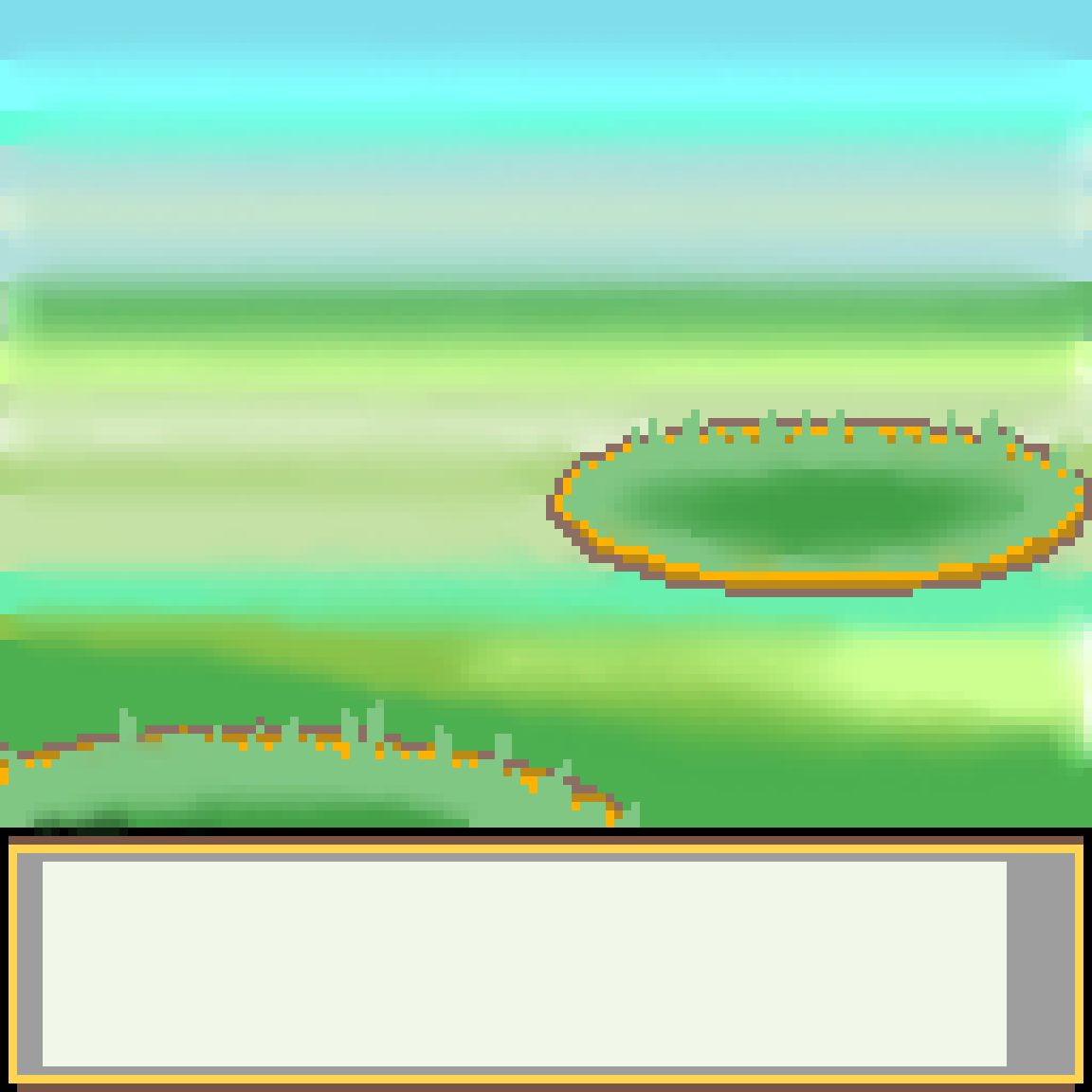 CHALLENGE
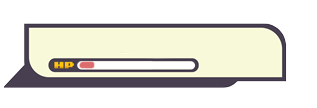 Meadow vole
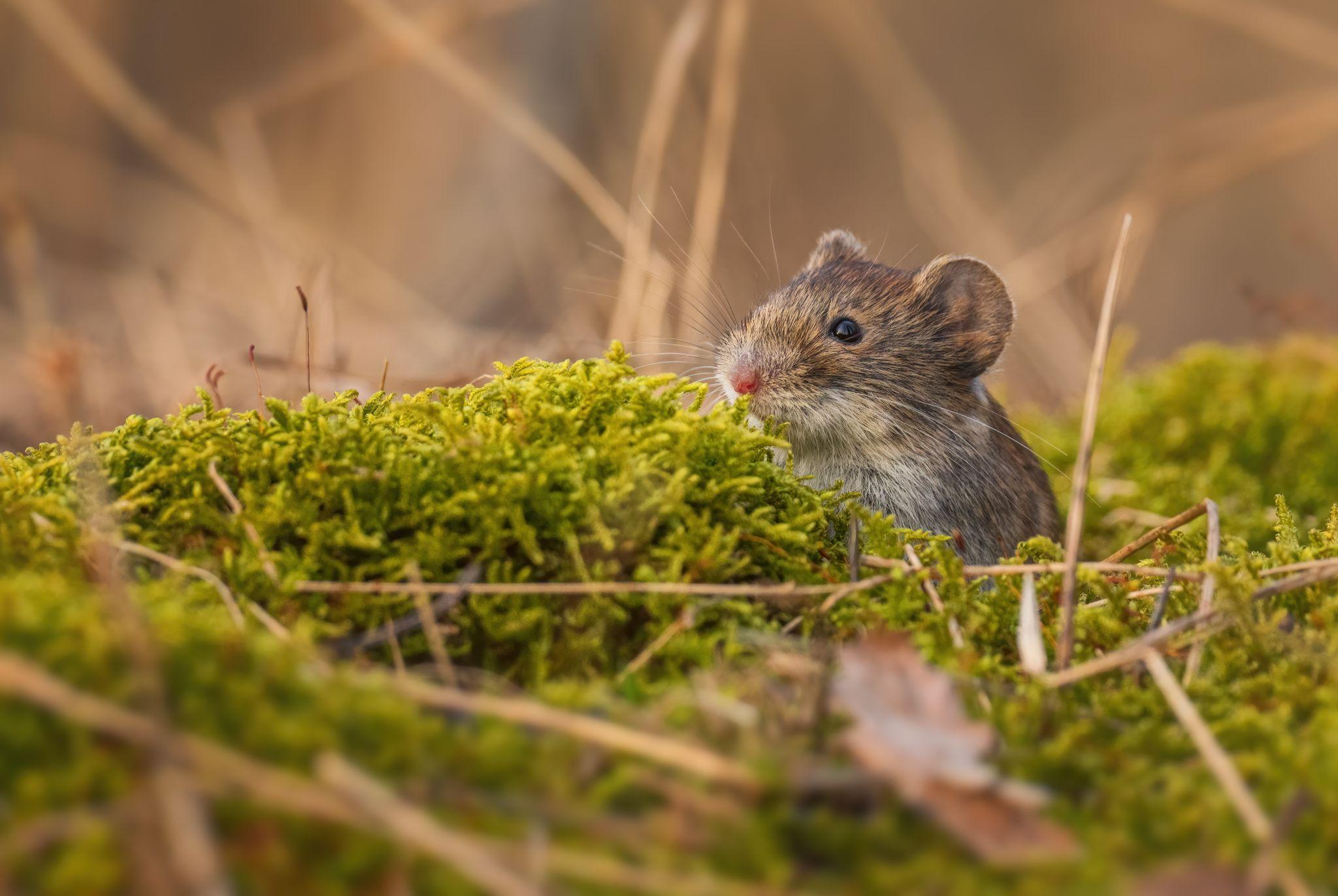 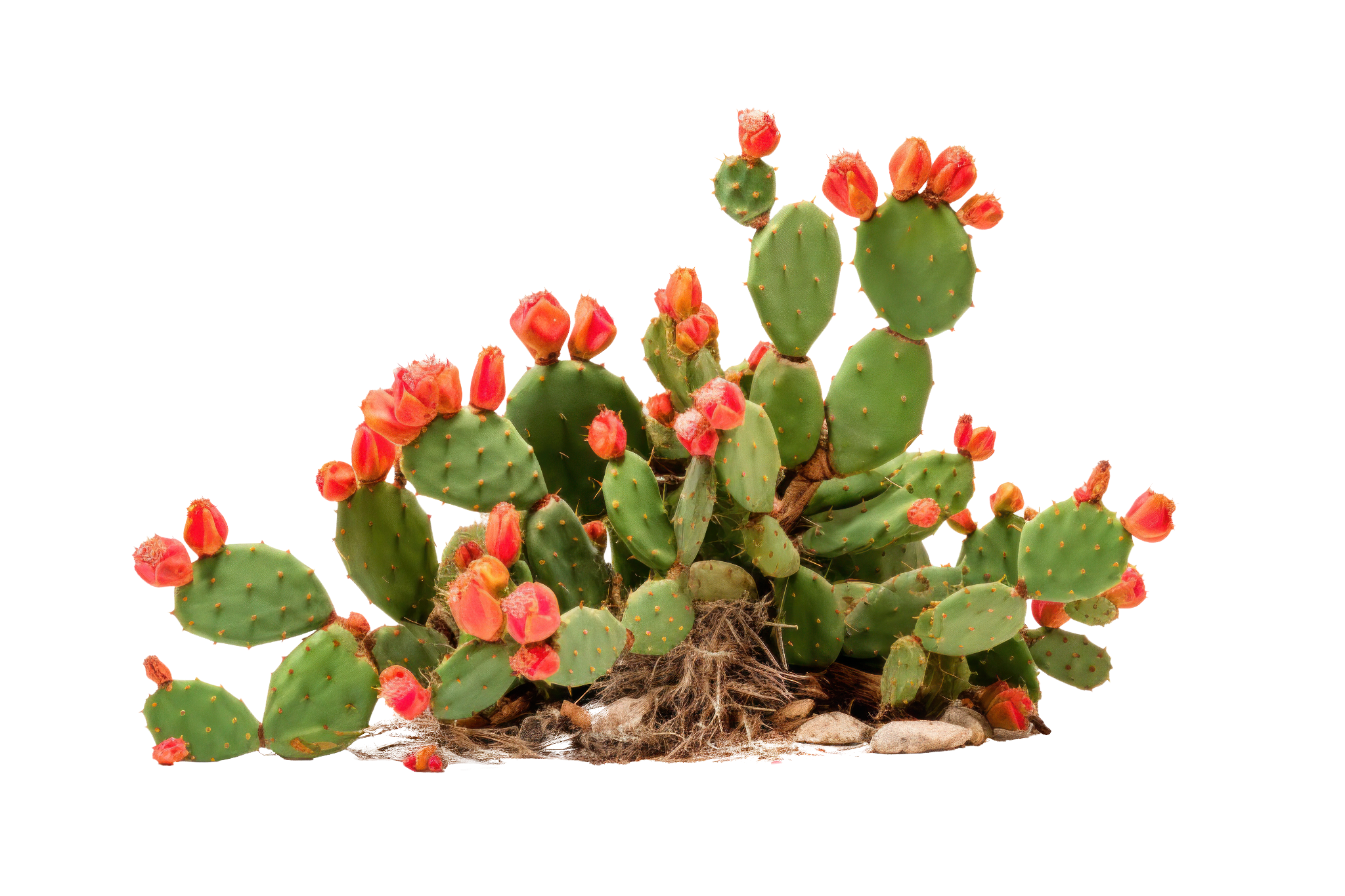 PLANT
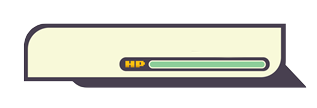 Prickly Pear
But Prickly Pear uses its secret adaptation and survives!
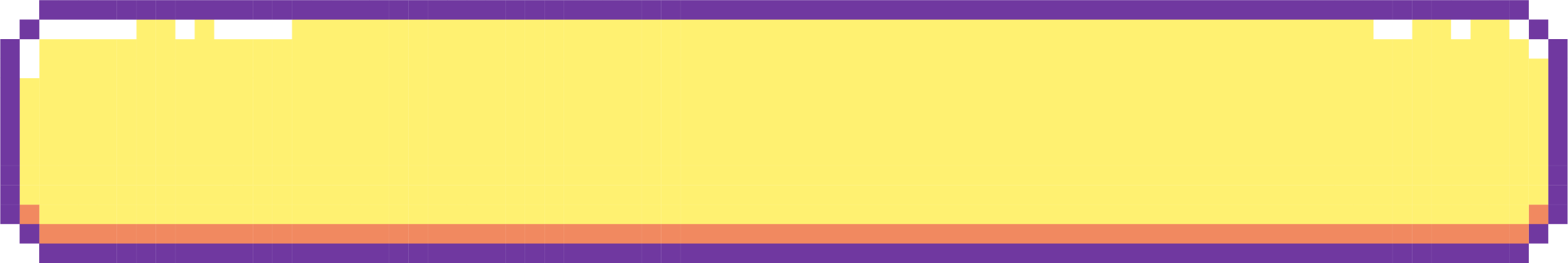 Which adaptation power did this plant use?
Salt glands
Waxy leaf
Growth enzyme
Dense foliage
Regrow from trunk and stems
Spikes
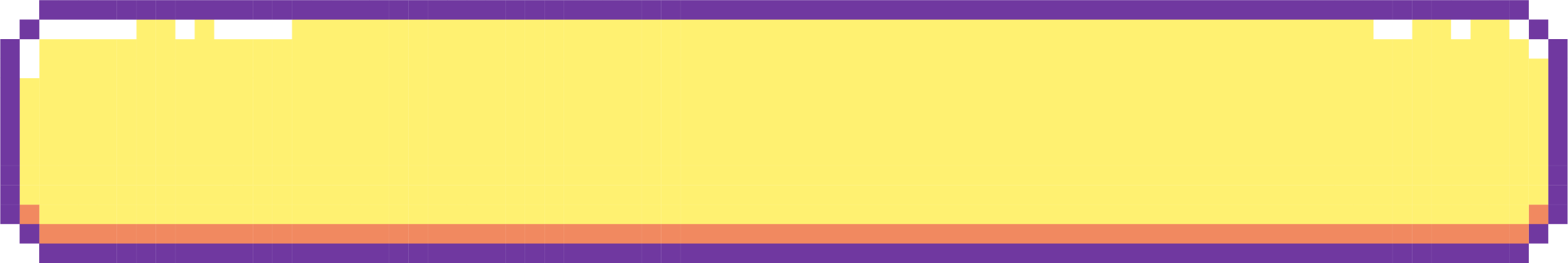 Which adaptation power did this plant use?
Salt glands
Waxy leaf
Growth enzyme
Dense foliage
Regrow from trunk and stems
Spikes help to keep away hungry animals.
PLANT VS CHALLENGE BATTLE ROUND 1
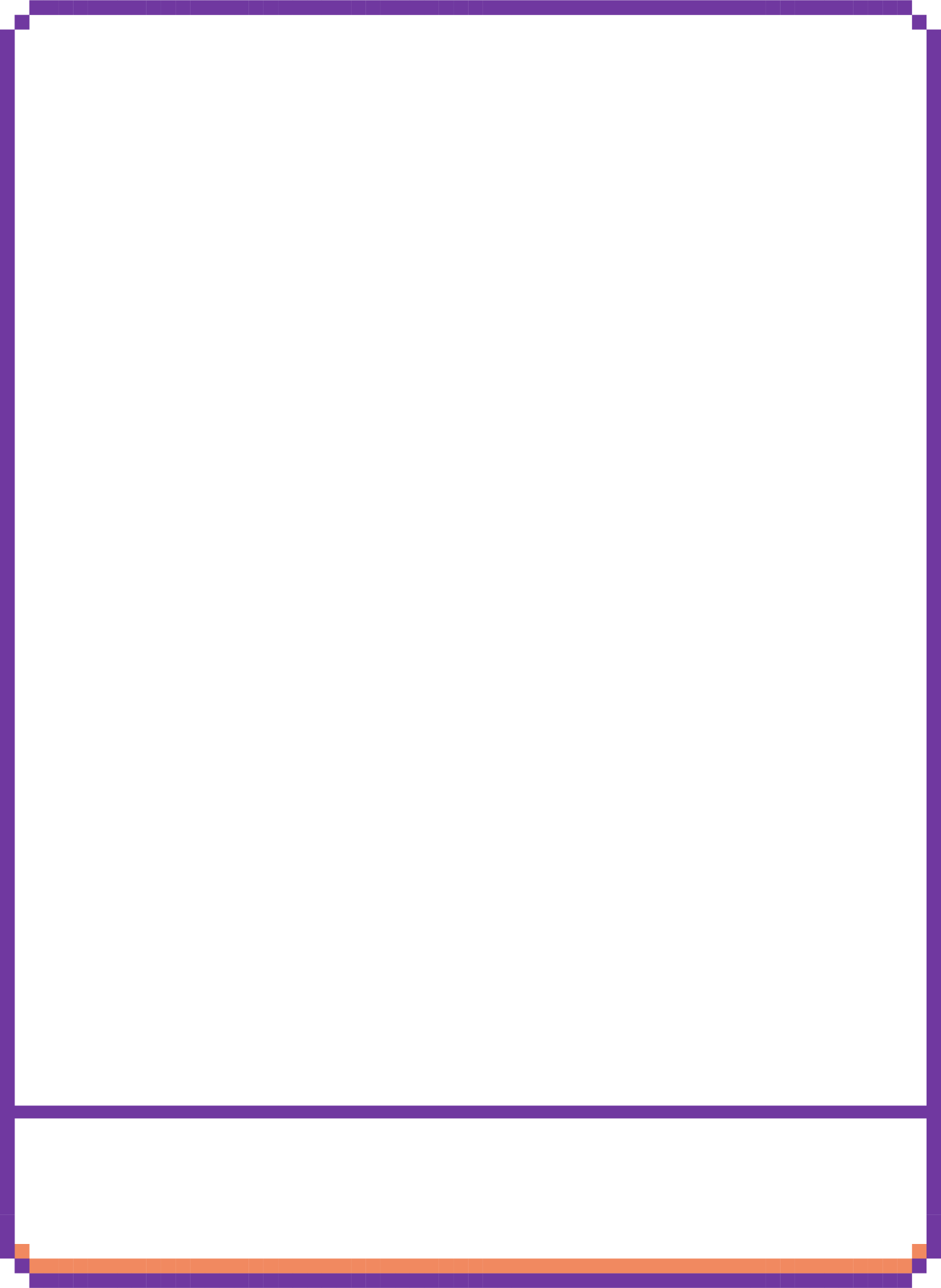 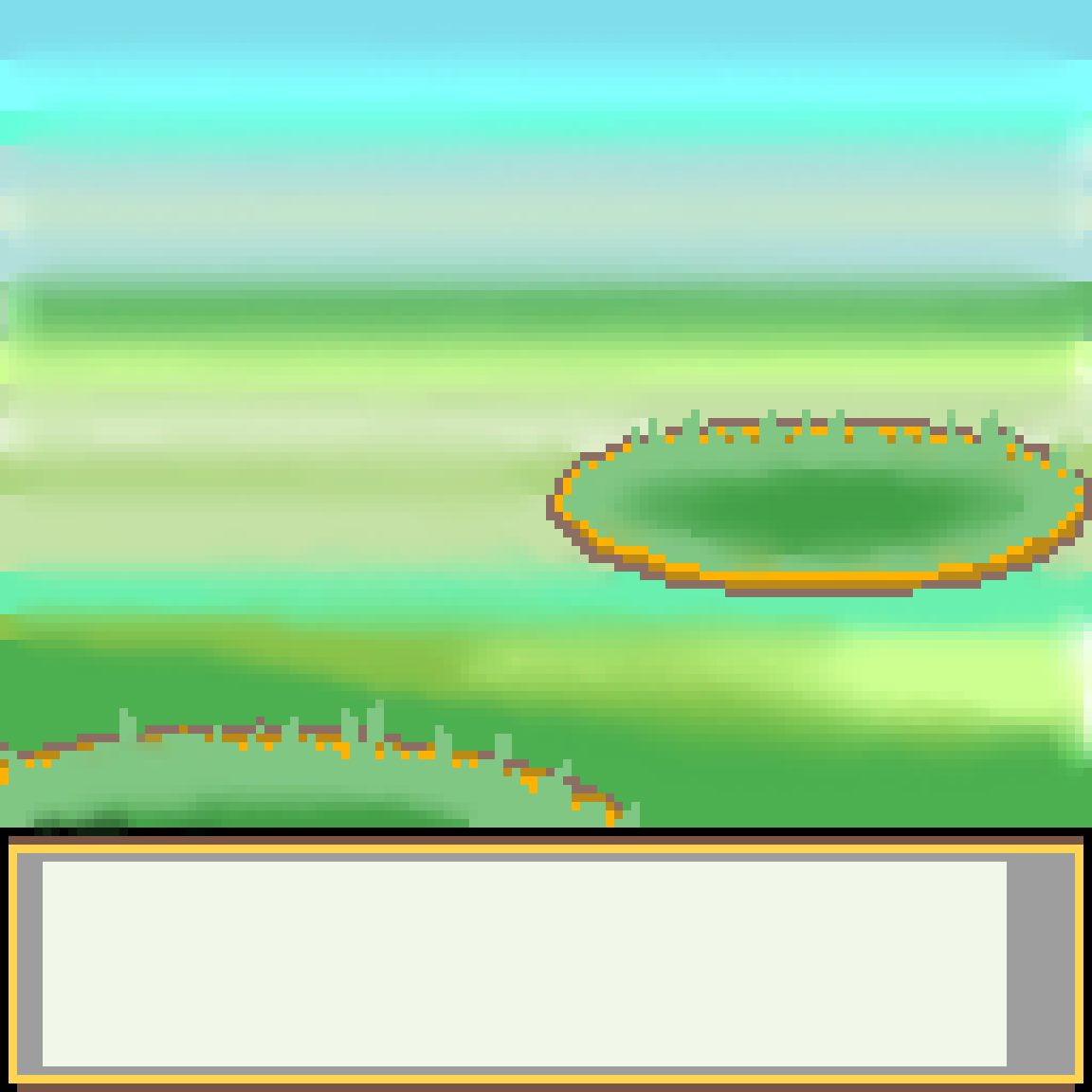 CHALLENGE
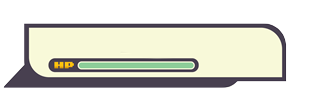 Sand
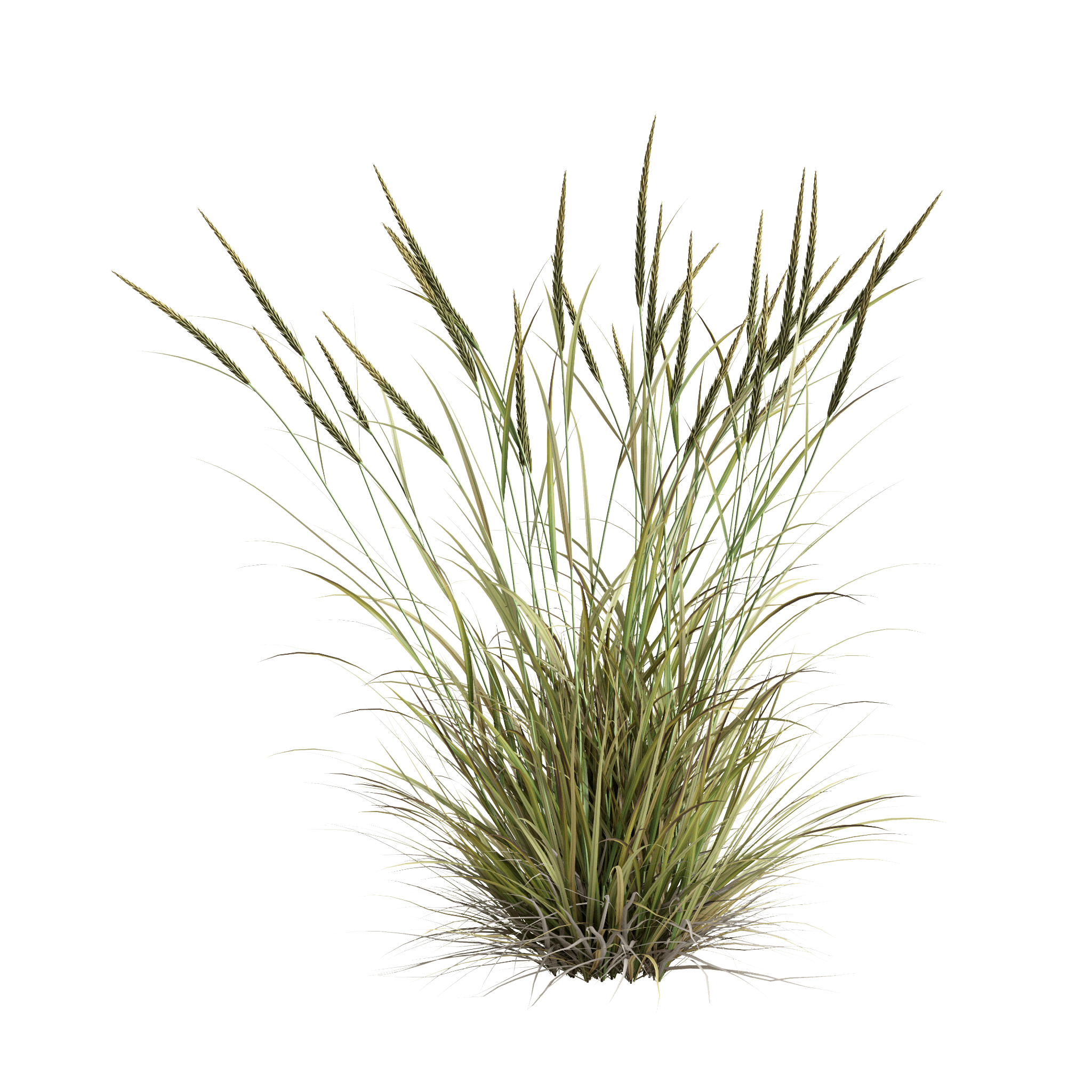 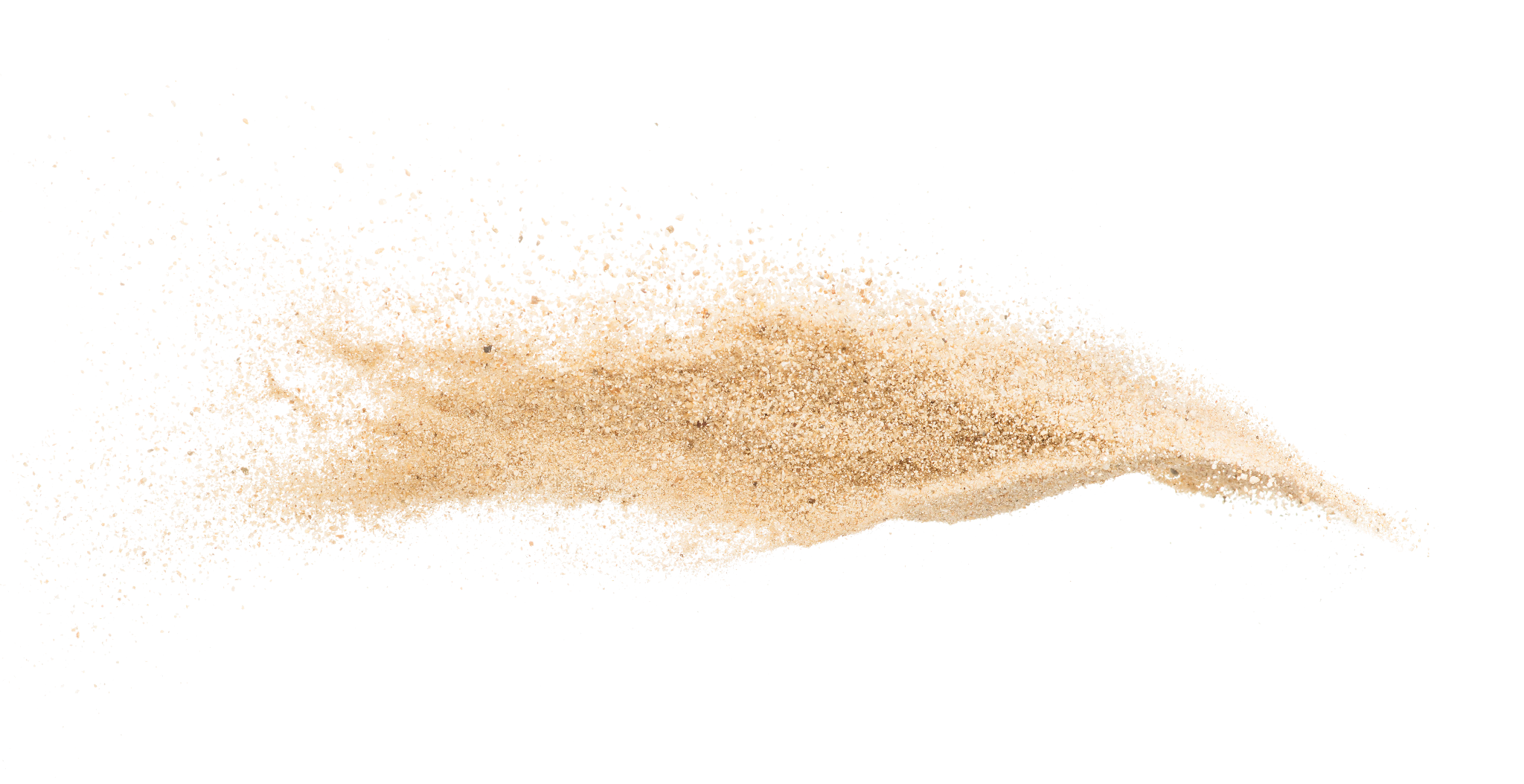 PLANT
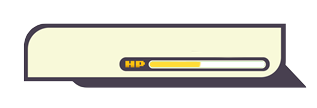 Beach Grass
It was a summer day and a strong gust of wind blew Sand all over Beach Grass.
[Speaker Notes: Grass Bush White Transparent, Ammophila Brevilugatta Grass Bush On Transparent Background, Grass, Bush, Plant Png PNG Image For Free Download (pngtree.com)

Adobe stock]
PLANT VS CHALLENGE BATTLE ROUND 1
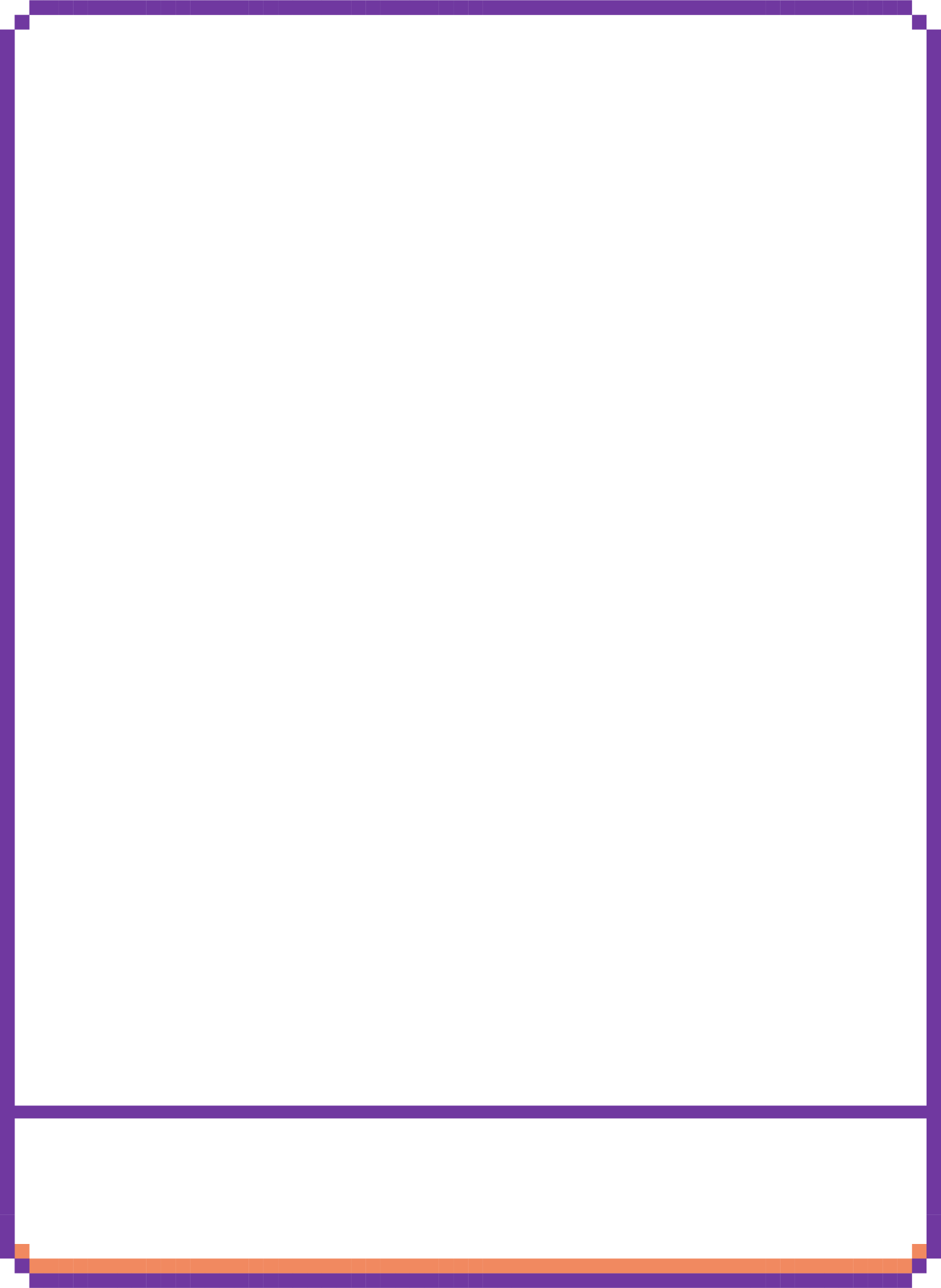 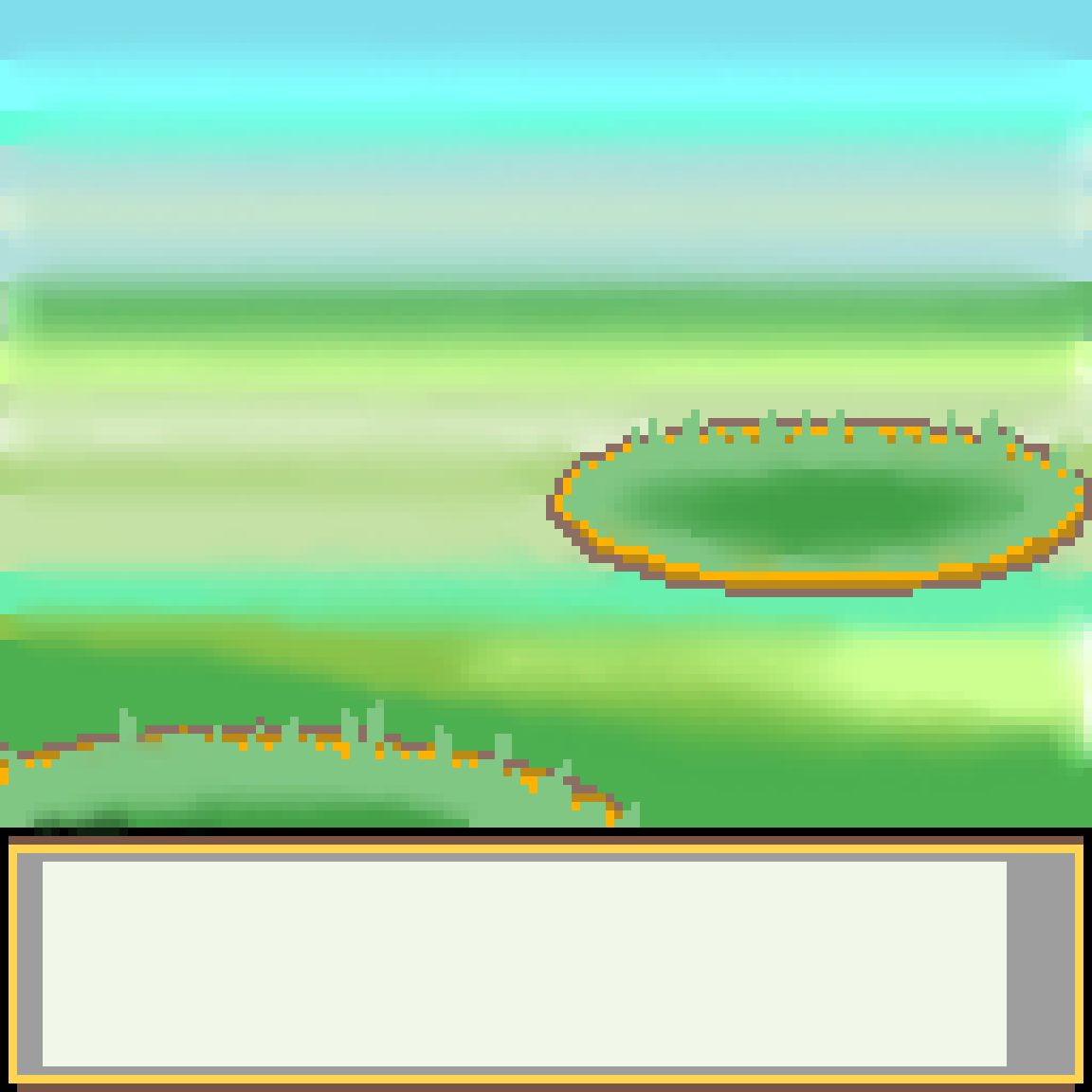 CHALLENGE
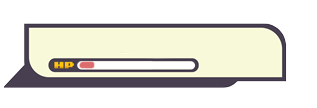 Sand
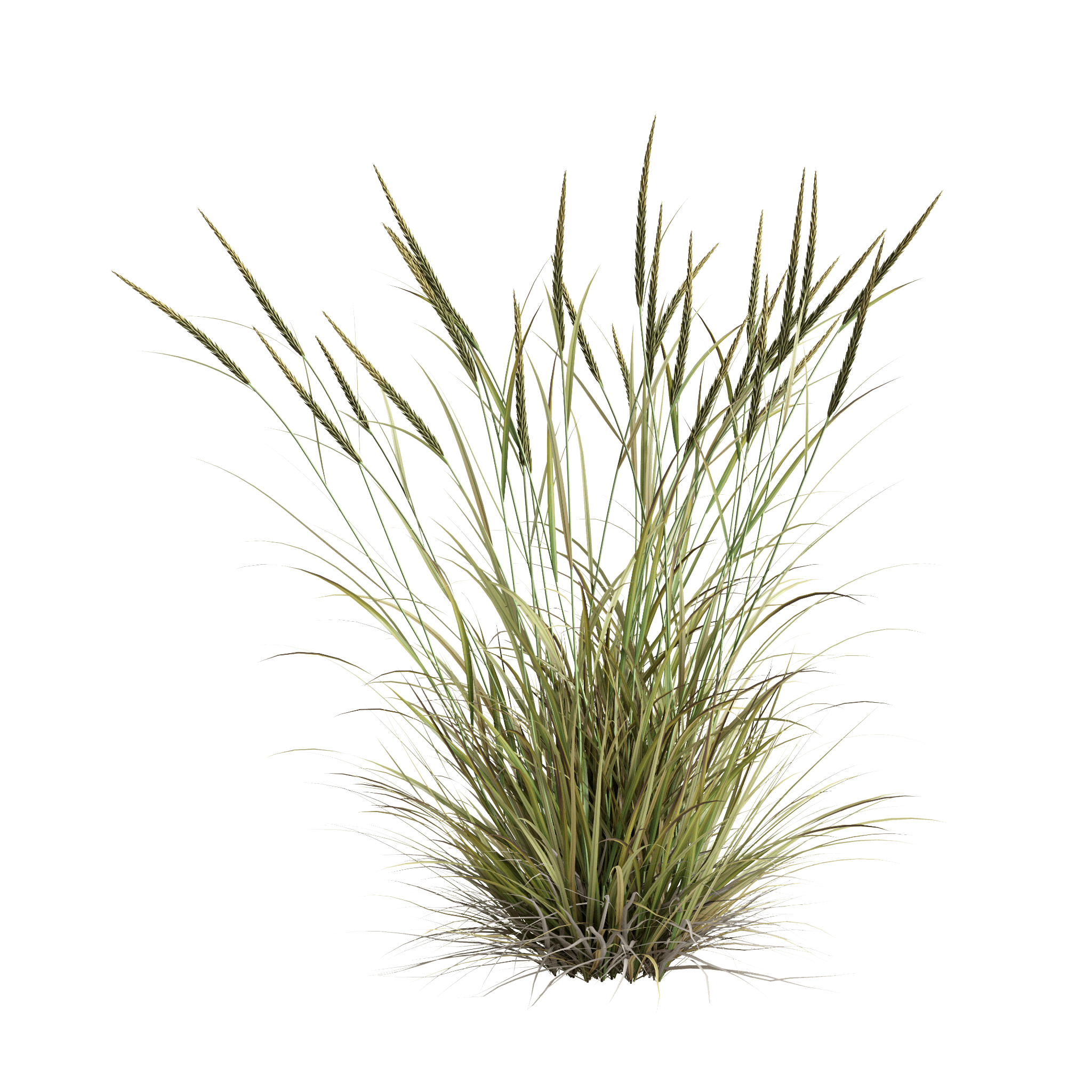 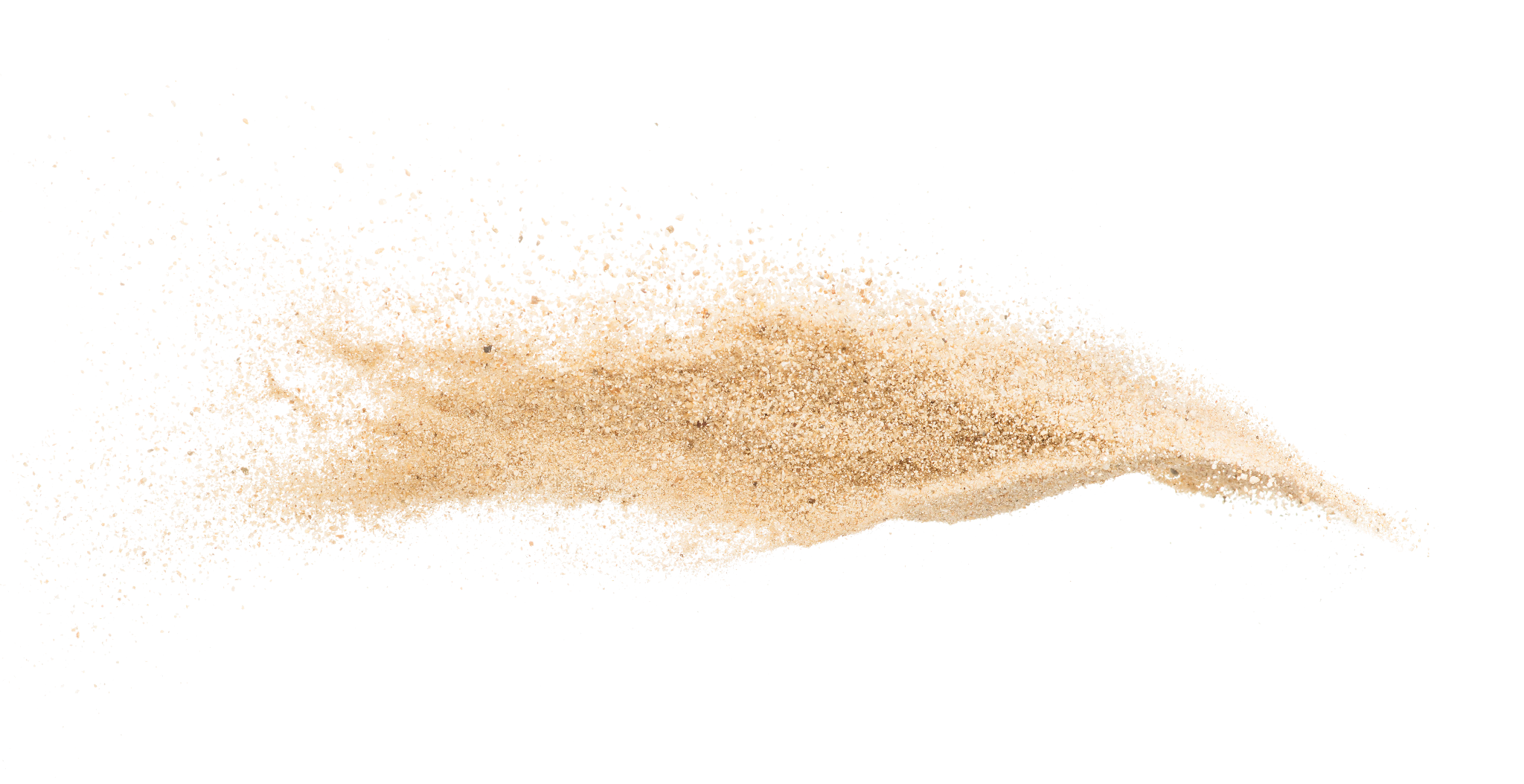 PLANT
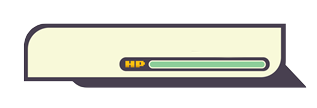 Beach Grass
However, a few days later, Beach Grass was taller and bigger than before it was buried in Sand!
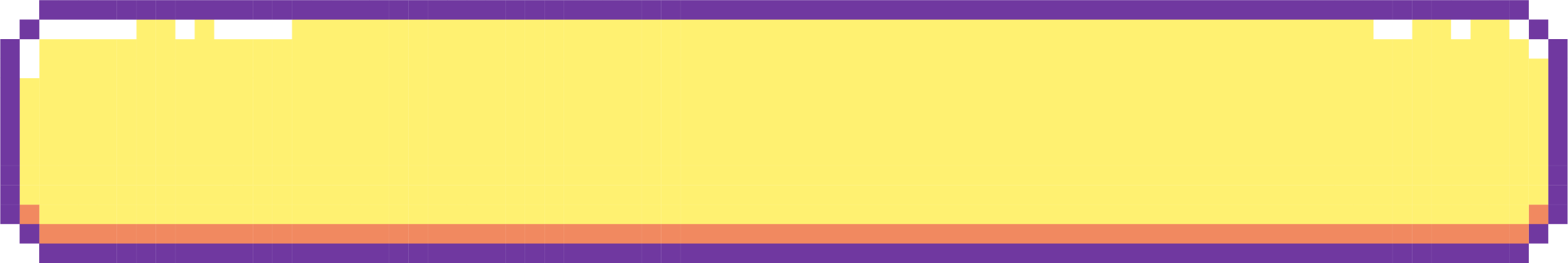 Which adaptation power did Beach Grass use?
Salt glands
Waxy leaf
Growth enzyme
Dense foliage
Regrow from trunk and stems
Spikes
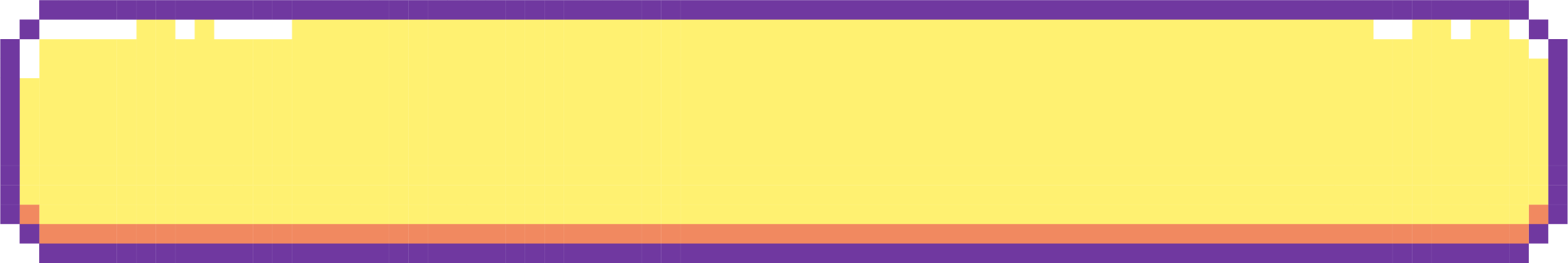 Which adaptation power did Beach Grass use?
Salt glands
Waxy leaf
Growth enzyme released when covered by sand.
Dense foliage
Regrow from trunk and stems
Spikes
PLANT VS CHALLENGE BATTLE ROUND 2
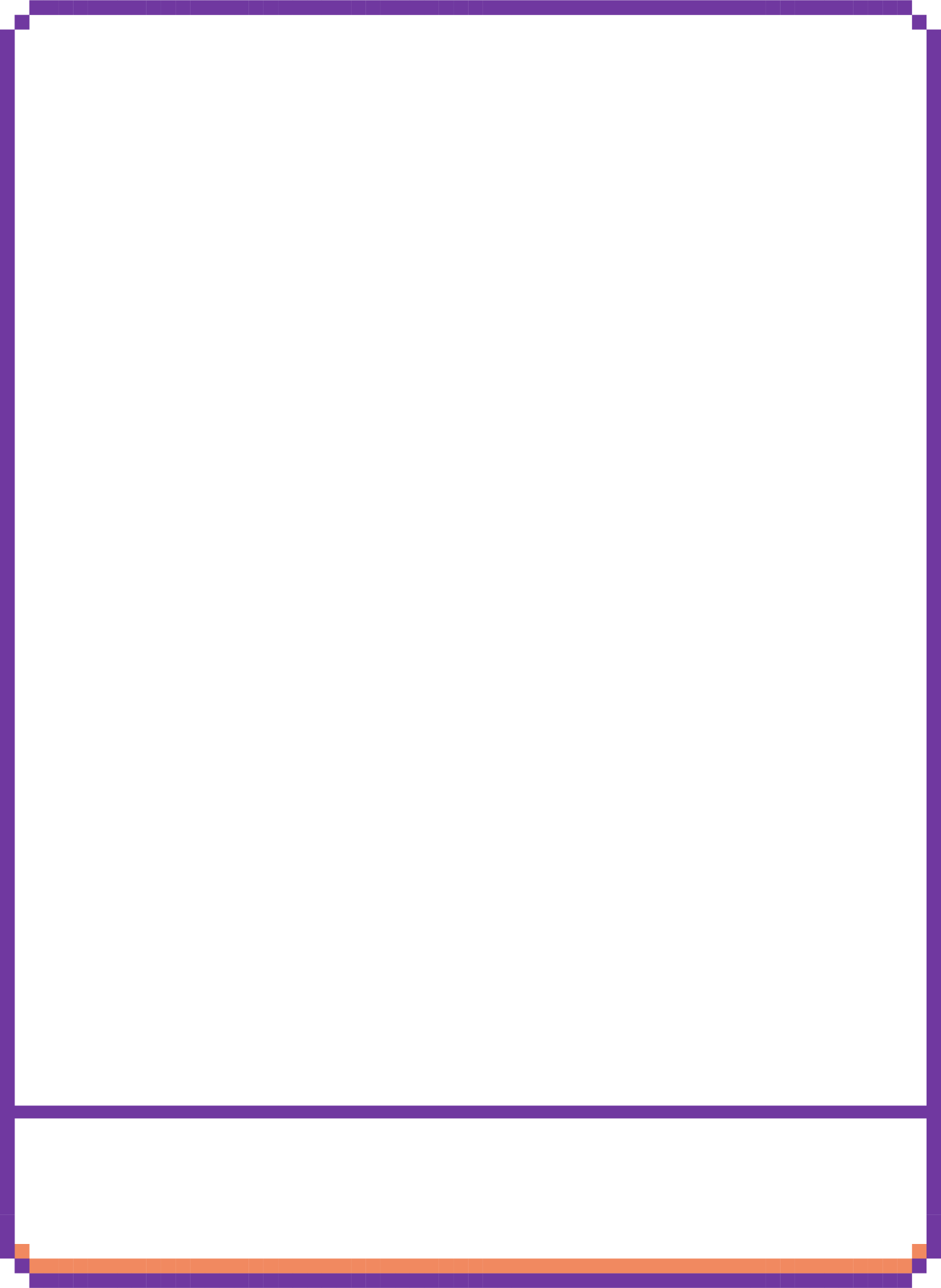 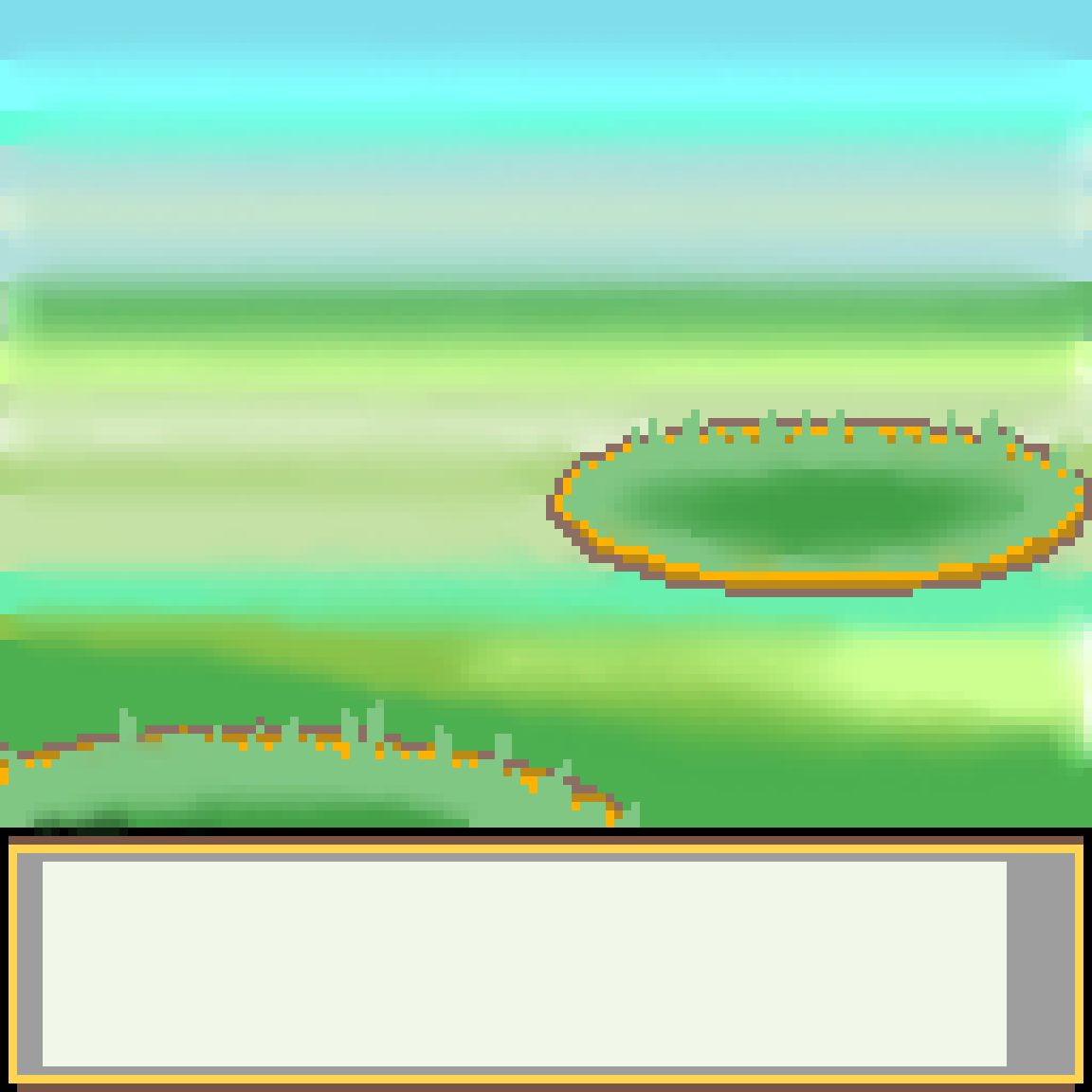 CHALLENGE
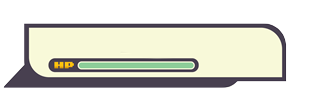 Seawater
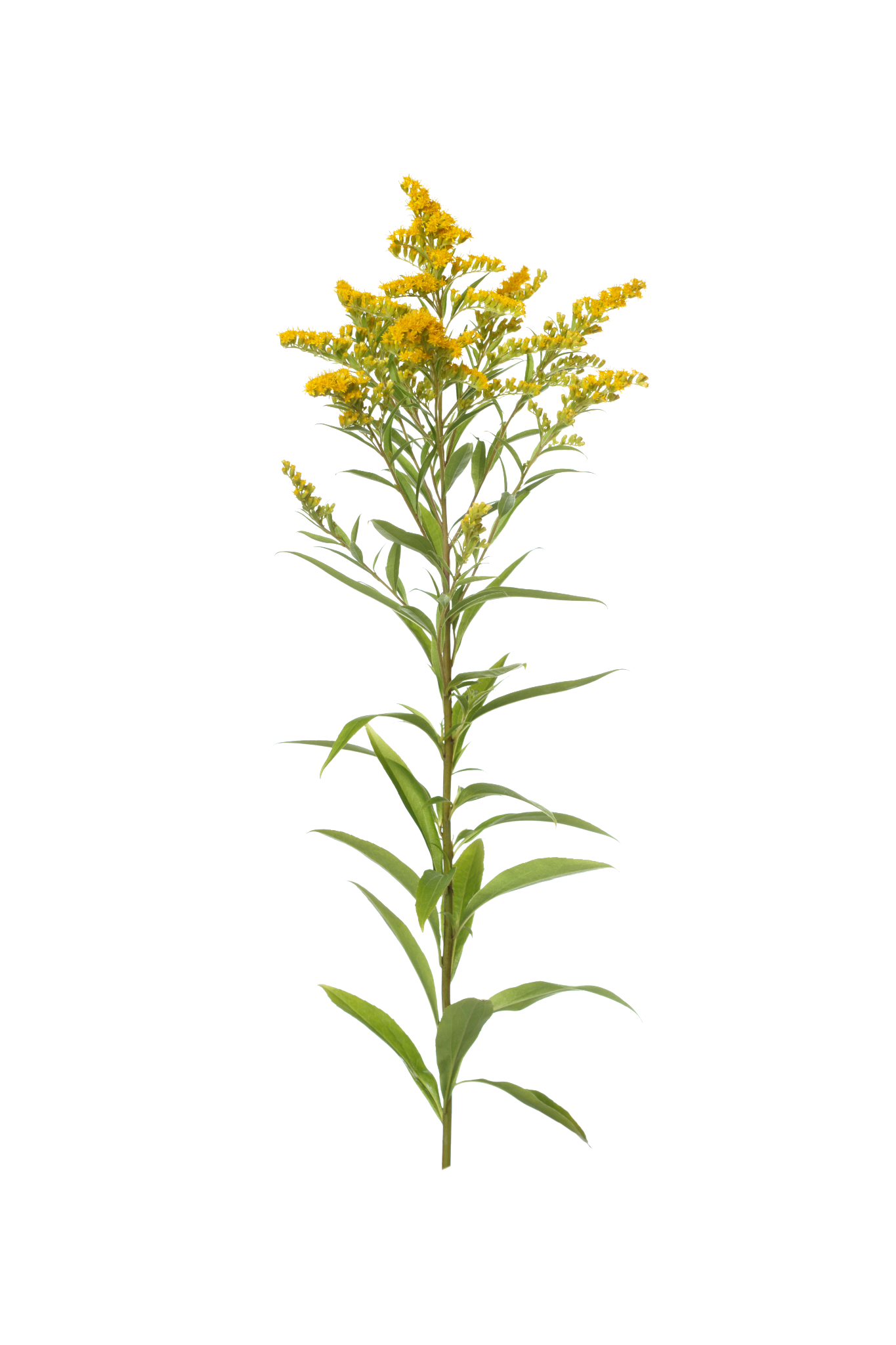 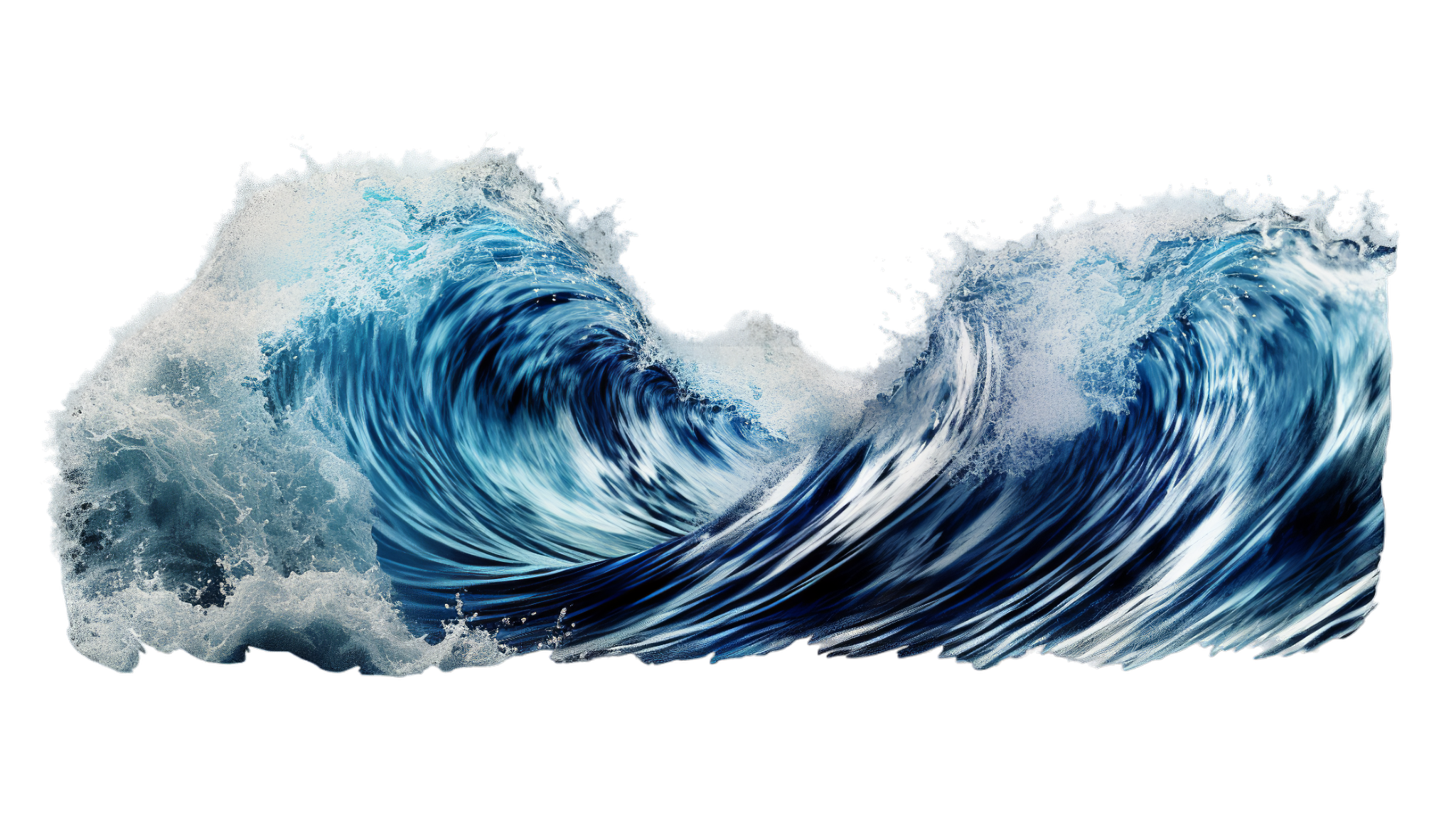 PLANT
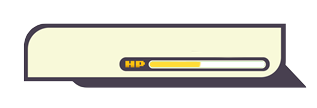 Seaside Goldenrod
Seaside Goldenrod gets attacked by Seawater.
PLANT VS CHALLENGE BATTLE ROUND 2
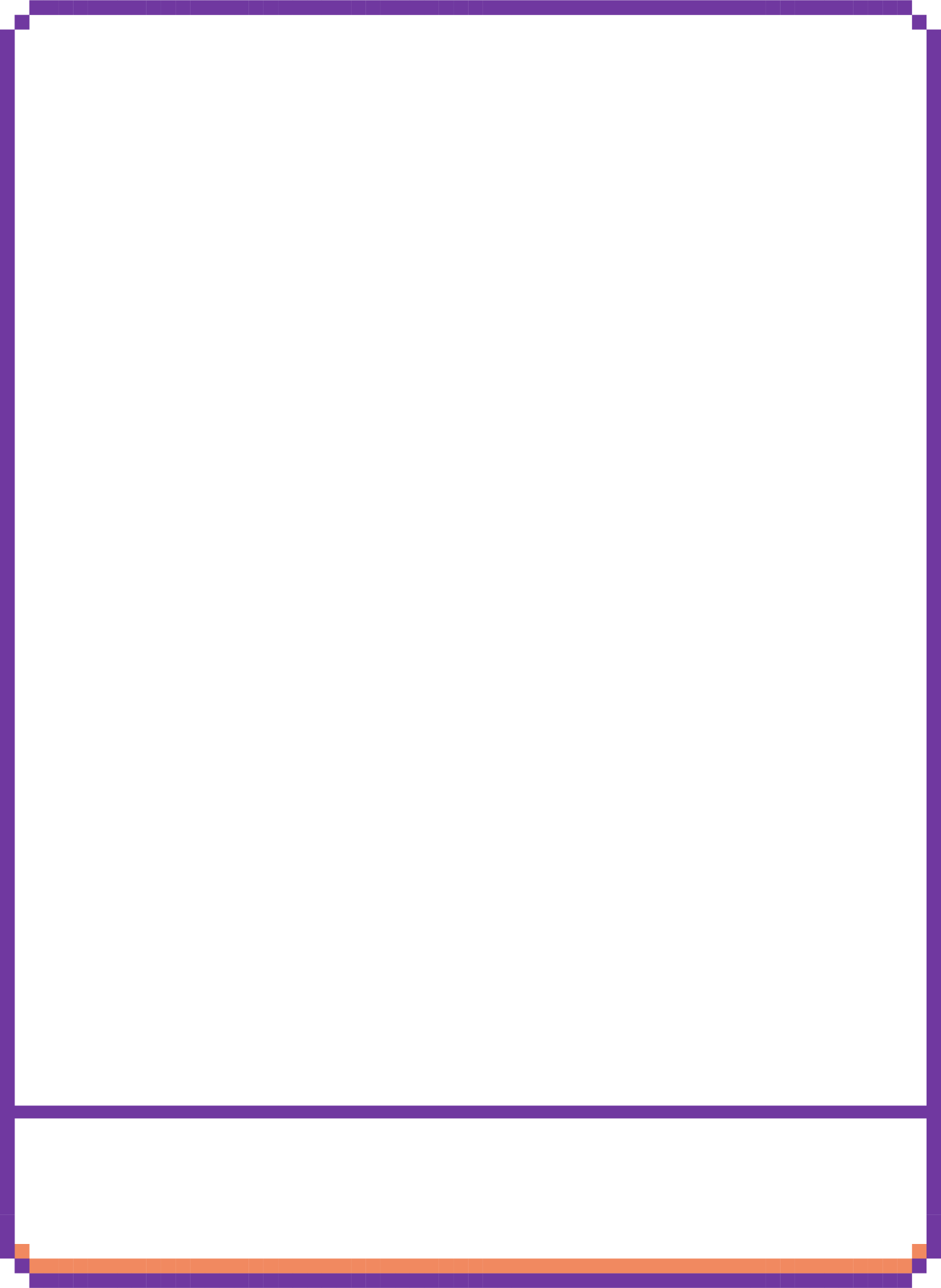 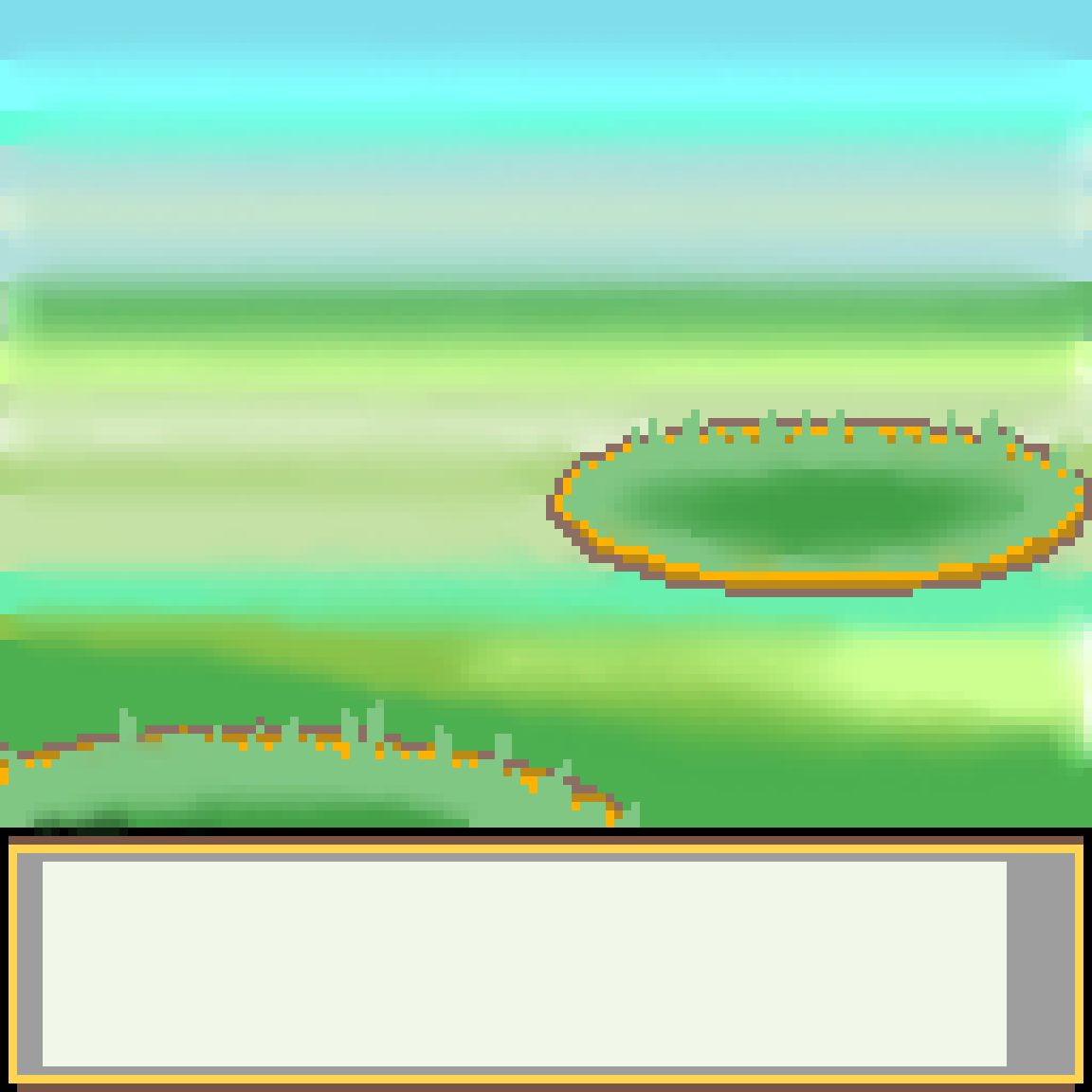 CHALLENGE
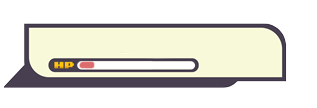 Seawater
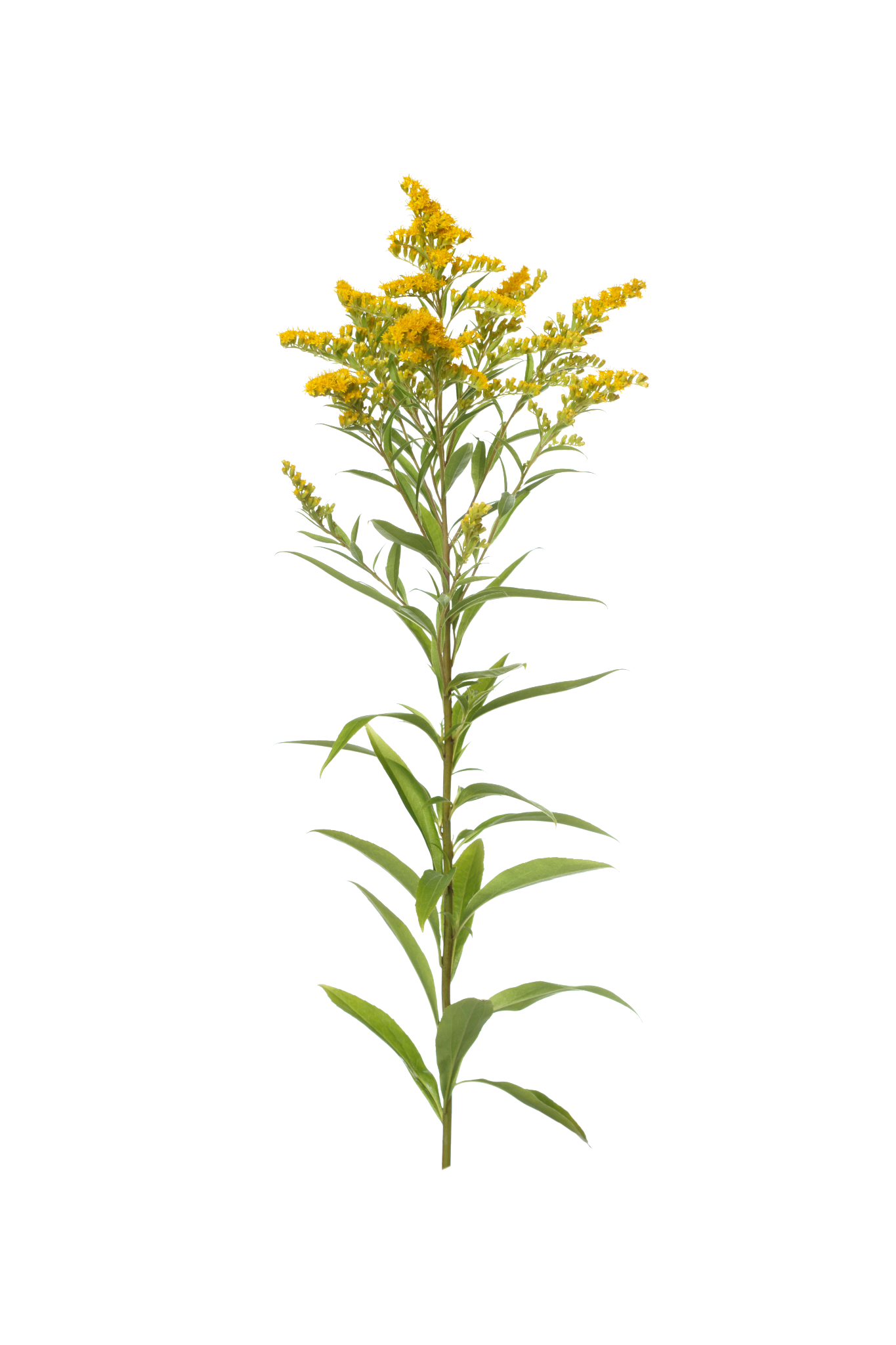 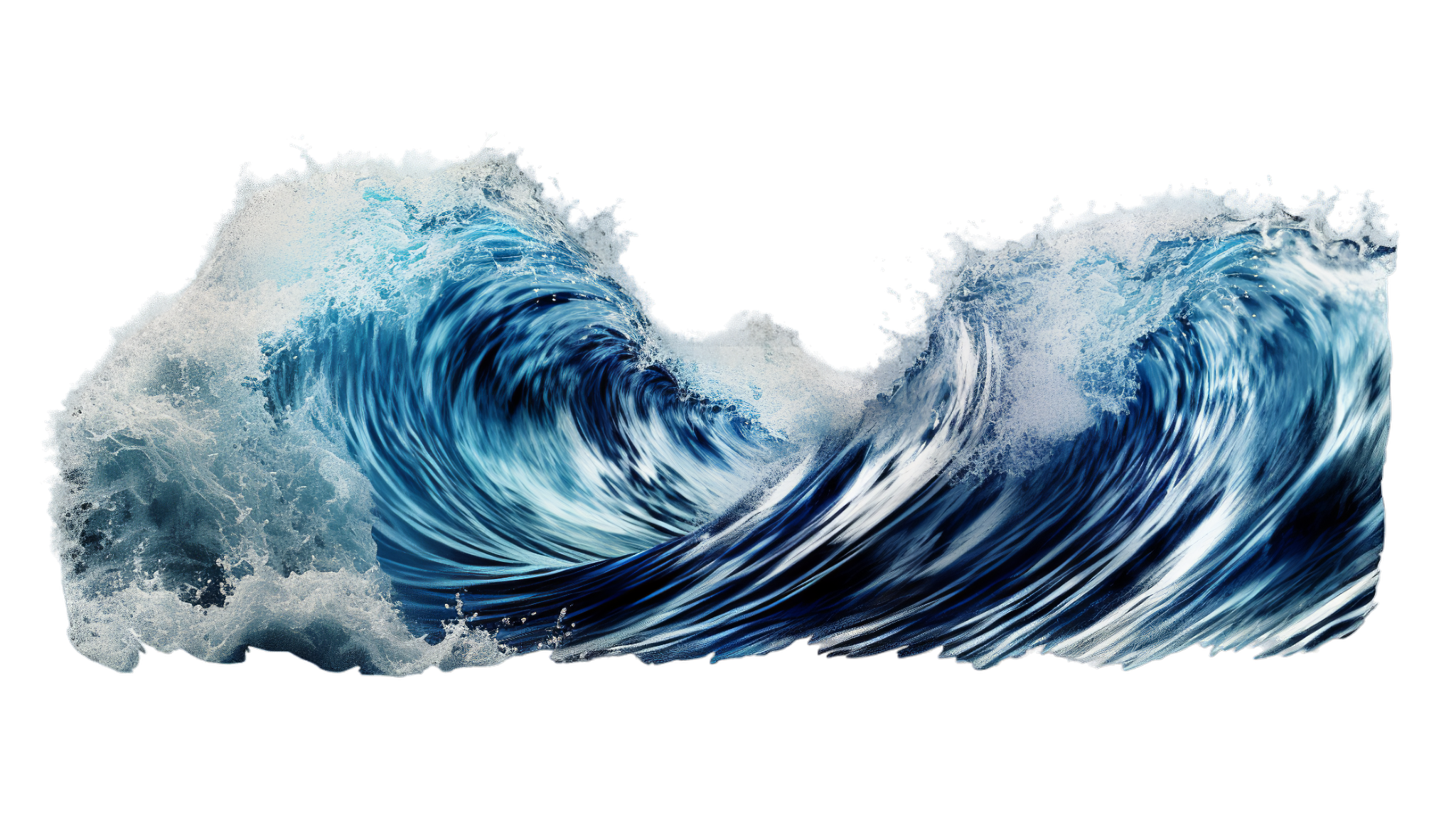 PLANT
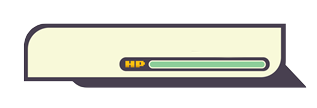 Seaside Goldenrod
However, Seaside Goldenrod is able to defend itself with its adaptation power.
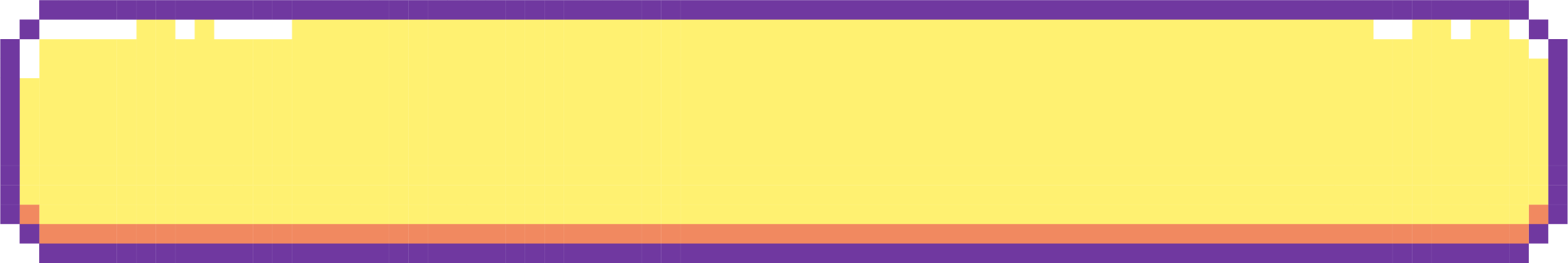 Which adaptation power did this plant use?
Salt glands
Waxy leaf
Growth enzyme
Dense foliage
Regrow from trunk and stems
Spikes
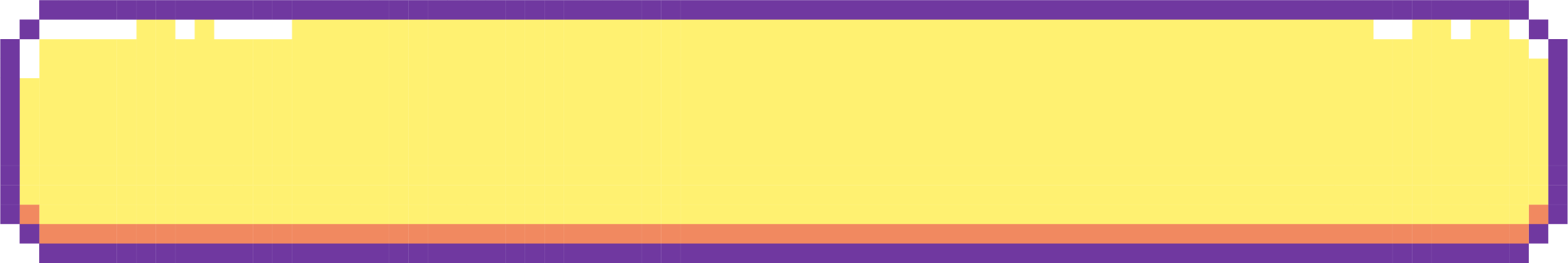 Which adaptation power did this plant use?
Salt glands
Waxy leaves help the plant to protect itself from water damage.
Growth enzyme
Dense foliage
Regrow from trunk and stems
Spikes
PLANT VS CHALLENGE BATTLE ROUND 3
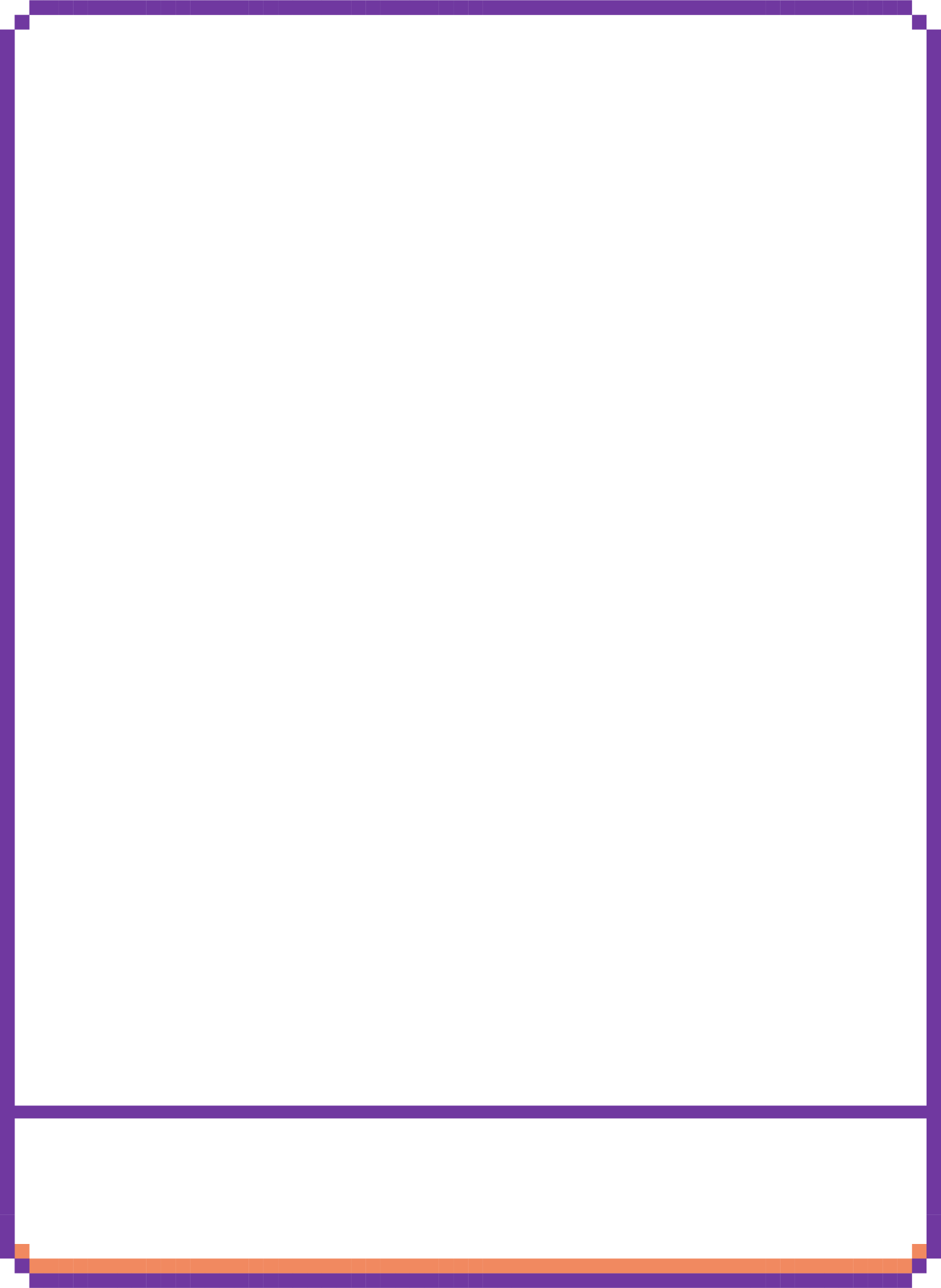 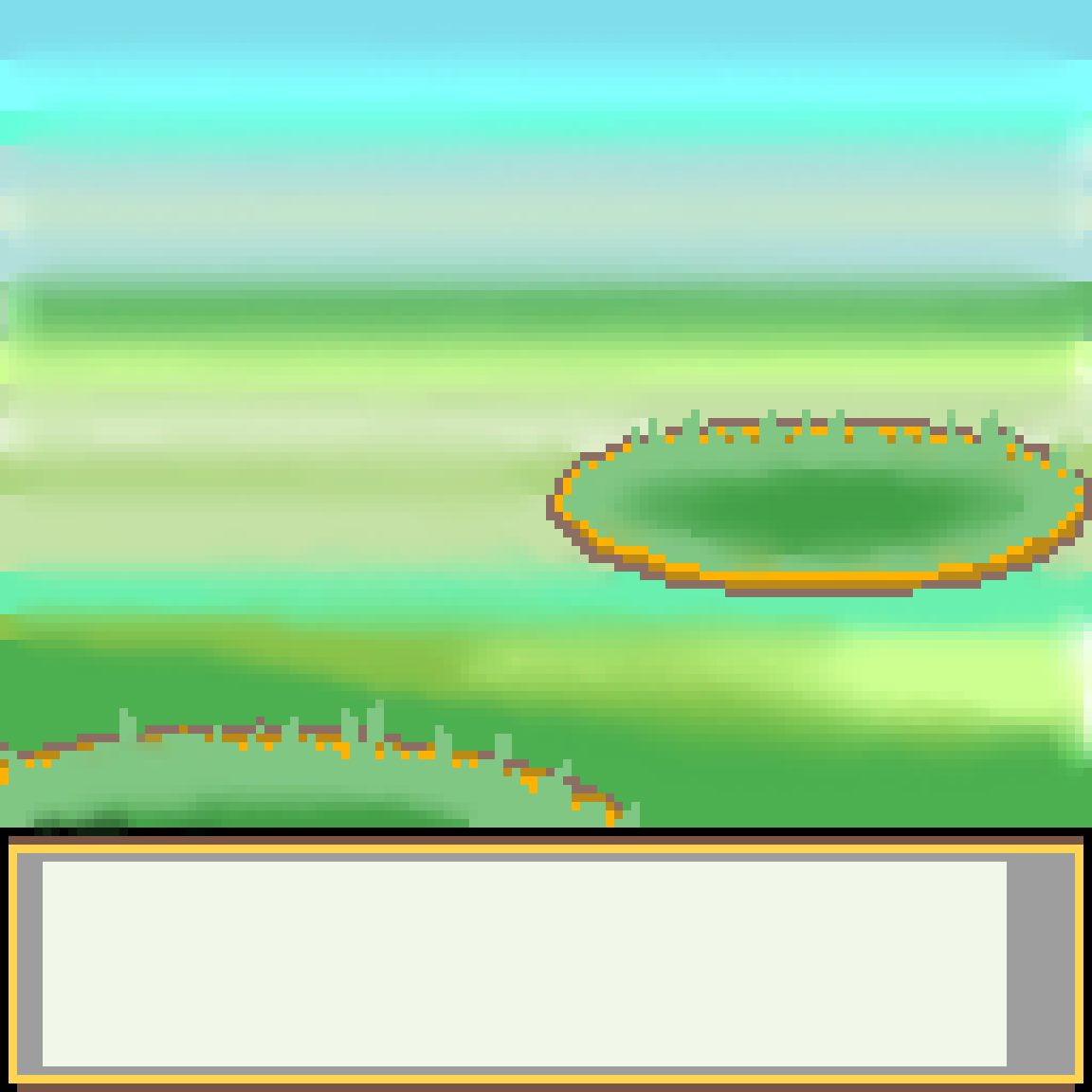 CHALLENGE
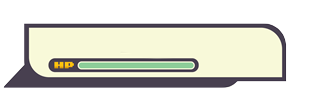 Wind
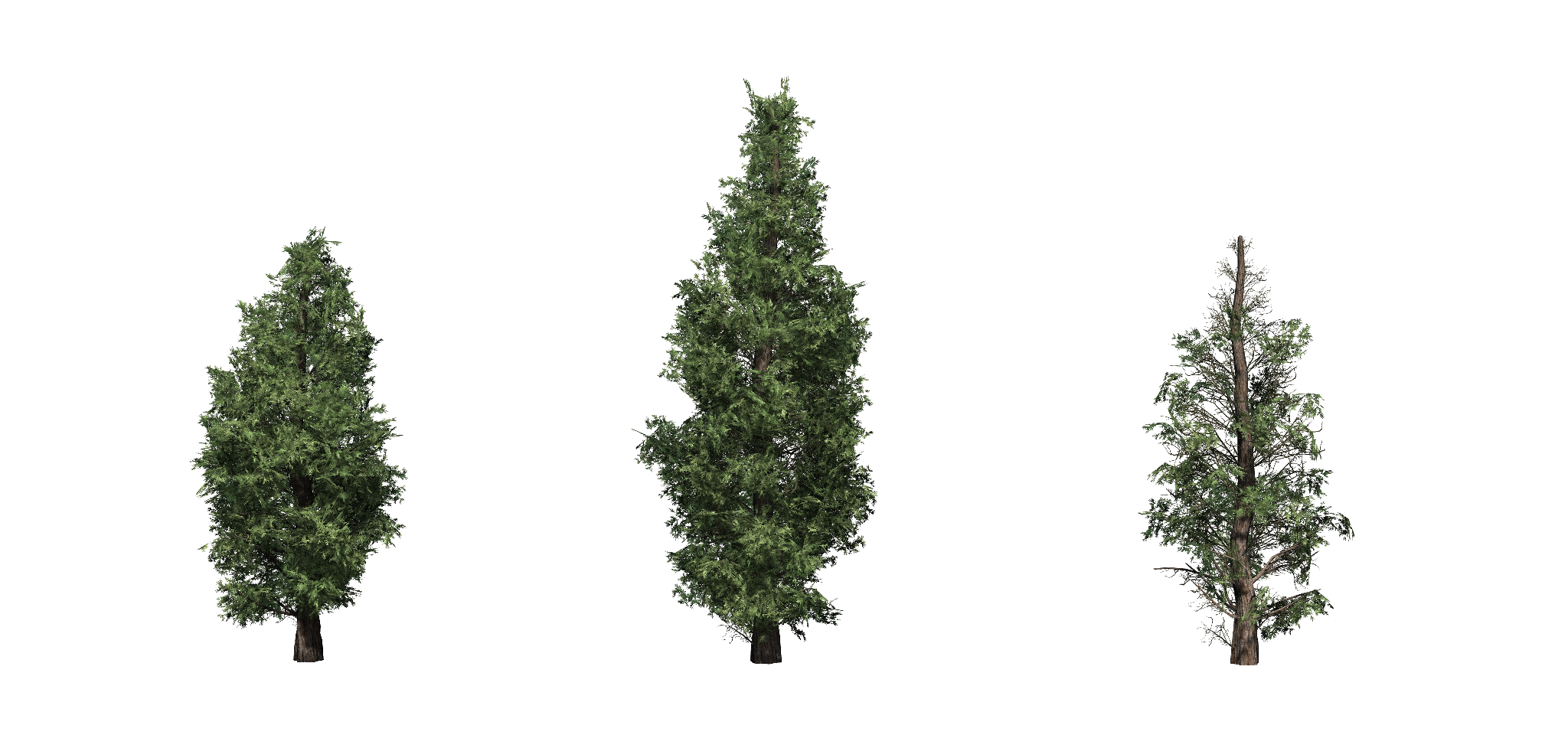 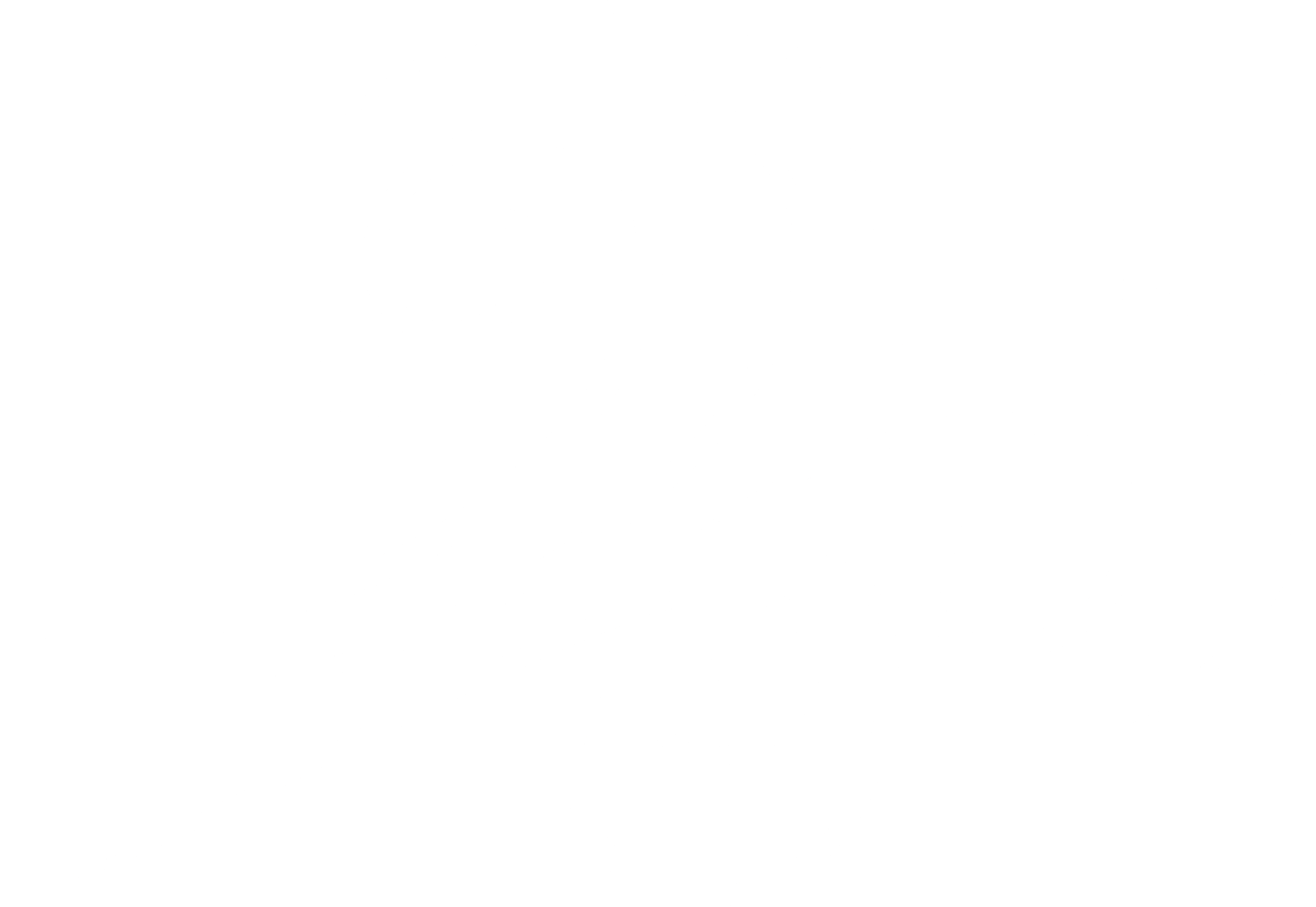 PLANT
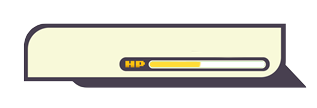 Eastern Red Cedar
The weather has been super turbulent. Eastern Red Cedar loses HP points as it is ambushed by Wind.
[Speaker Notes: Adobe stock]
PLANT VS CHALLENGE BATTLE ROUND 3
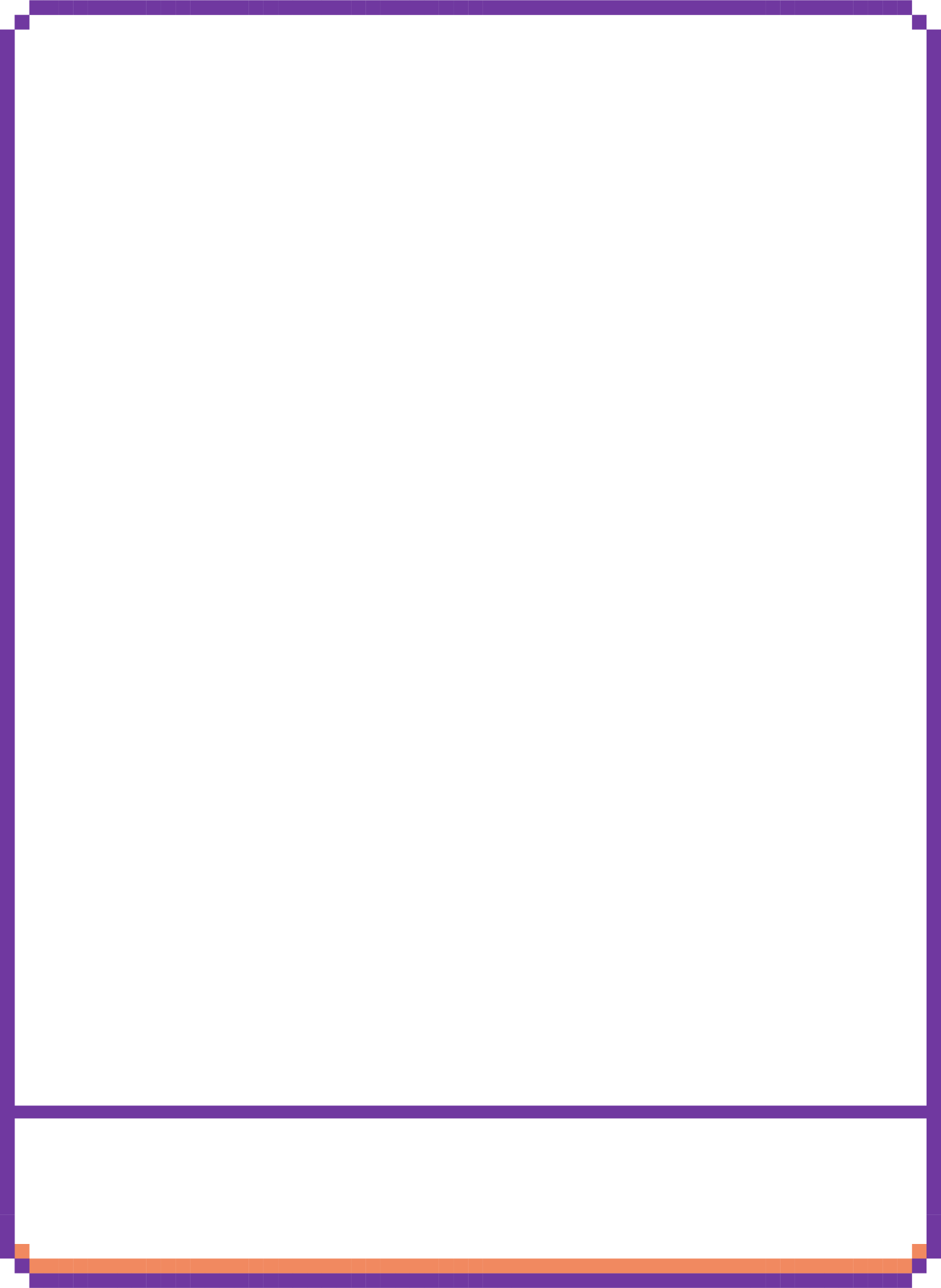 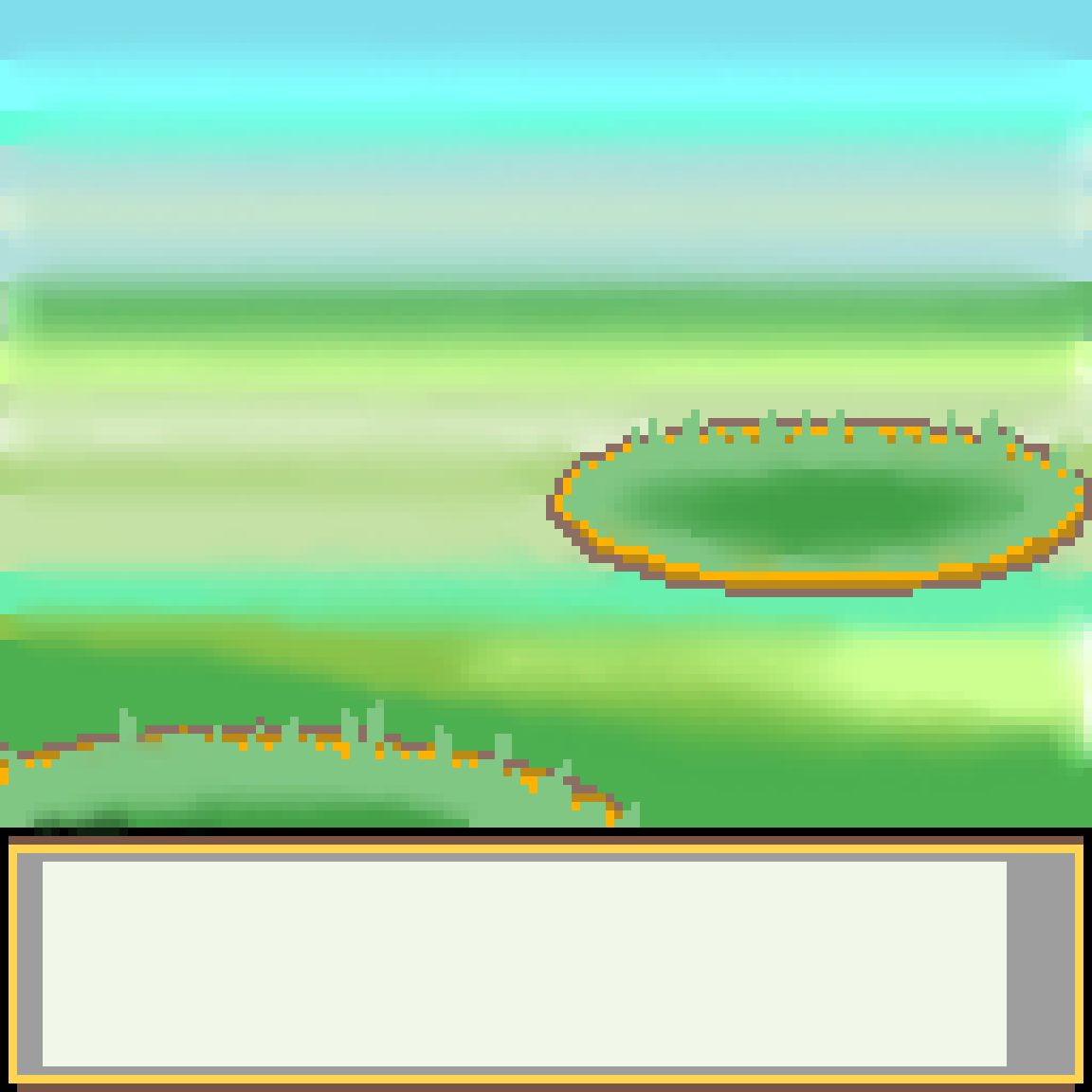 CHALLENGE
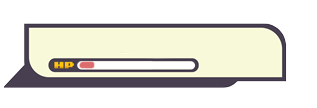 Wind
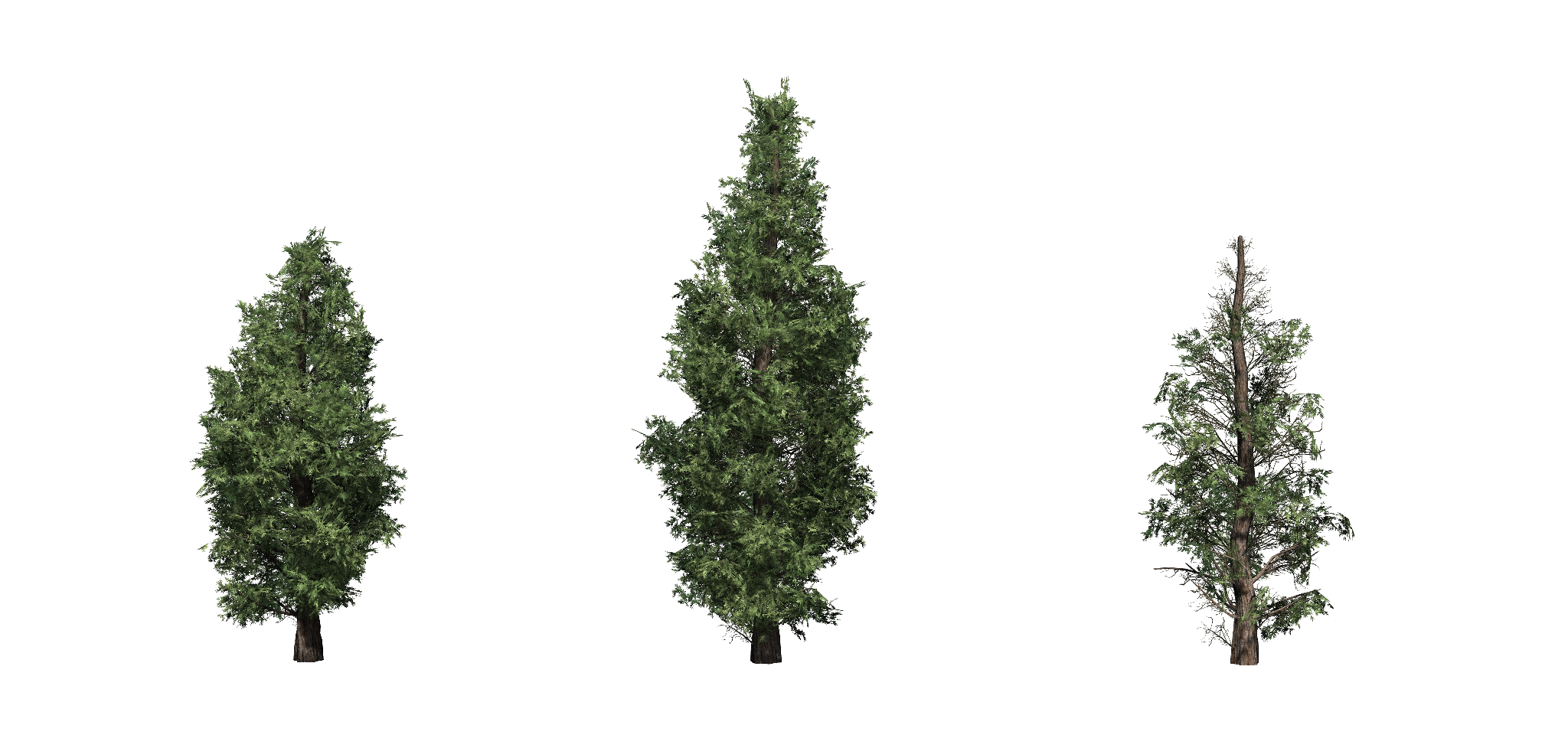 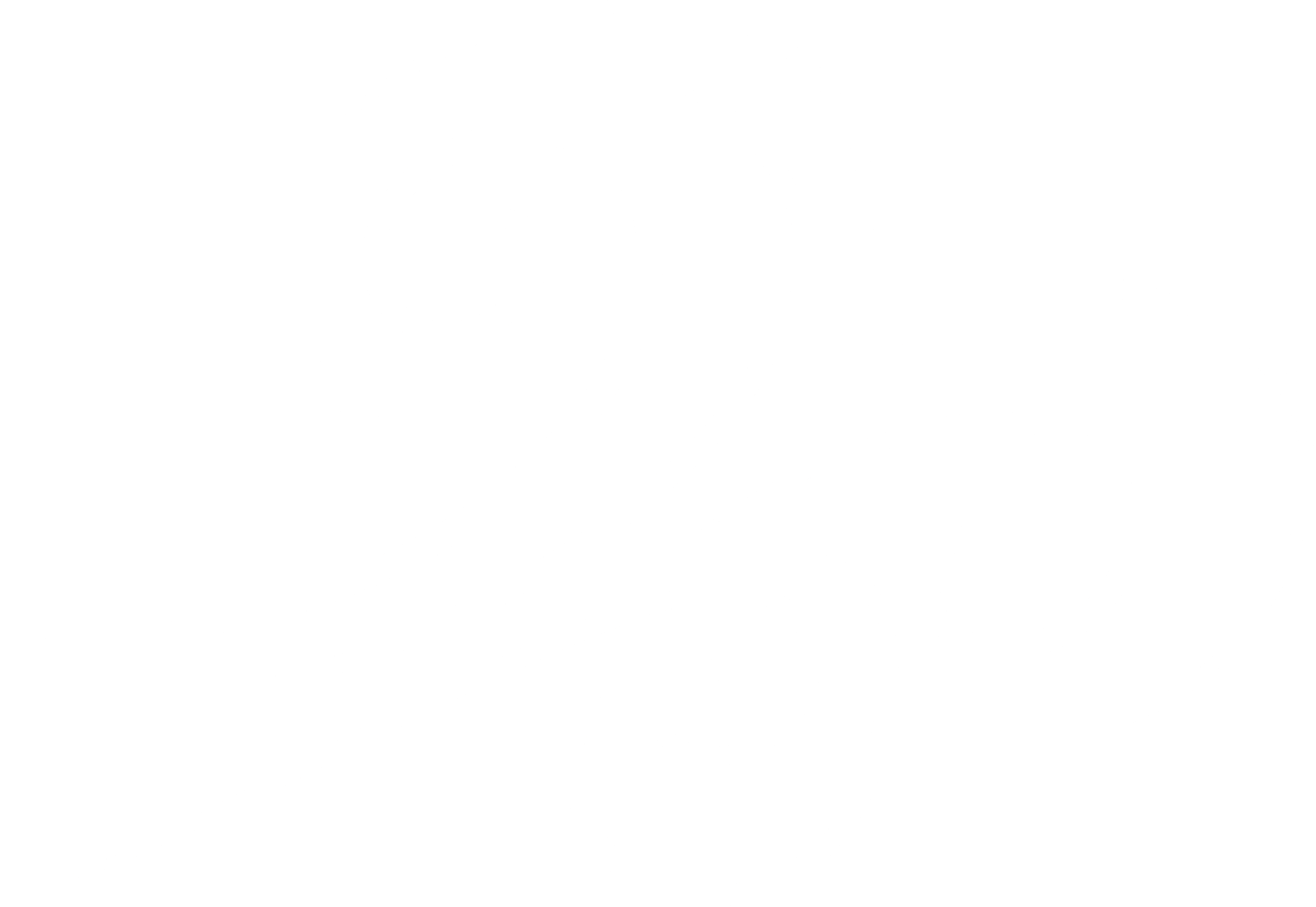 PLANT
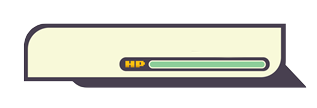 Eastern Red Cedar
But, Eastern Red Cedar is able to gain back health using its adaptation power.
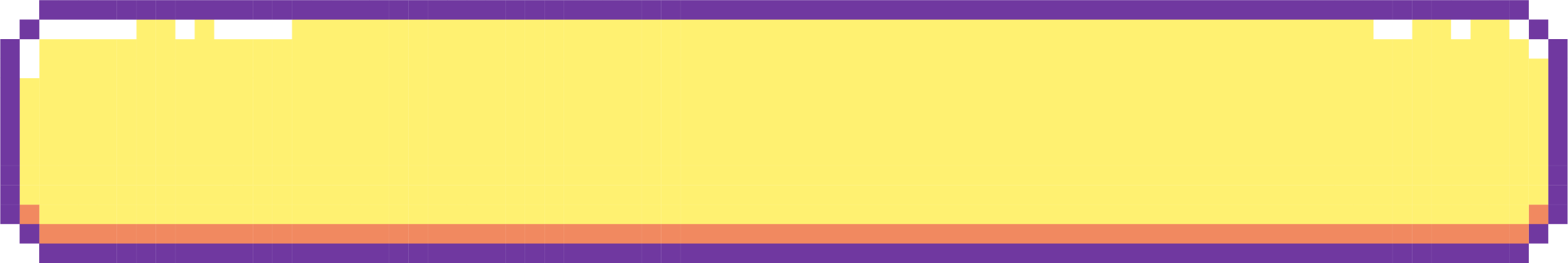 Which adaptation power did this plant use?
Salt glands
Waxy leaf
Growth enzyme
Dense foliage
Regrow from trunk and stems
Spikes
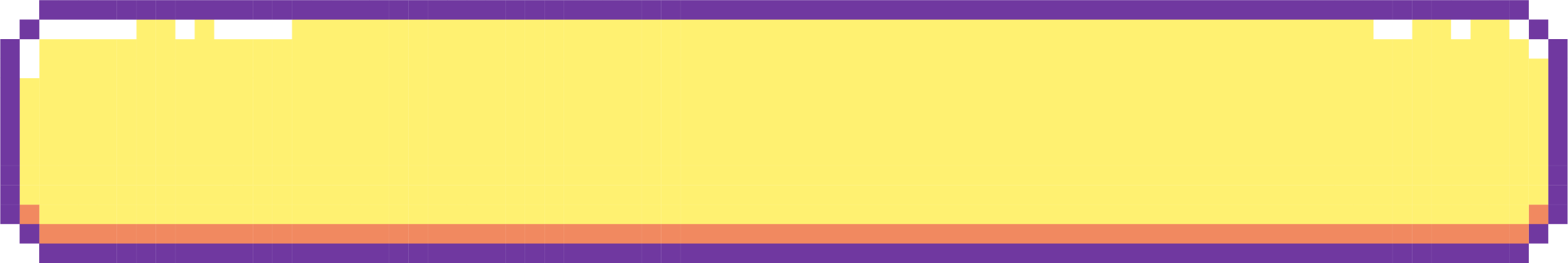 Which adaptation power did this plant use?
Salt glands
Waxy leaf
Growth enzyme
Dense foliage, or lots of leaves and stems, help to protect from winds or storms.
Regrow from trunk and stems
Spikes
PLANT VS CHALLENGE BATTLE ROUND 4
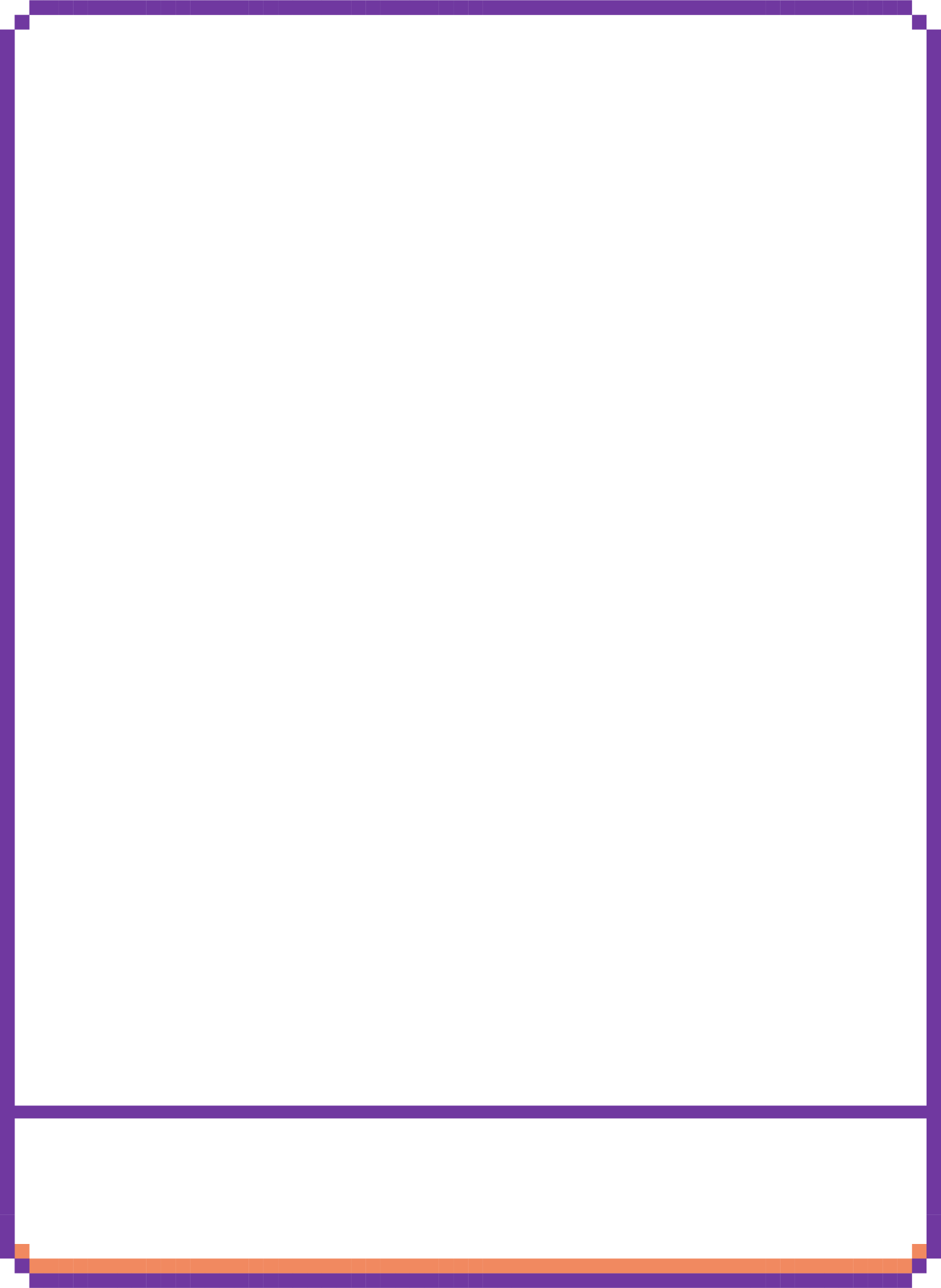 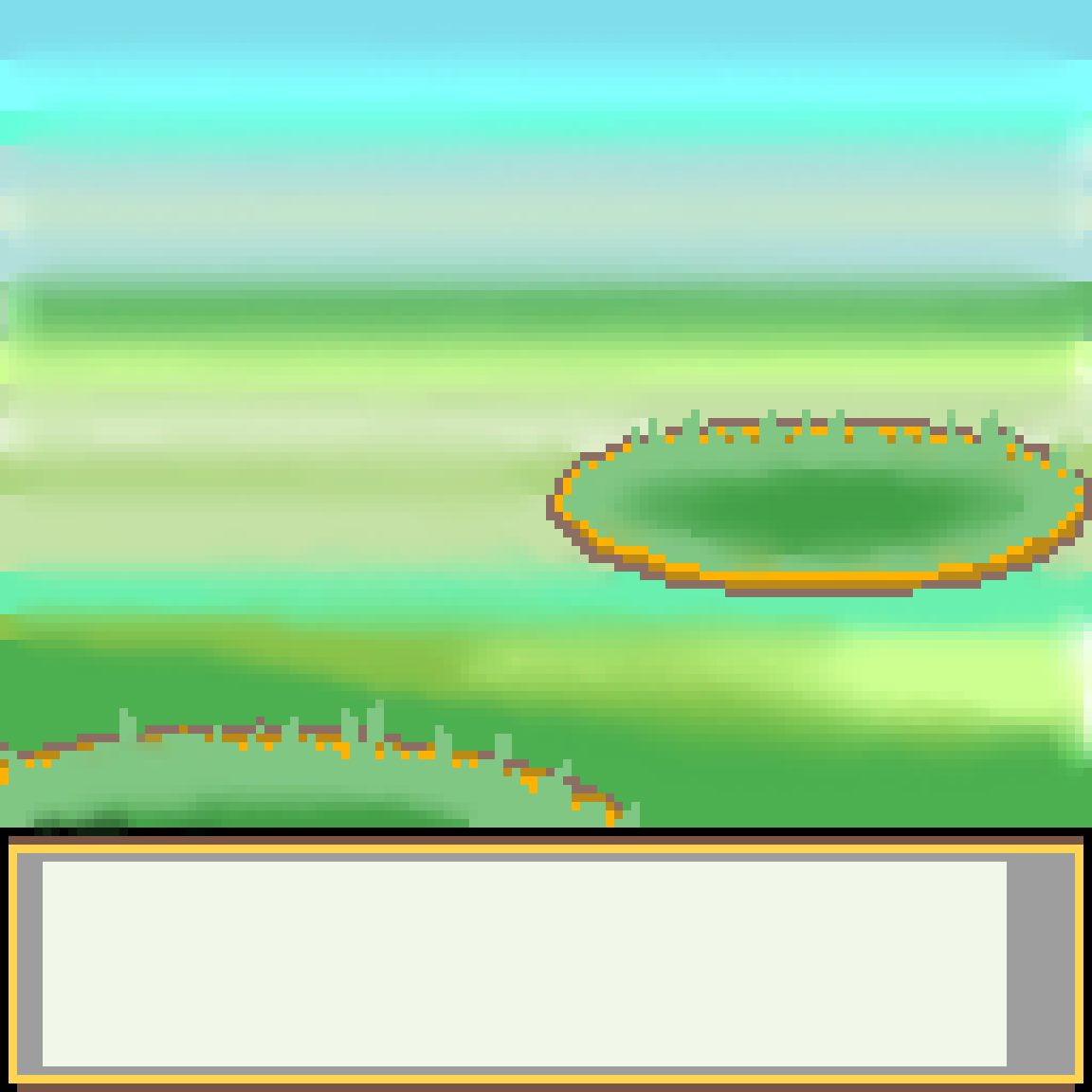 CHALLENGE
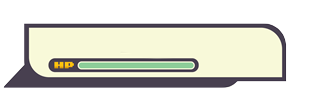 Seawater
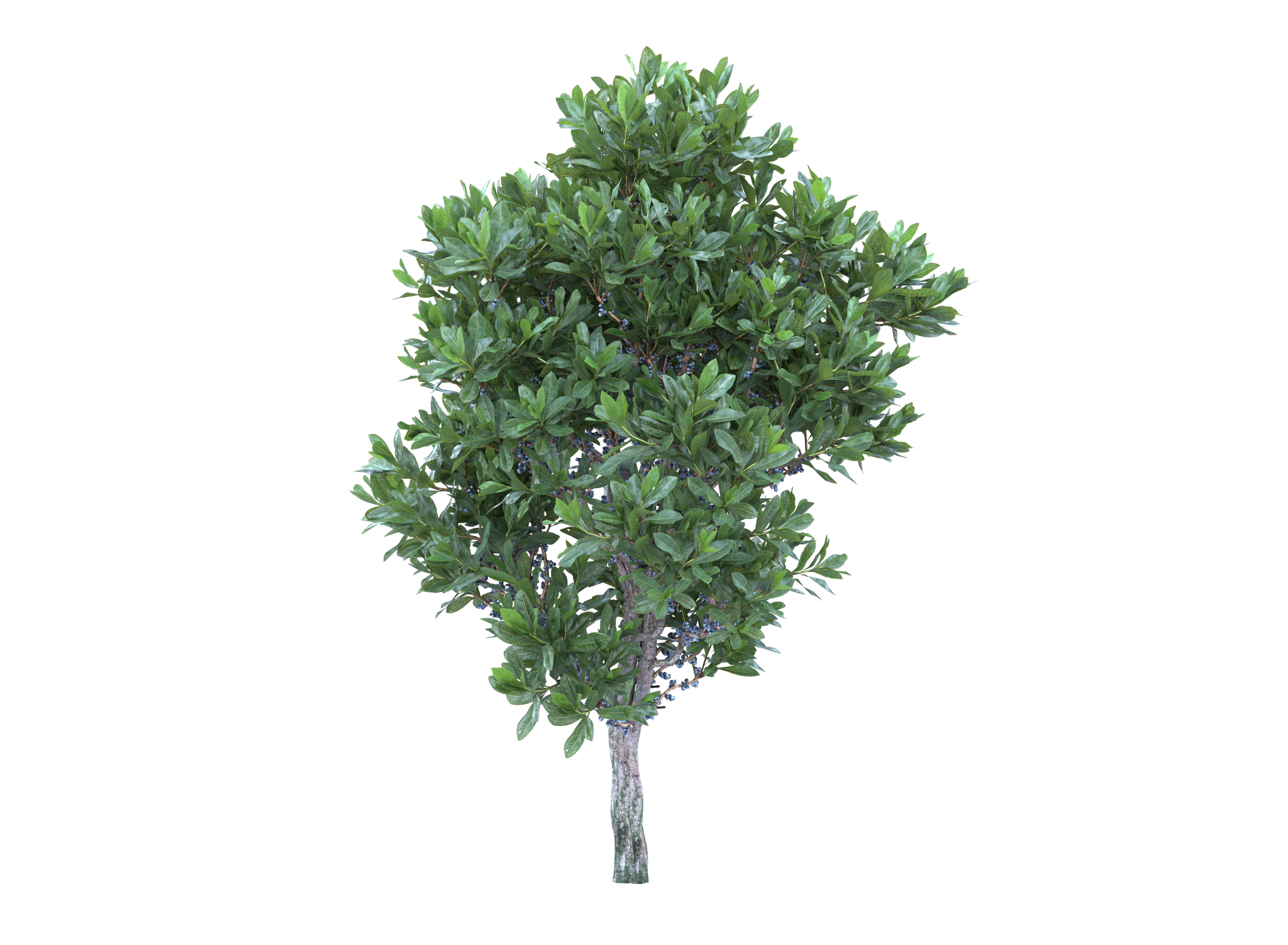 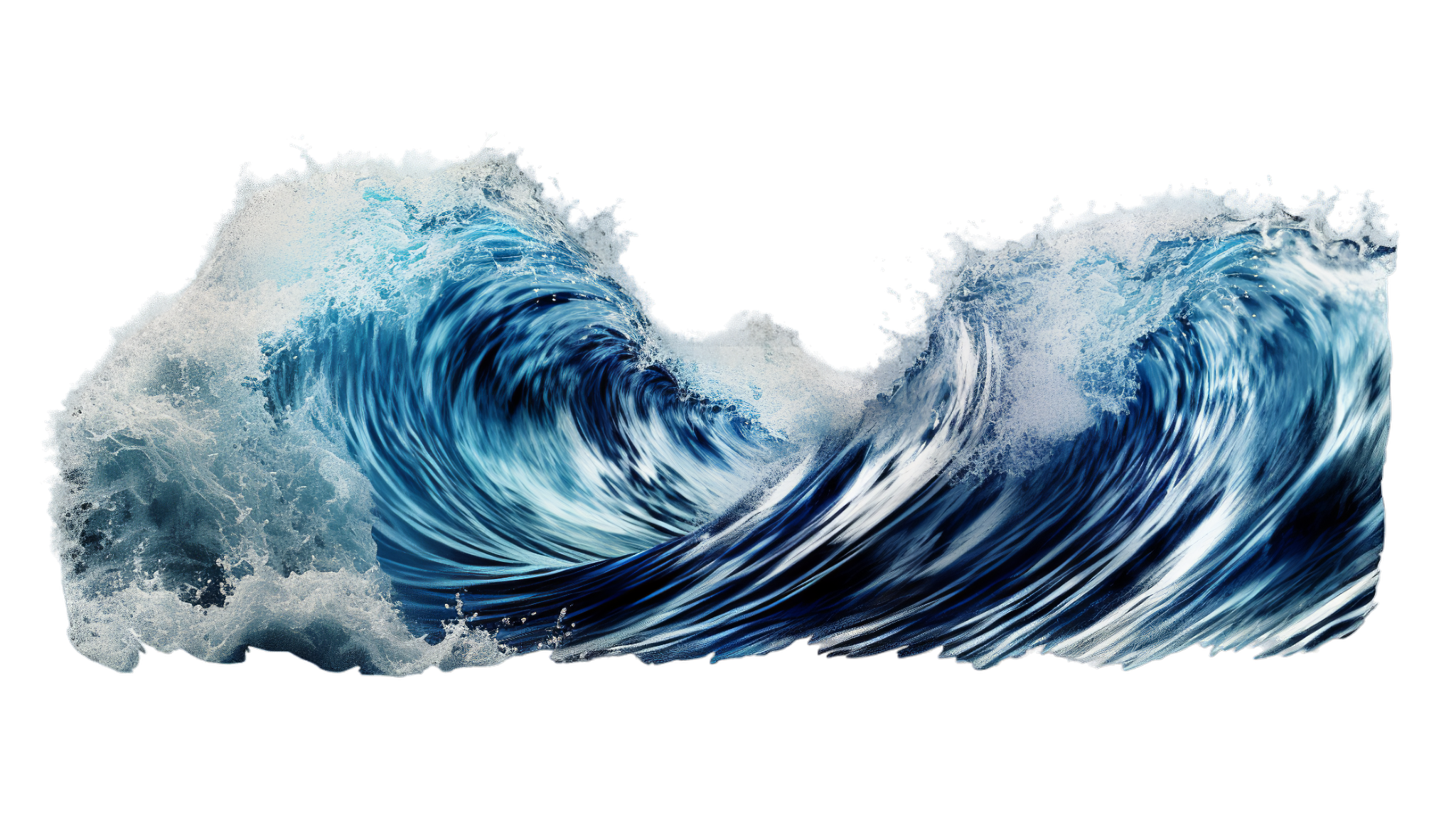 PLANT
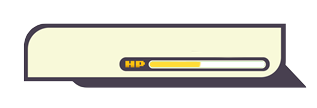 Bayberry
Seawater is back and ready to fight again!This time seawater attacks Bayberry!
PLANT VS CHALLENGE BATTLE ROUND 4
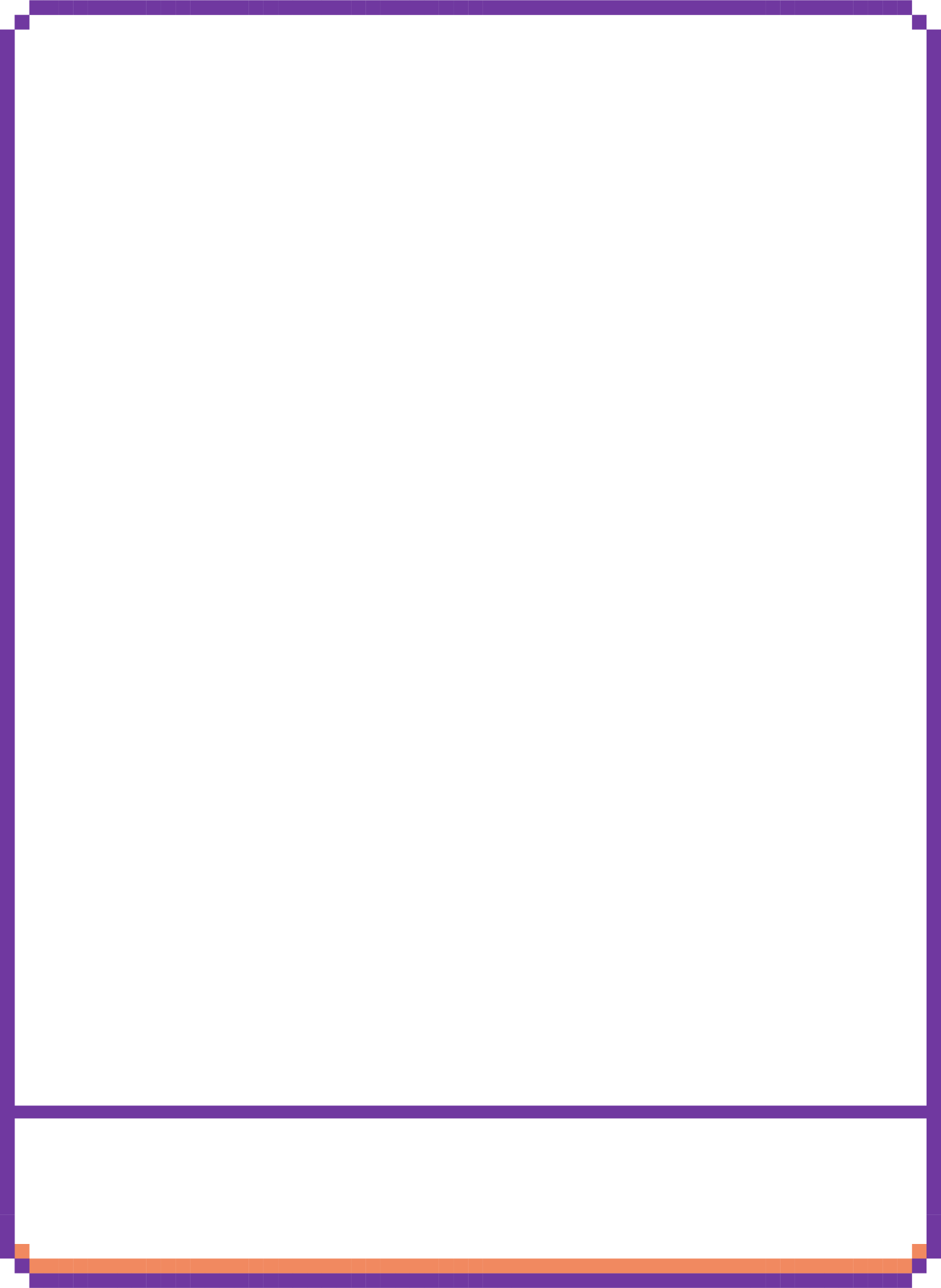 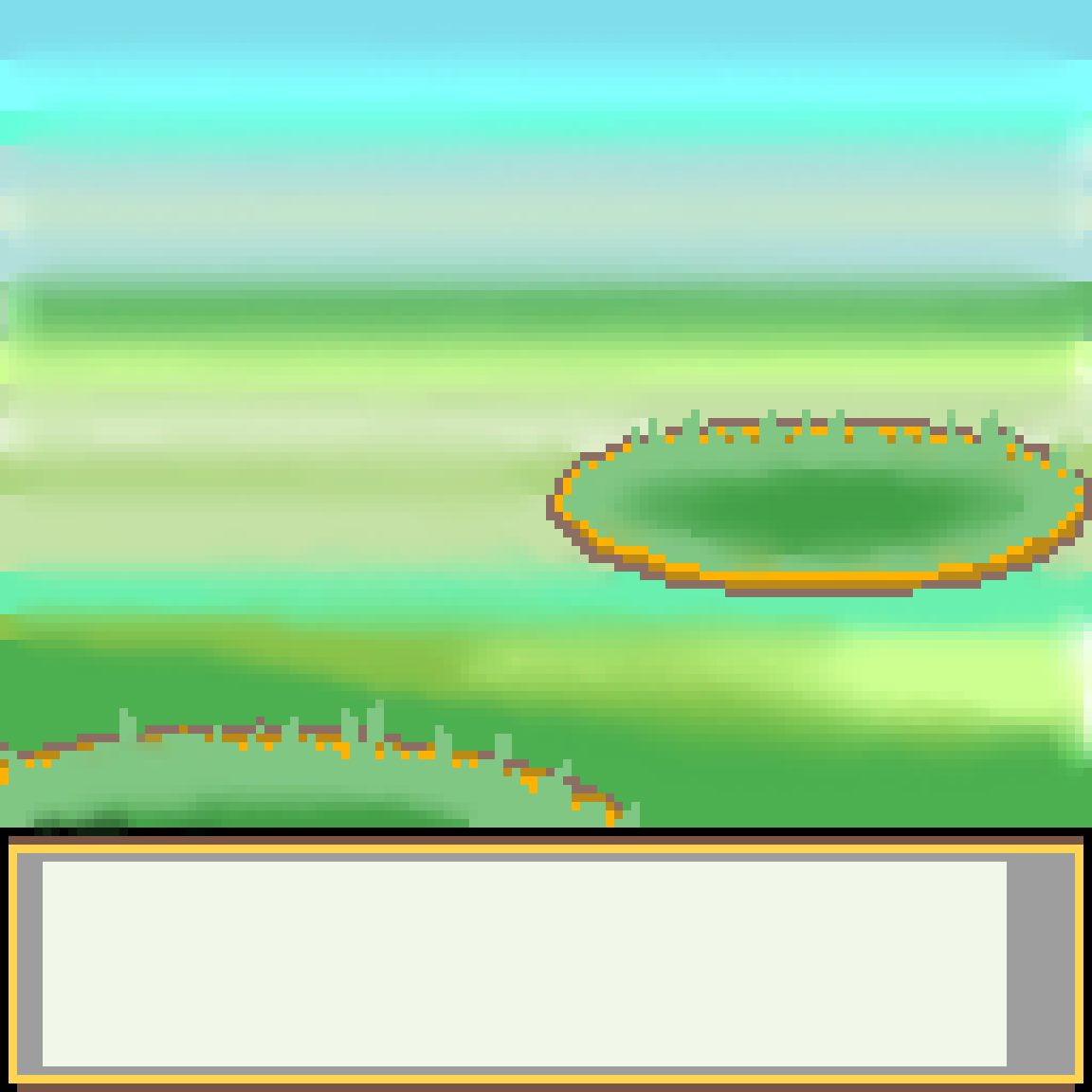 CHALLENGE
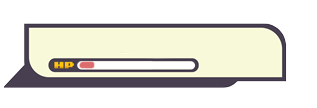 Seawater
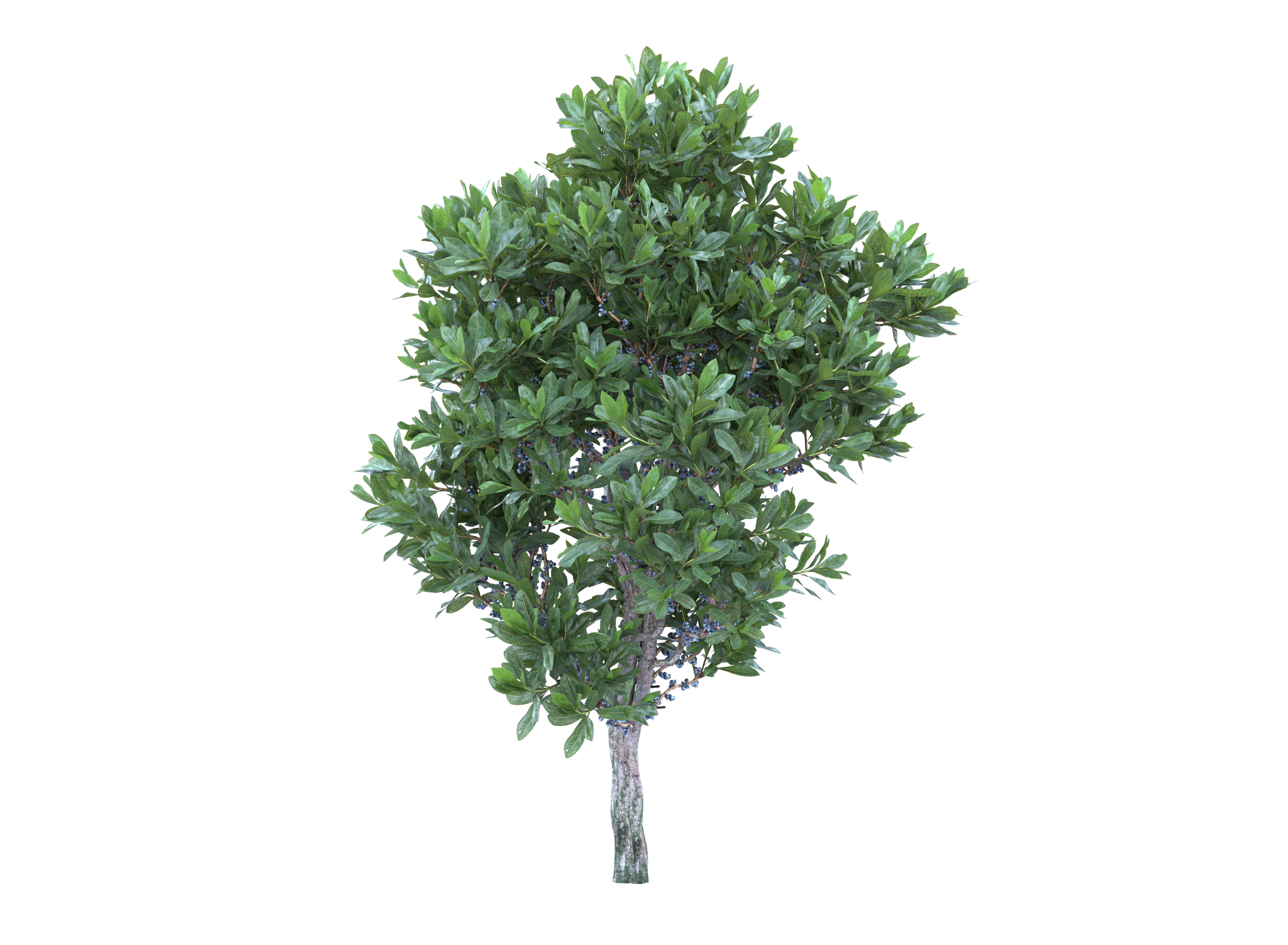 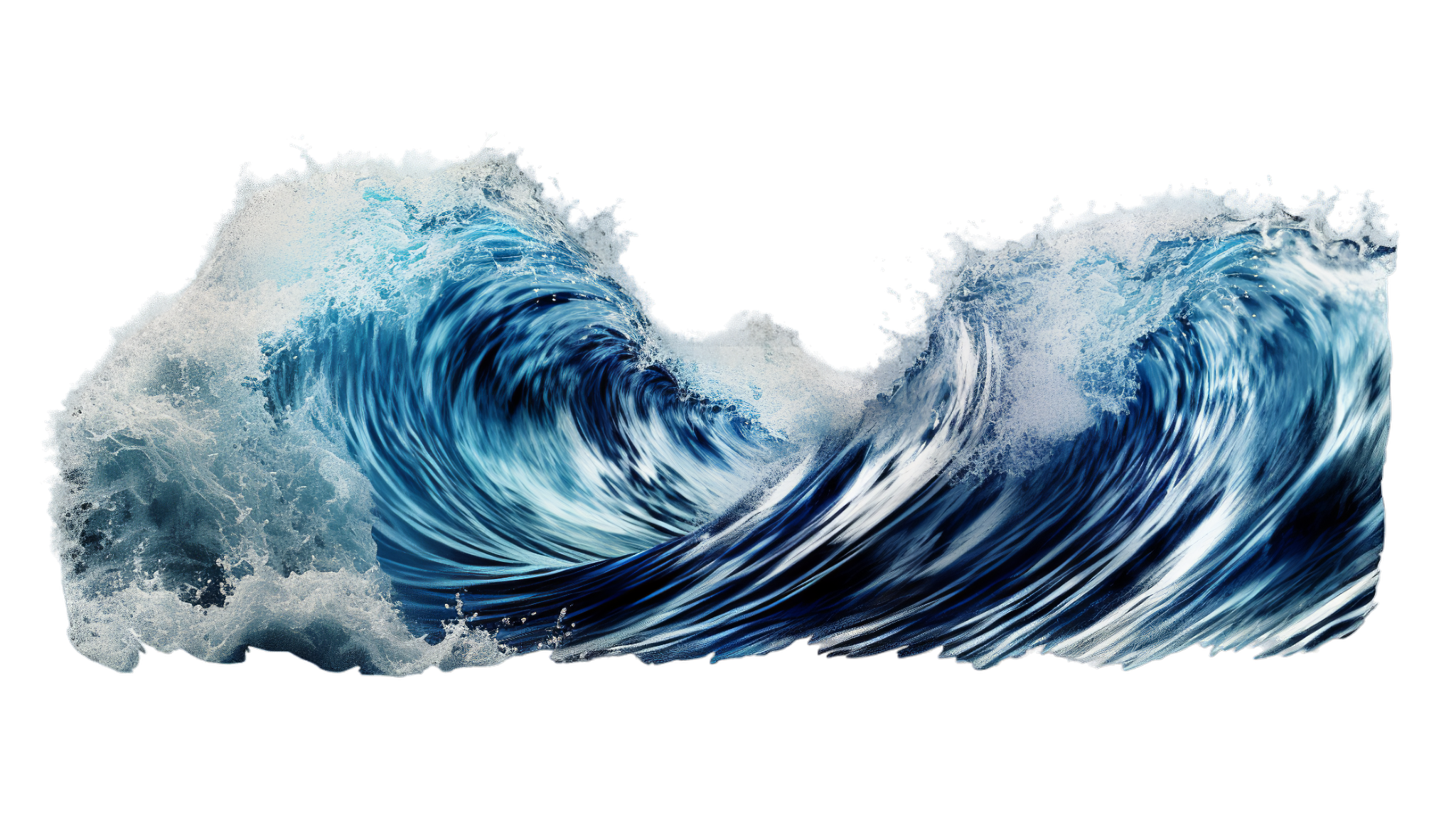 PLANT
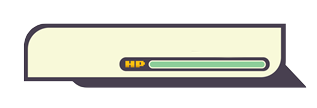 Northern Bayberry
Northern Bayberry fights back with their ultimate adaption power!
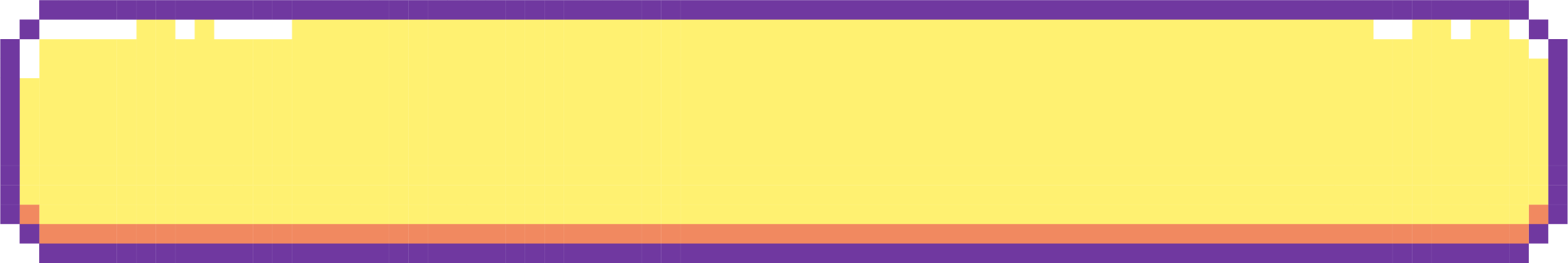 Which adaptation power did this plant use?
Salt glands
Waxy leaf
Growth enzyme
Dense foliage
Regrow from trunk and stems
Spikes
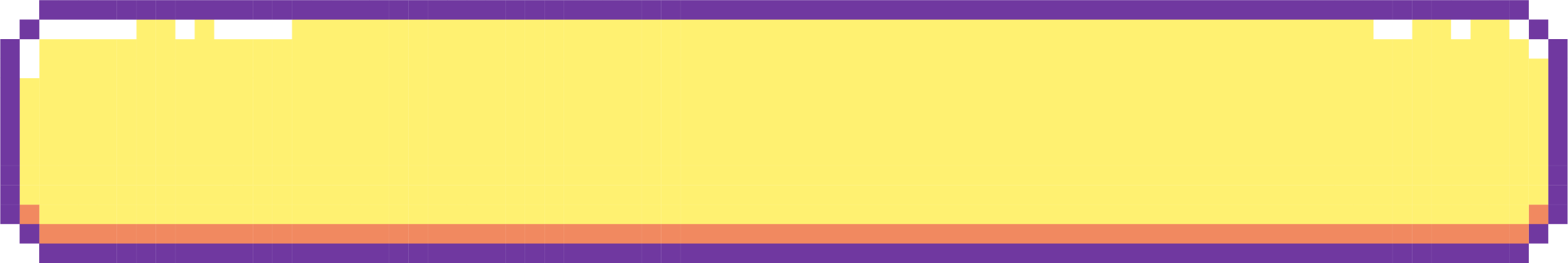 Which adaptation power did this plant use?
Salt glands
Waxy leaf
Growth enzyme
Dense foliage
Regrow from trunk and stems
Spikes help to keep away hungry animals!
PLANT VS CHALLENGE BATTLE ROUND 5
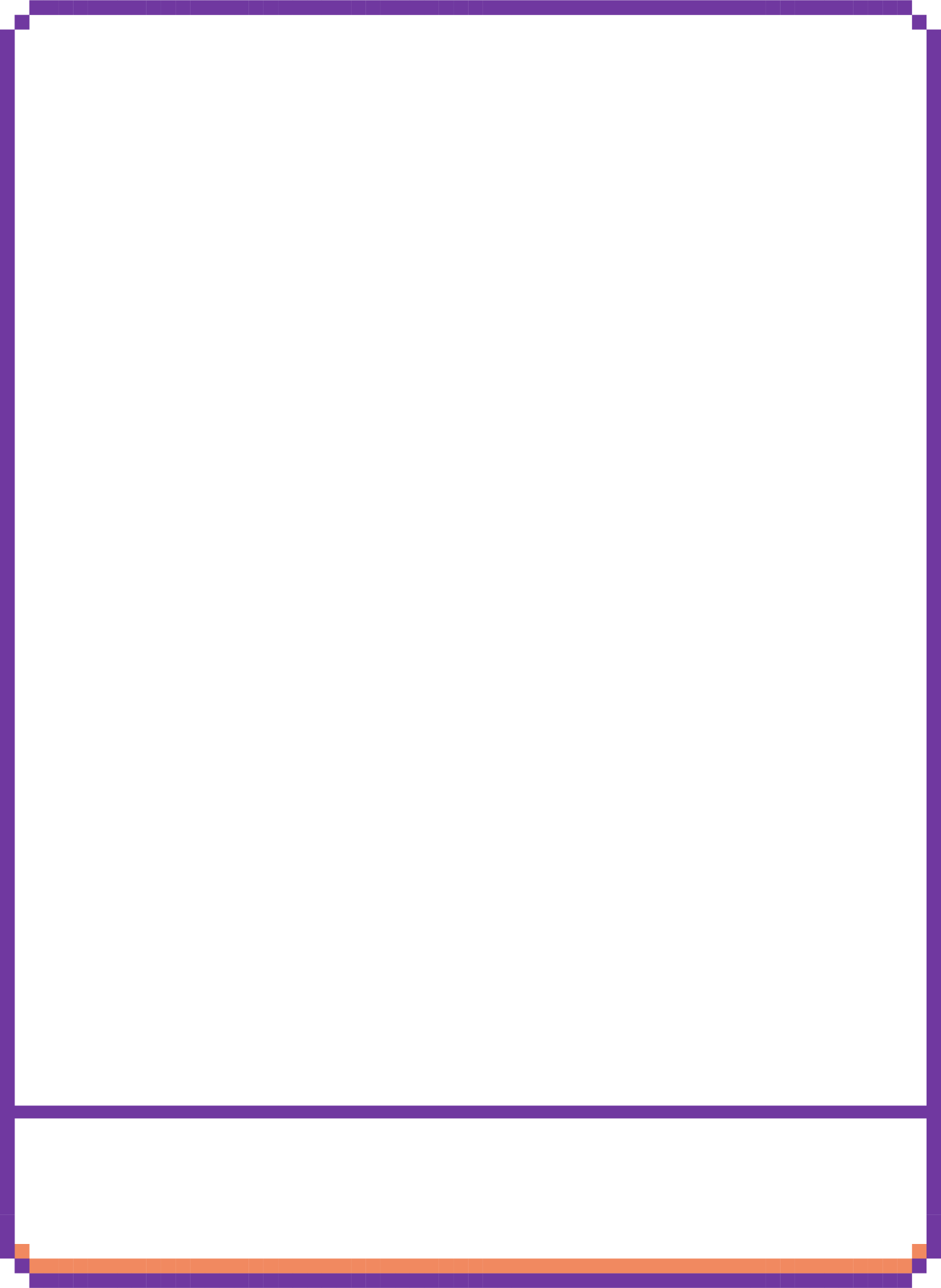 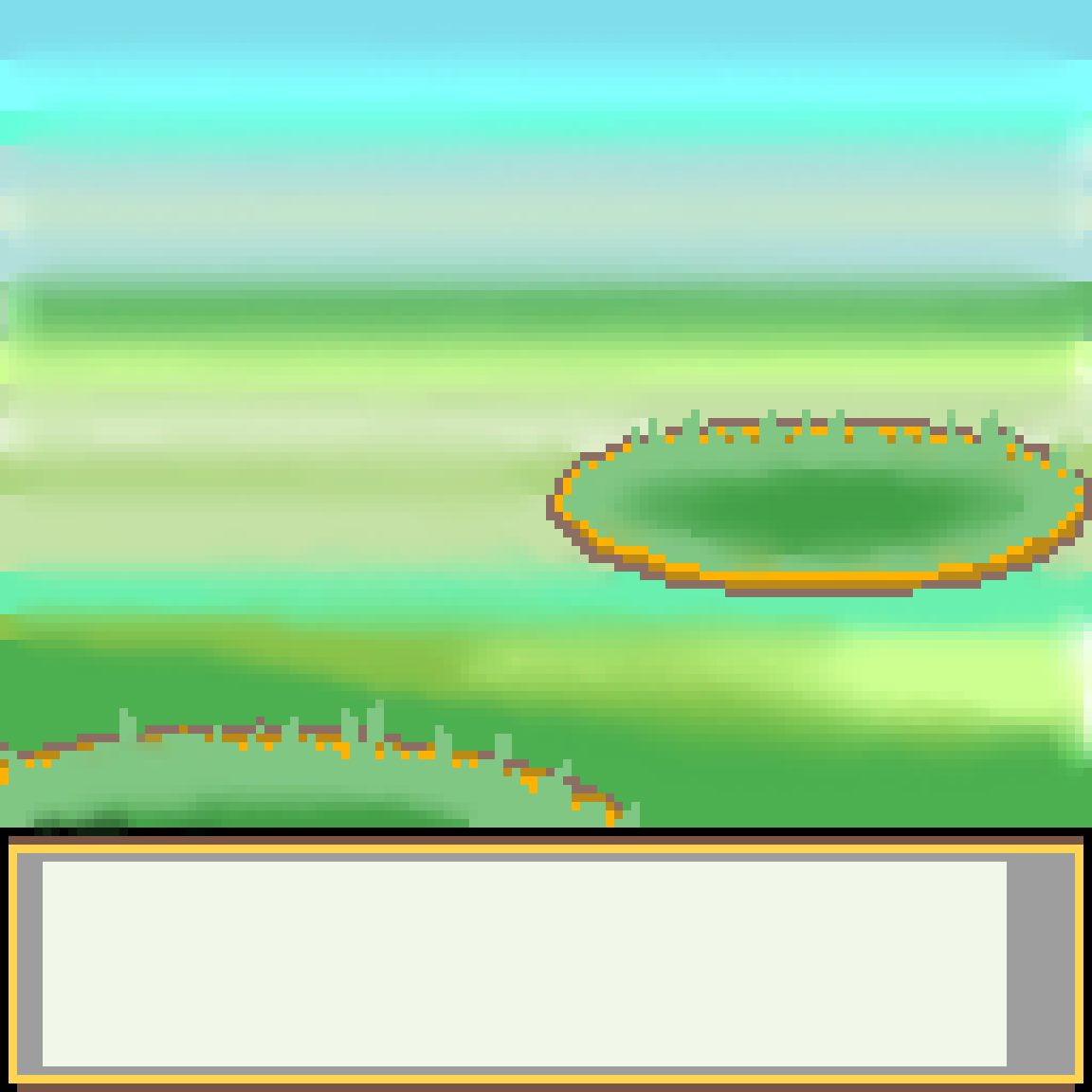 CHALLENGE
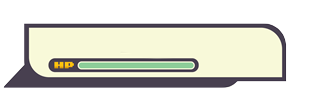 Storms
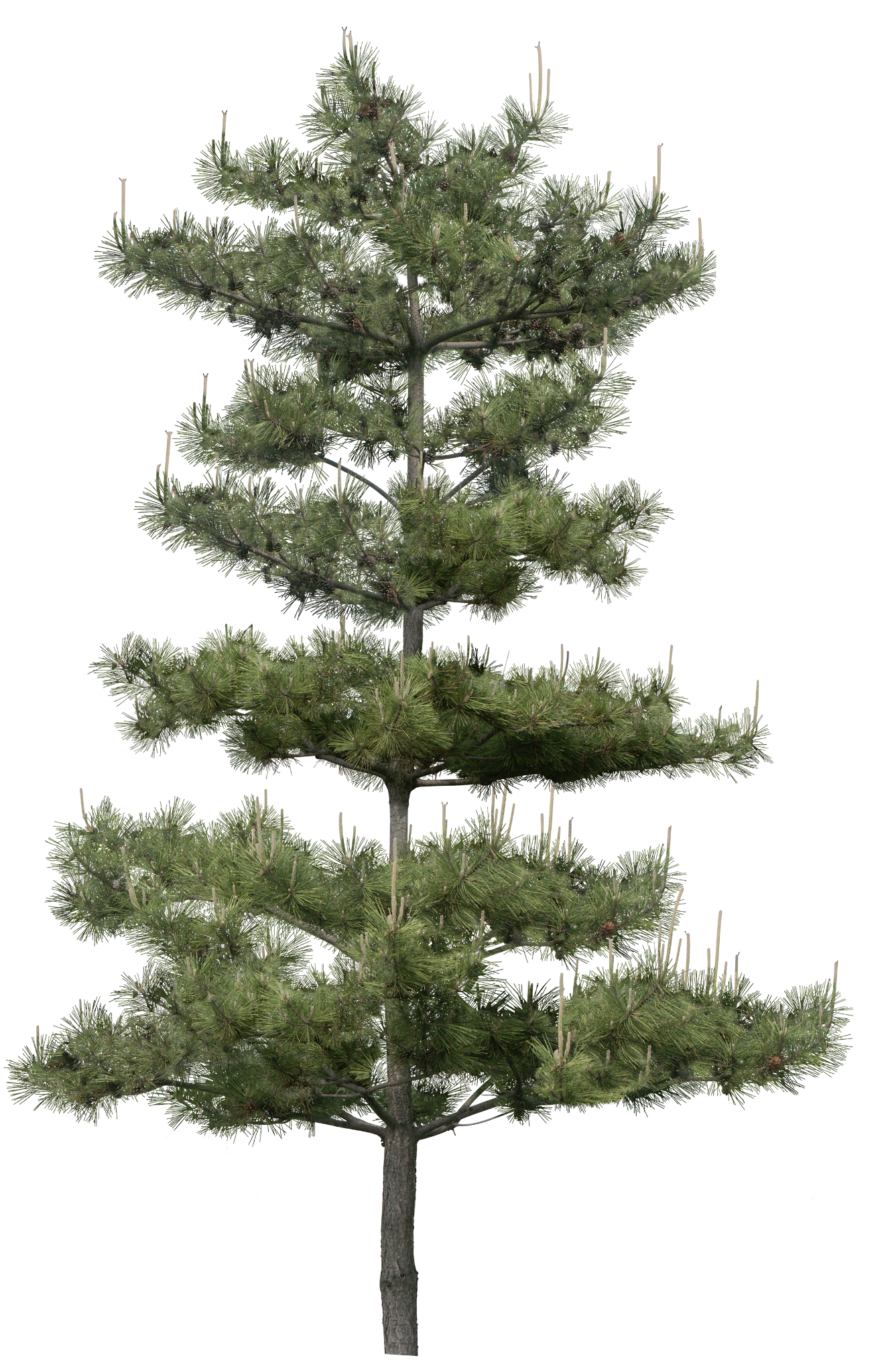 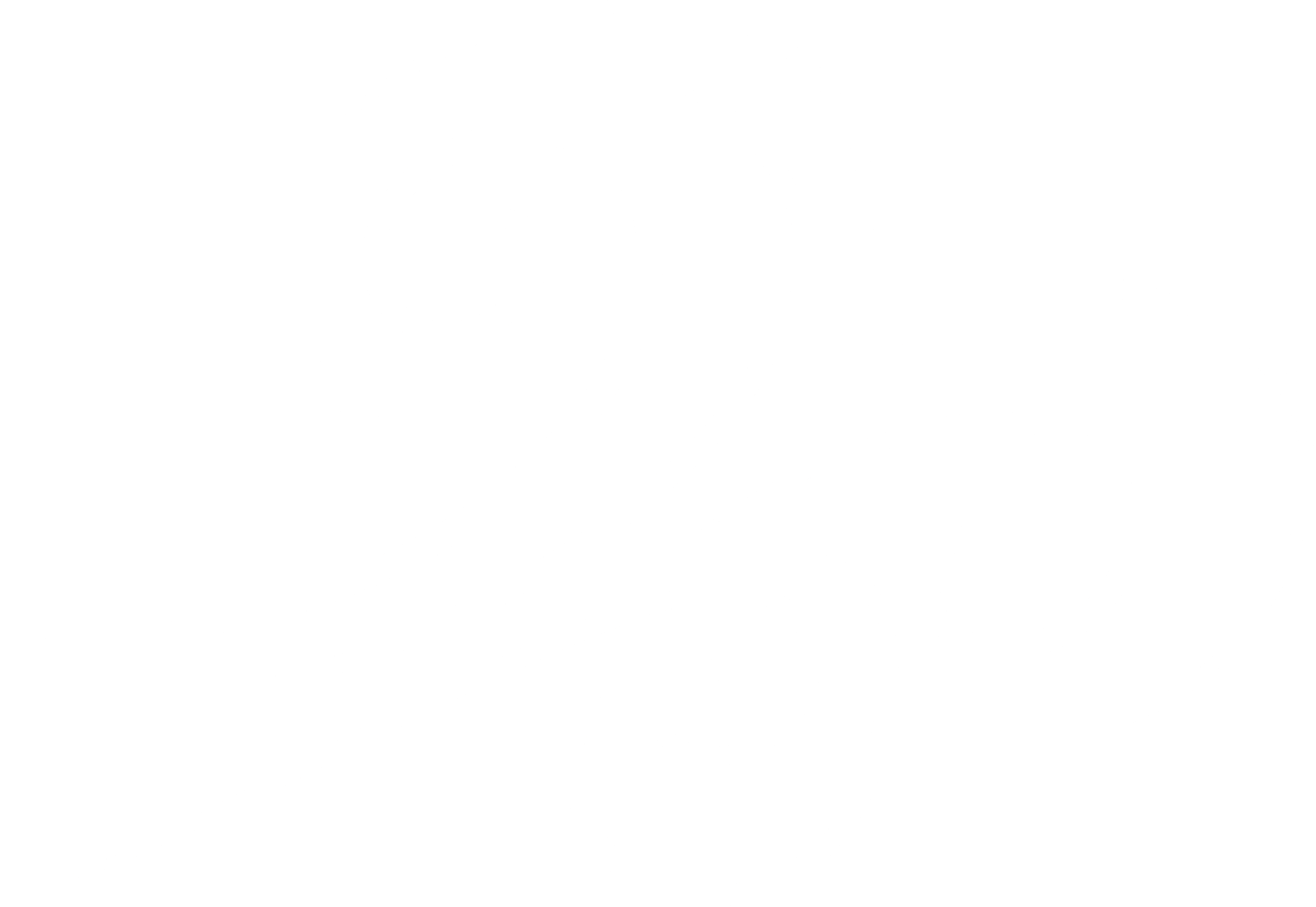 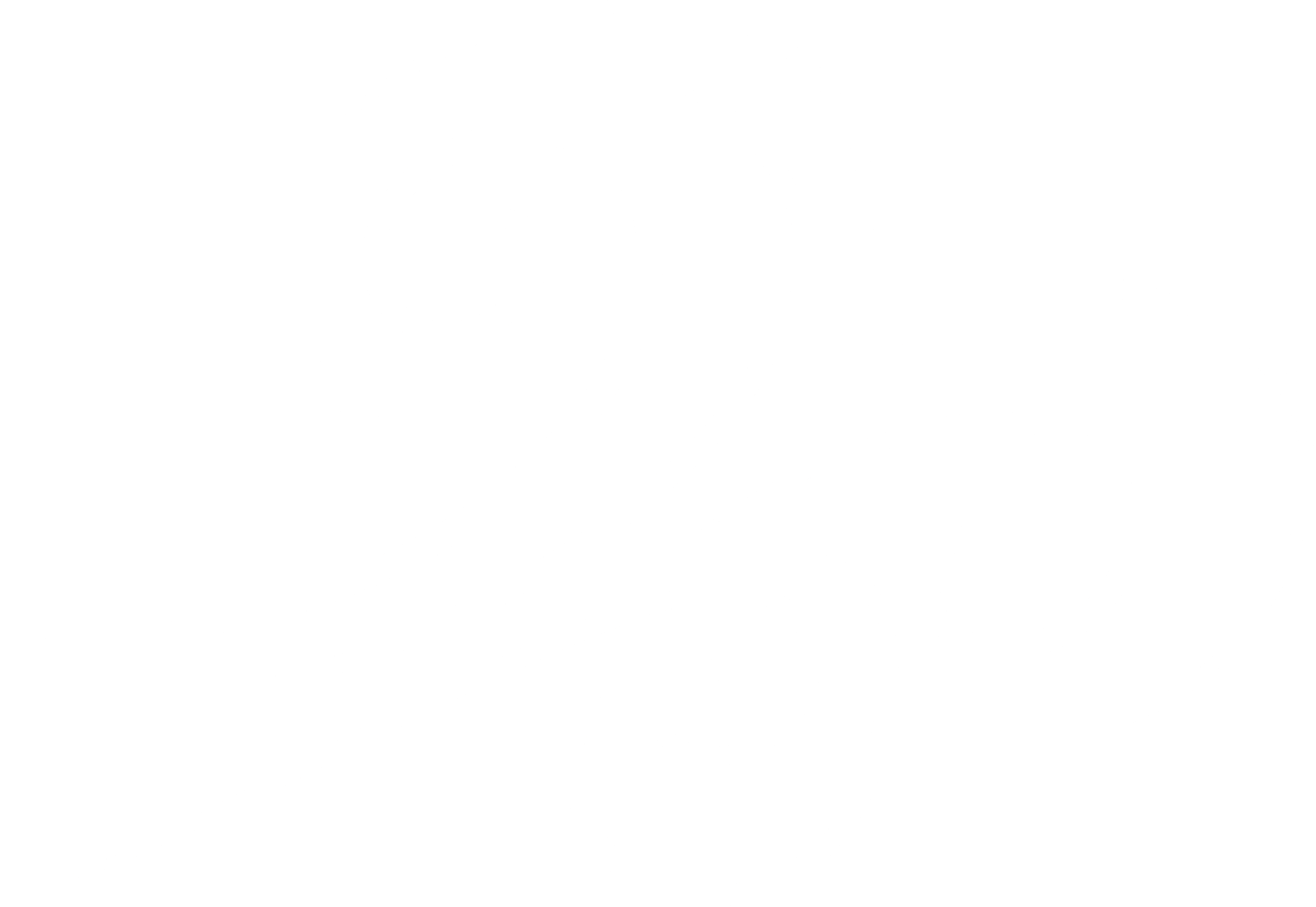 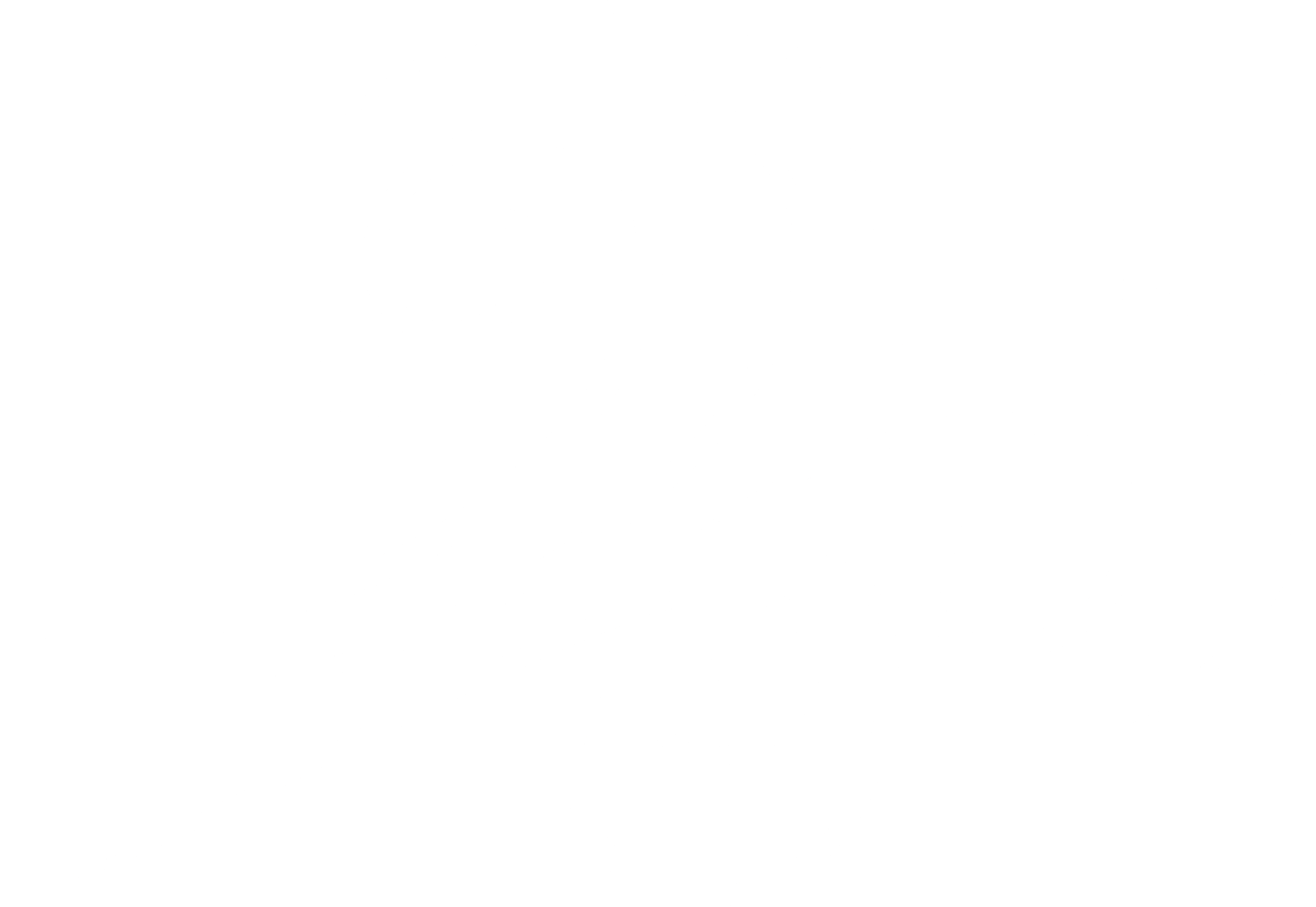 PLANT
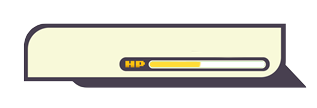 Pitch Pine
Pitch Pine has been hit by Storms and loses many of its branches as a result.
PLANT VS CHALLENGE BATTLE ROUND 3
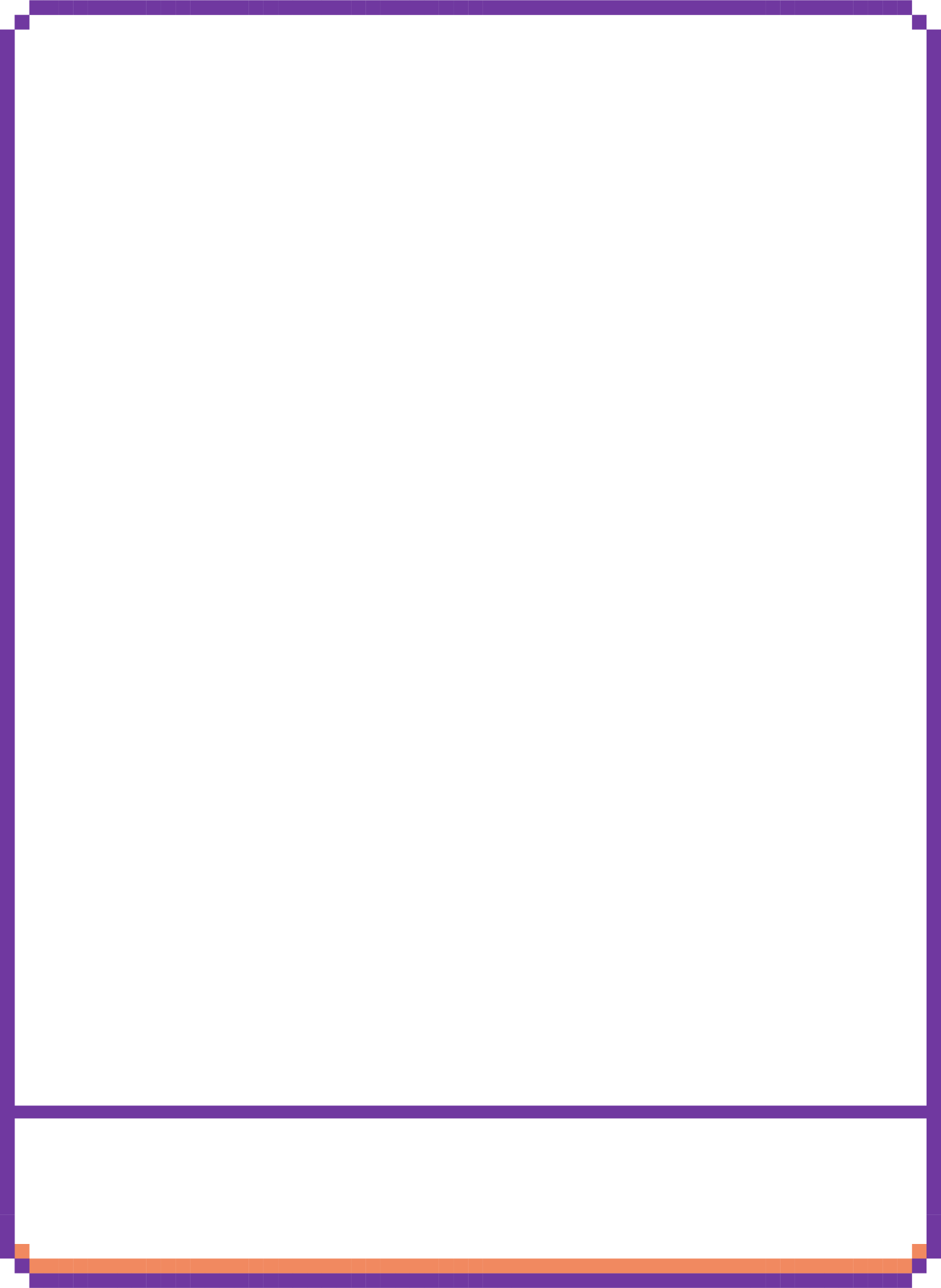 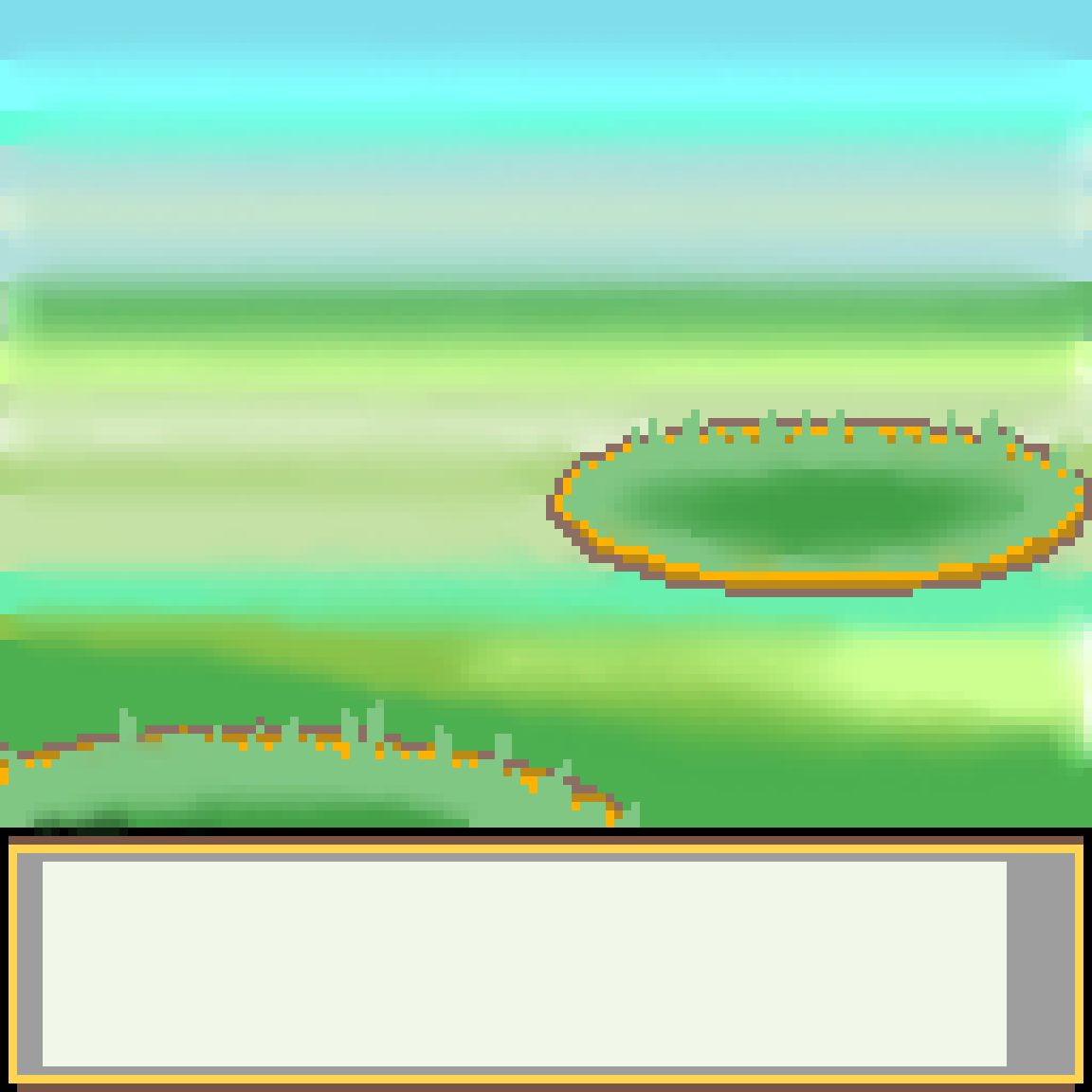 CHALLENGE
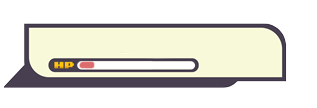 Storms
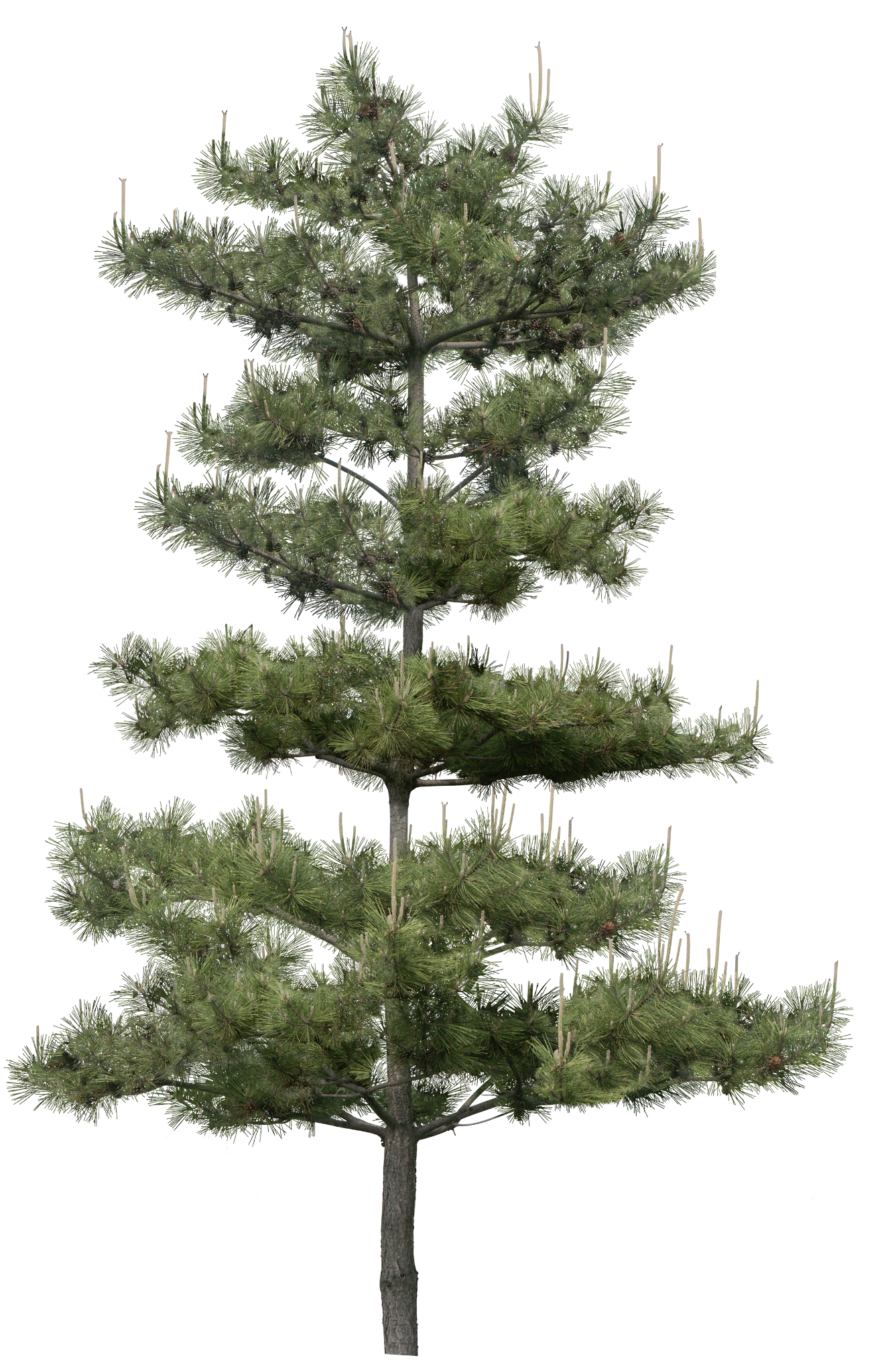 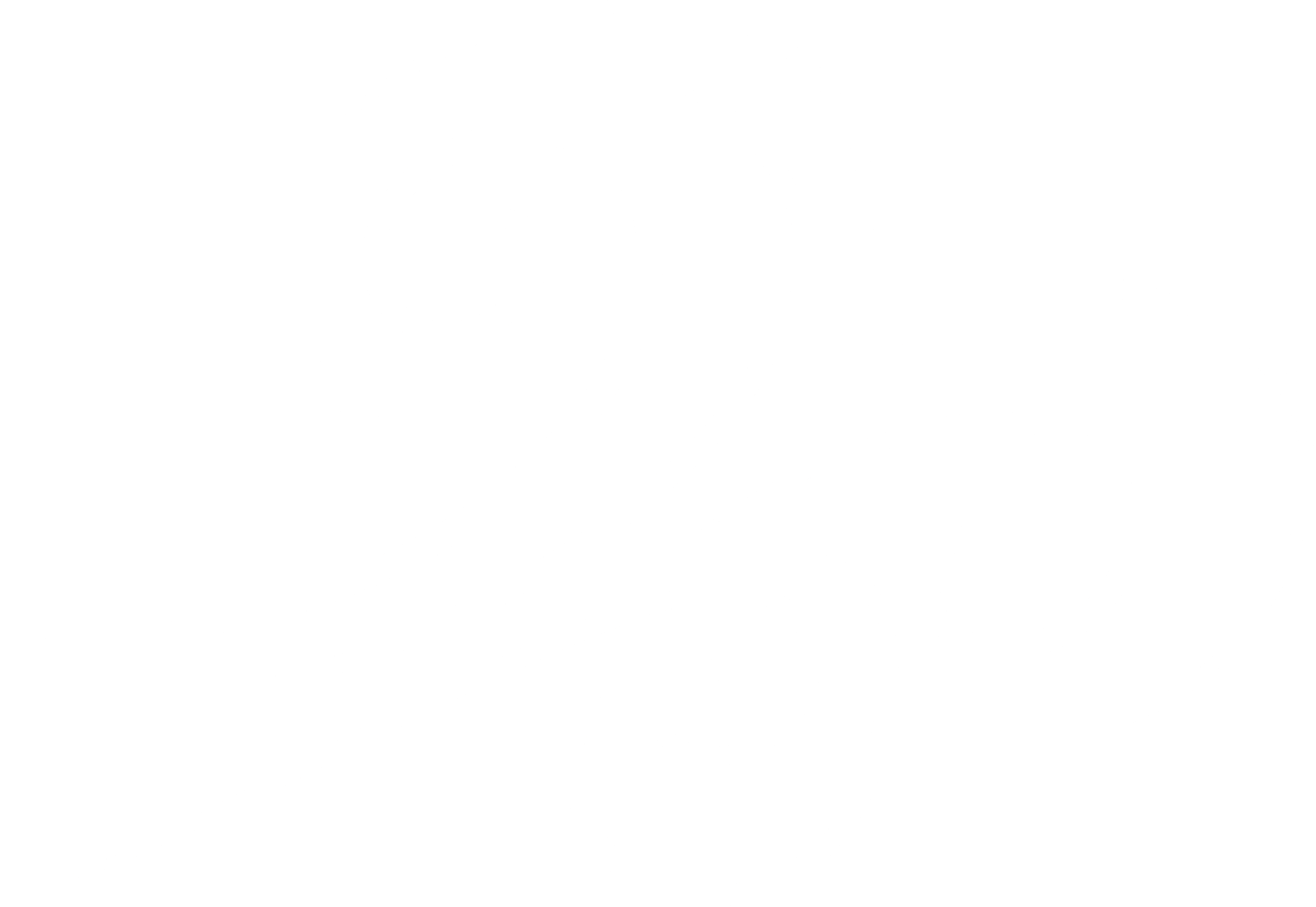 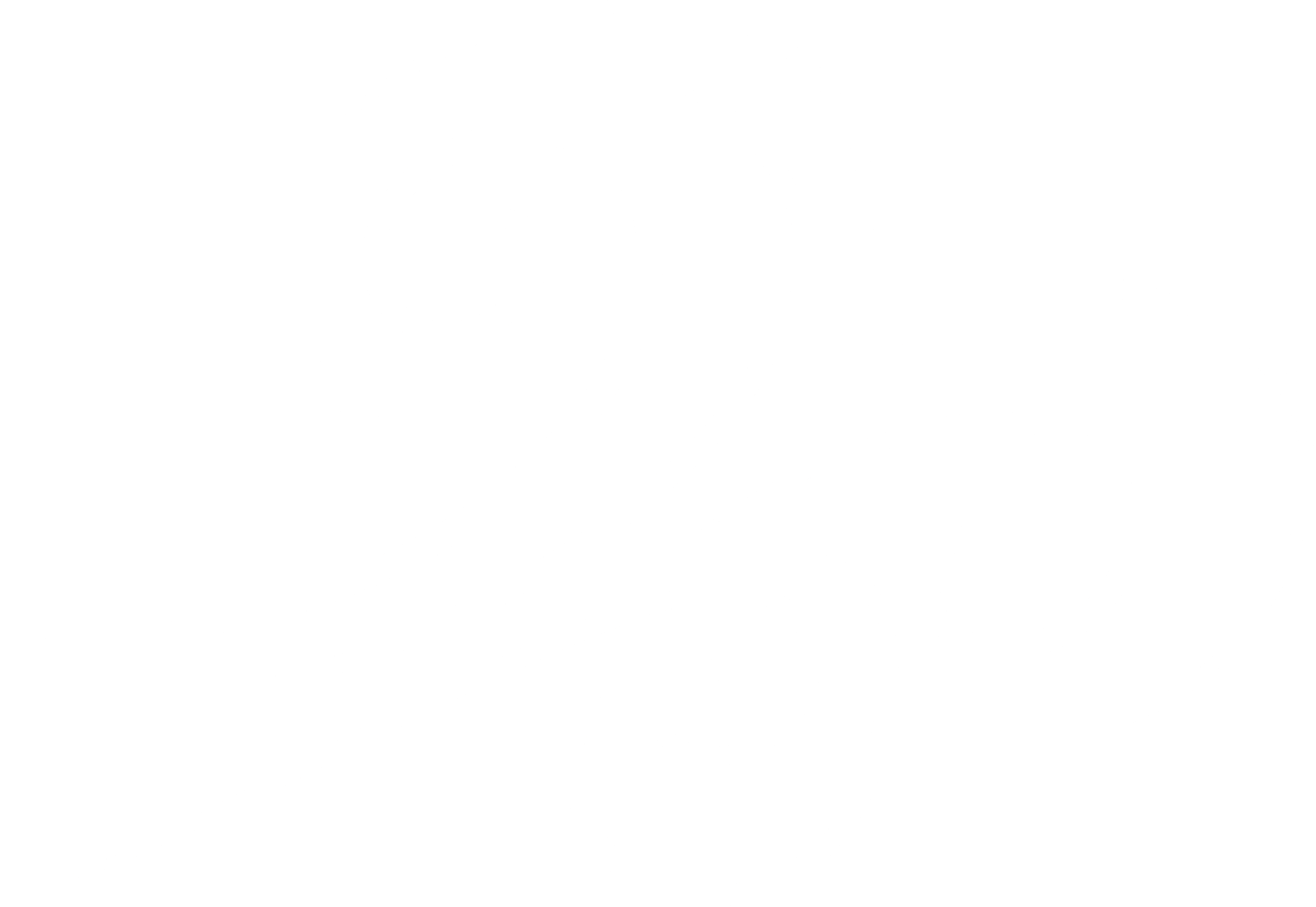 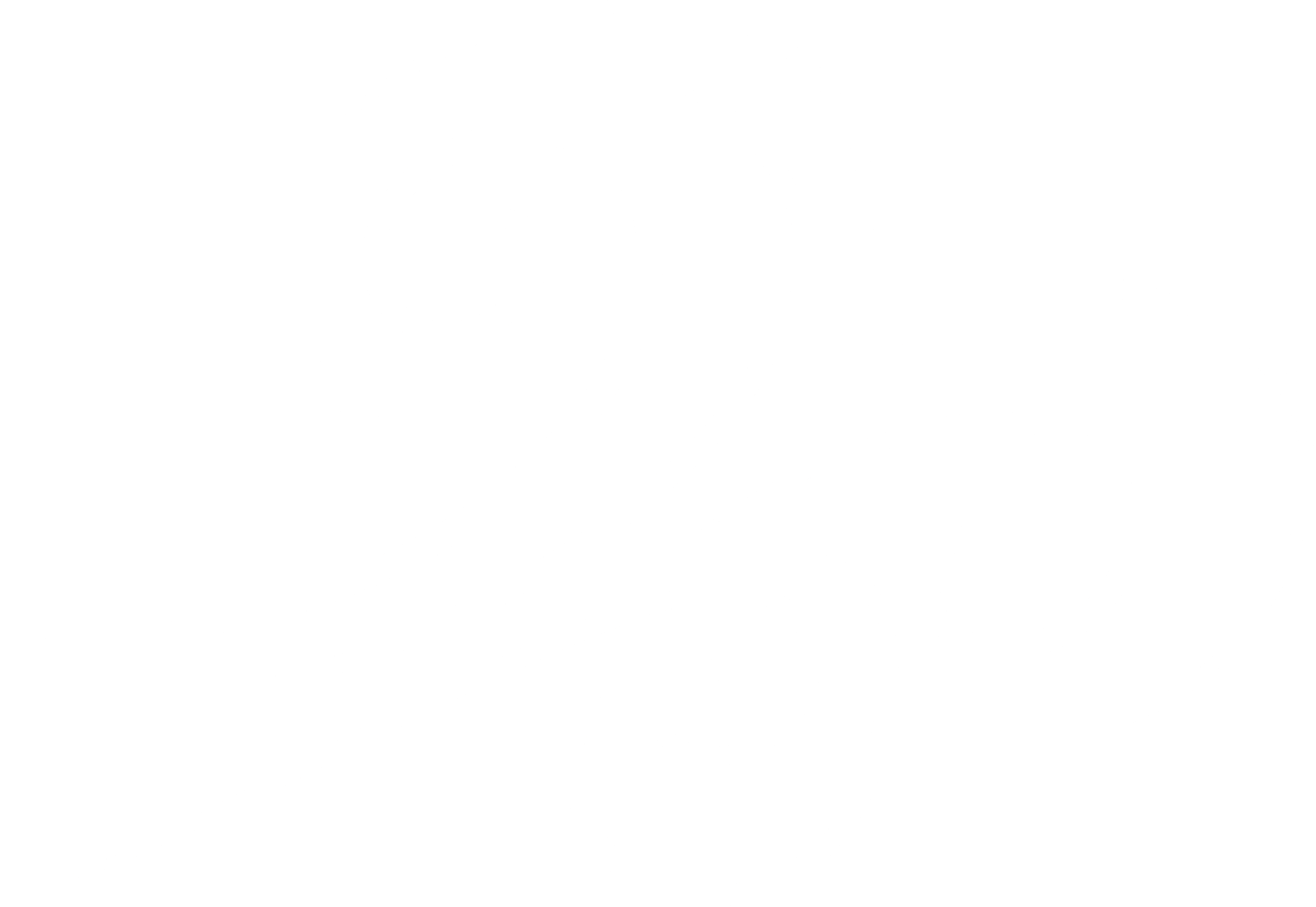 PLANT
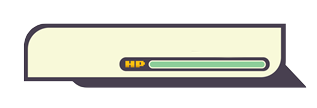 Pitch Pine
But, to Storm’s surprise, during the battle, Pitch Pine starts to grow back.
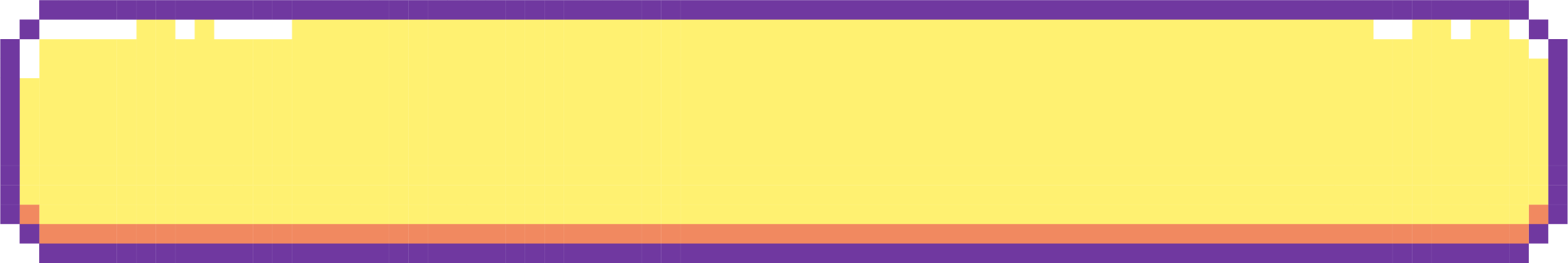 Which adaptation power did this plant use?
Salt glands
Waxy leaf
Growth enzyme
Dense foliage
Regrow from trunk and stems
Spikes
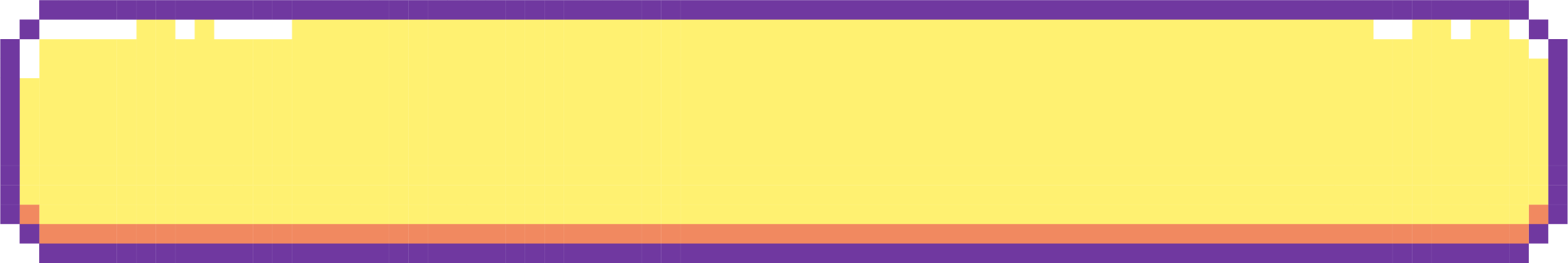 Which adaptation power did this plant use?
Salt glands
Waxy leaf
Growth enzyme
Dense foliage
Regeneration after damage through ability to sprout from trunk and branches, not just seeds!
Spikes
PLANT VS CHALLENGE BATTLE ROUND 6
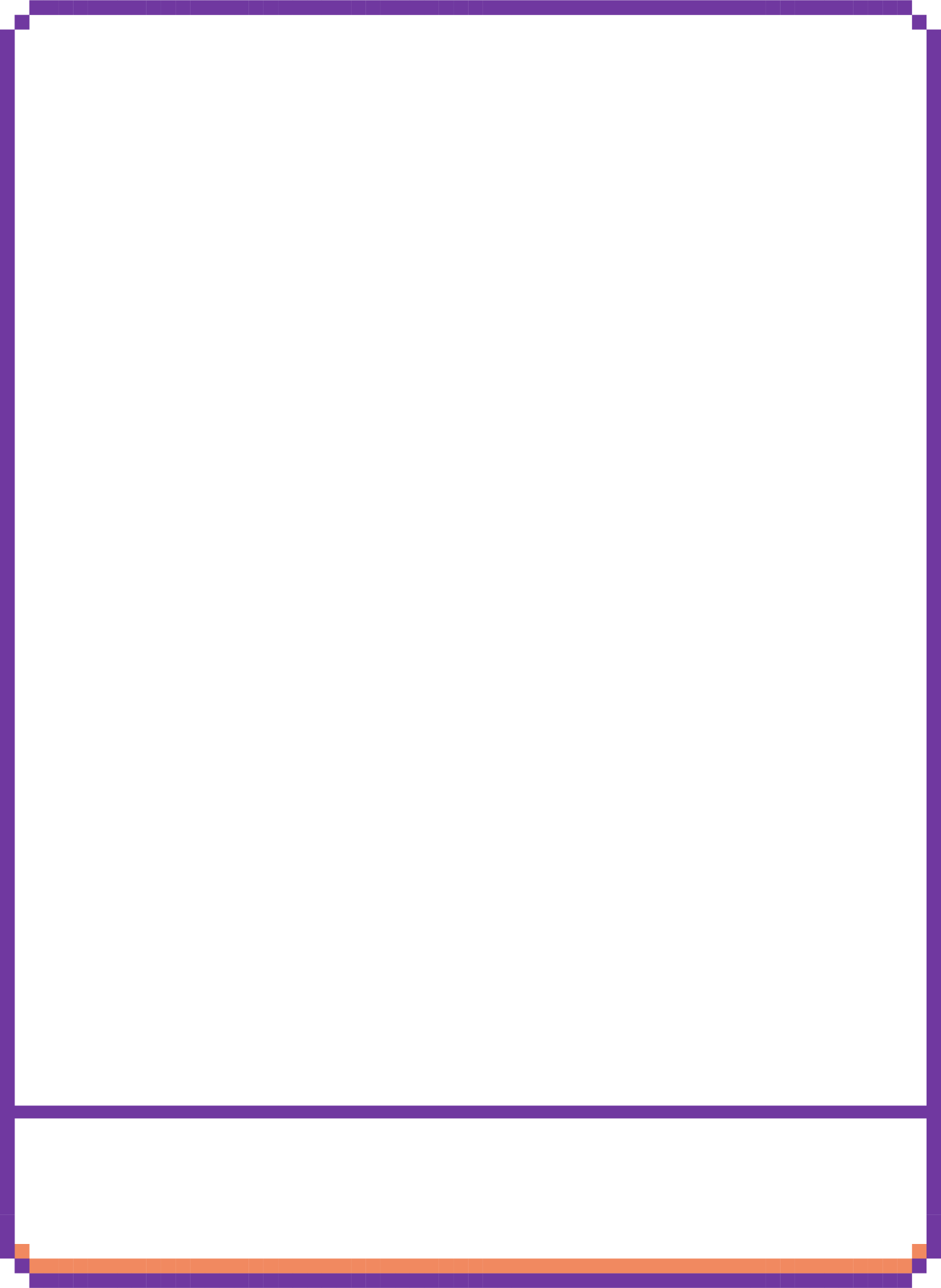 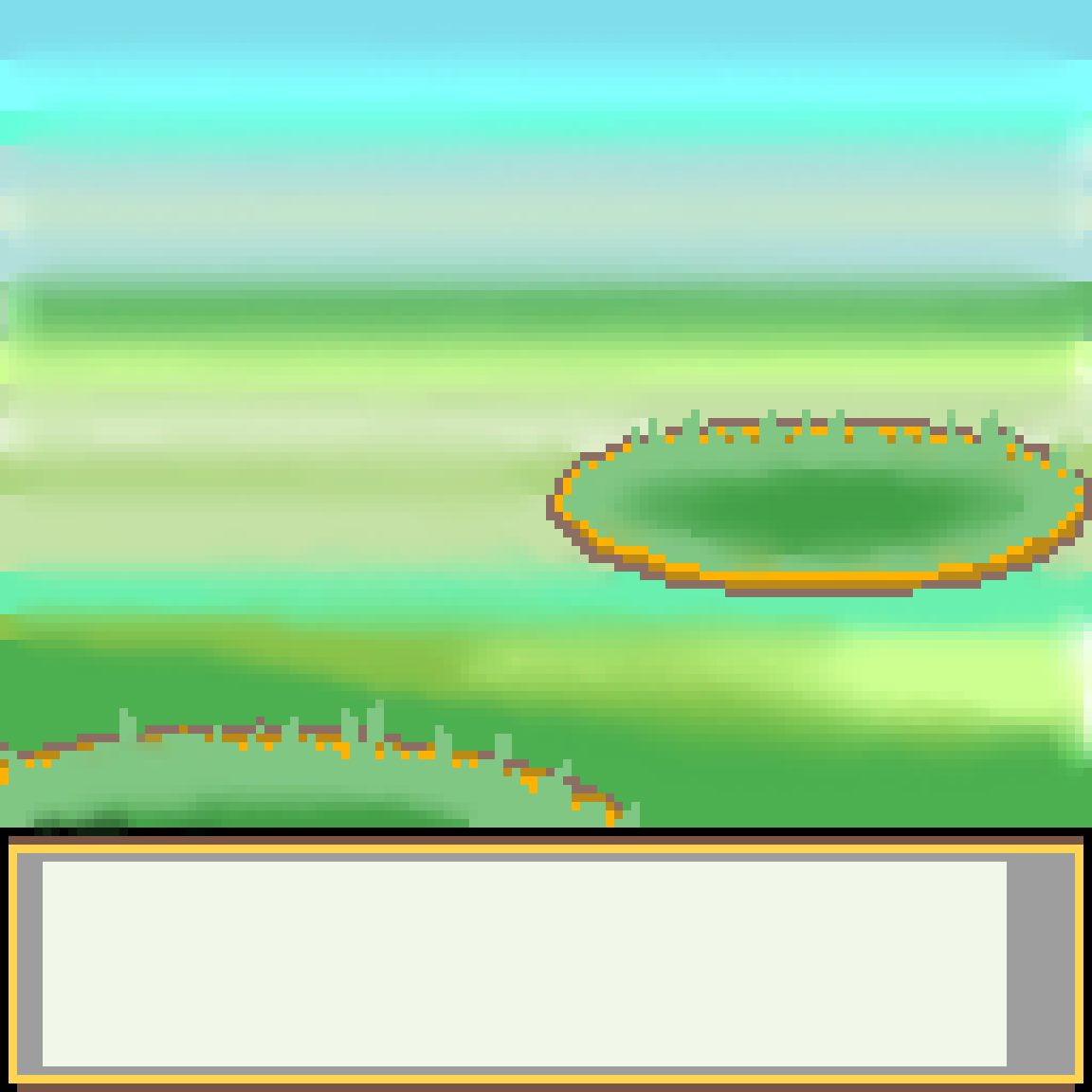 CHALLENGE
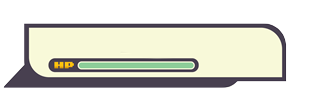 Seawater
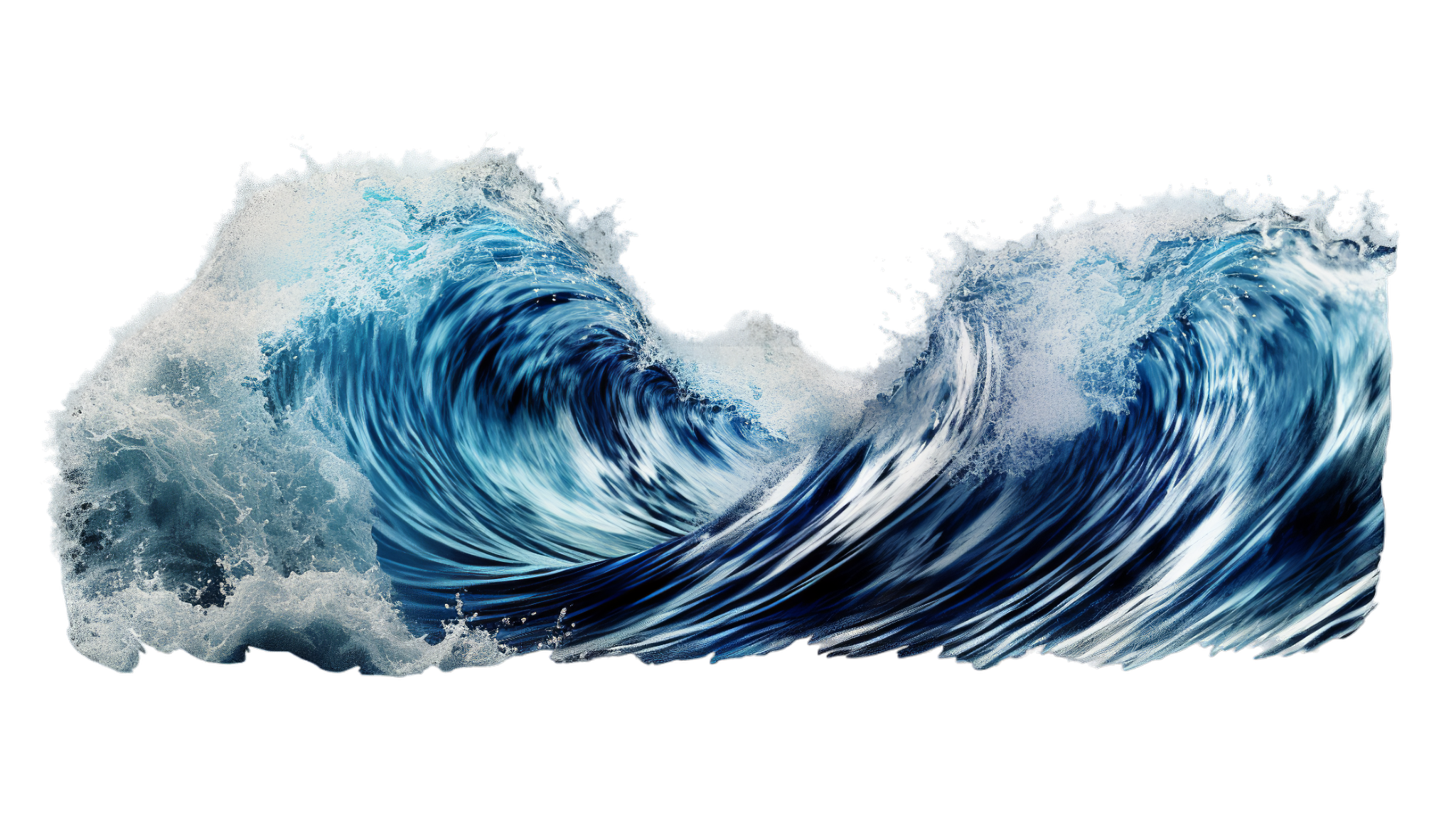 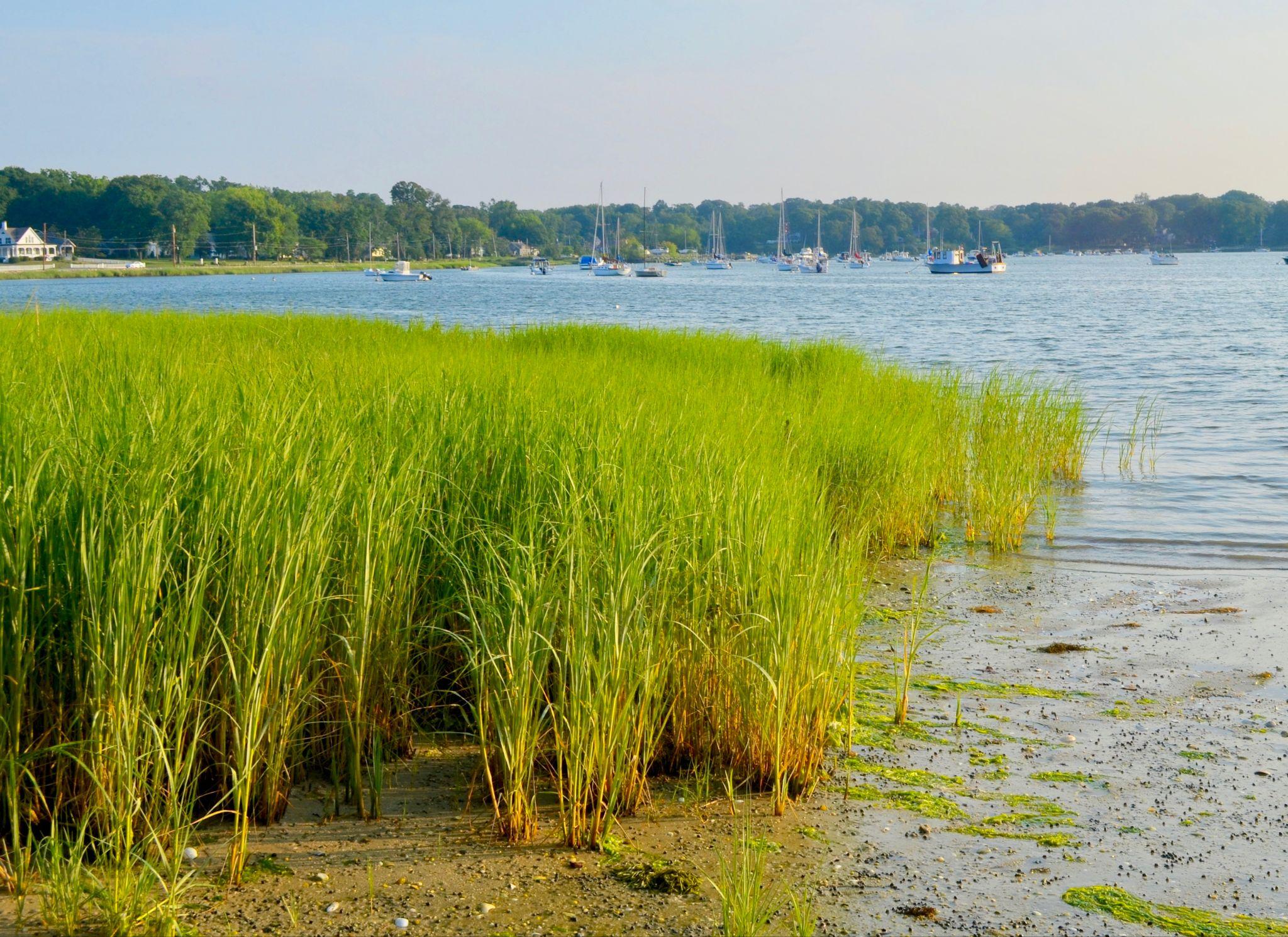 PLANT
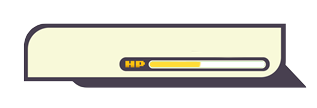 Spartina Alterniflora
Seawater is BACK AGAIN! This time stronger than before.It sneak attacks the salt marsh plant Spartina.
PLANT VS CHALLENGE BATTLE ROUND 6
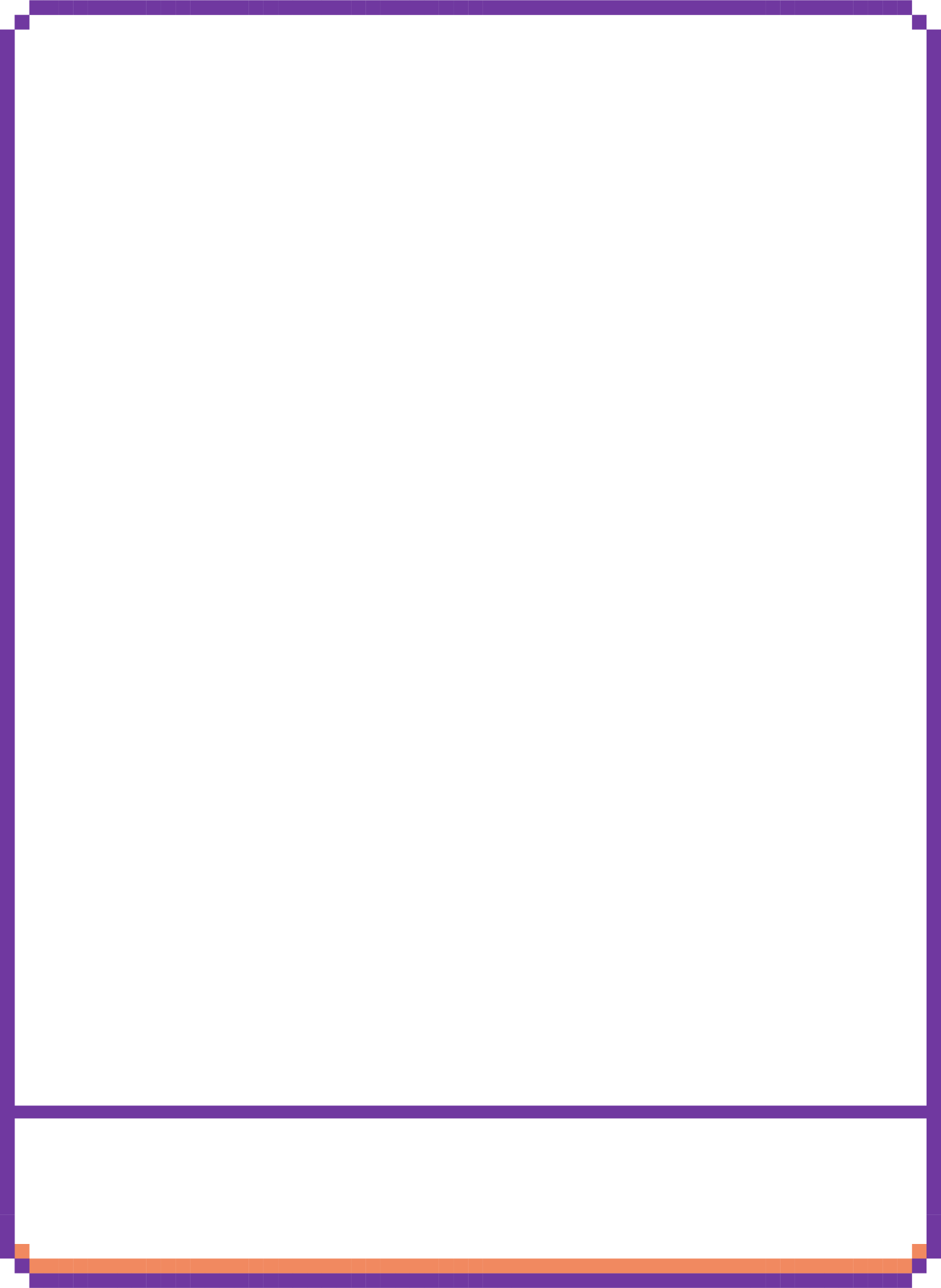 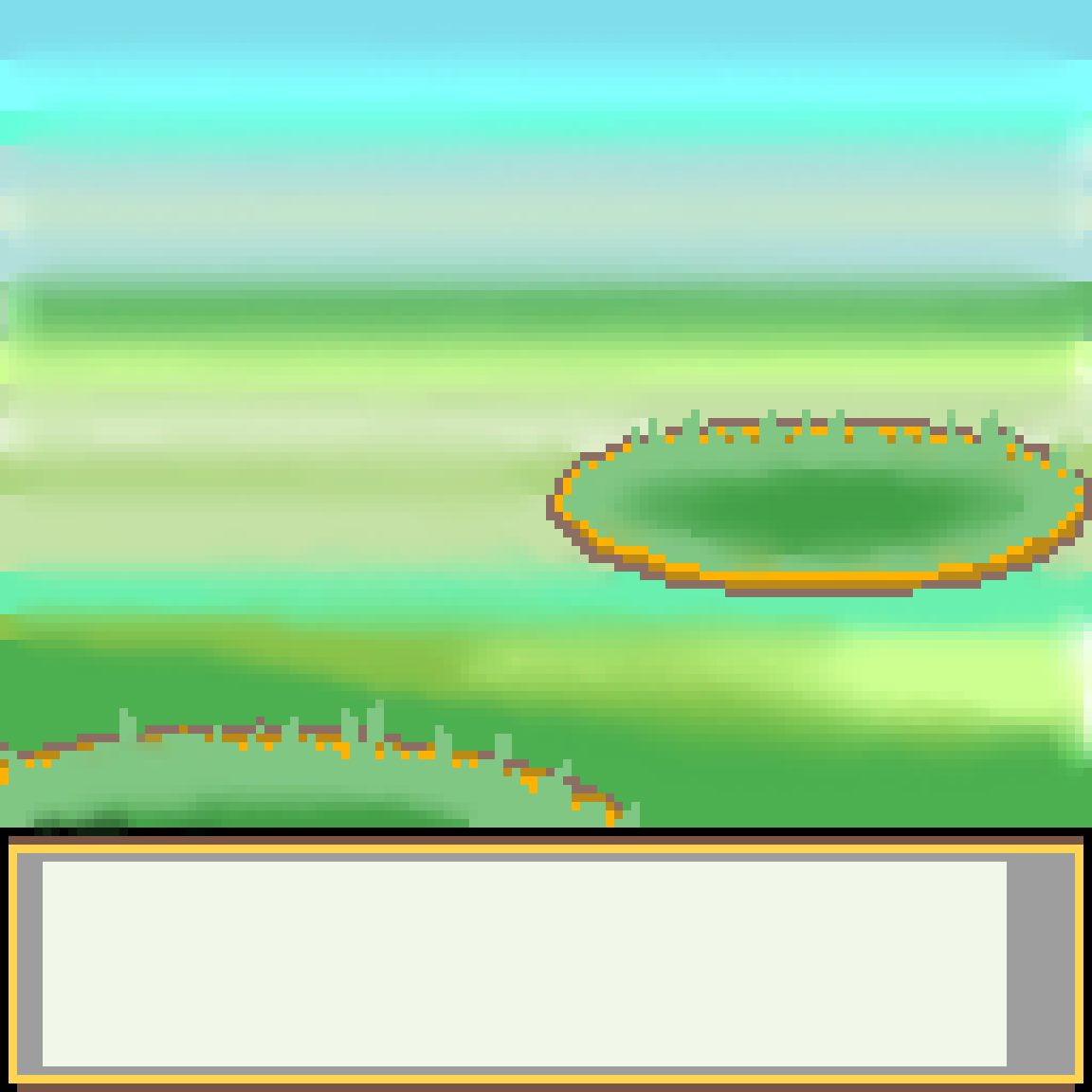 CHALLENGE
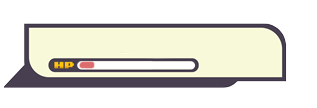 Seawater
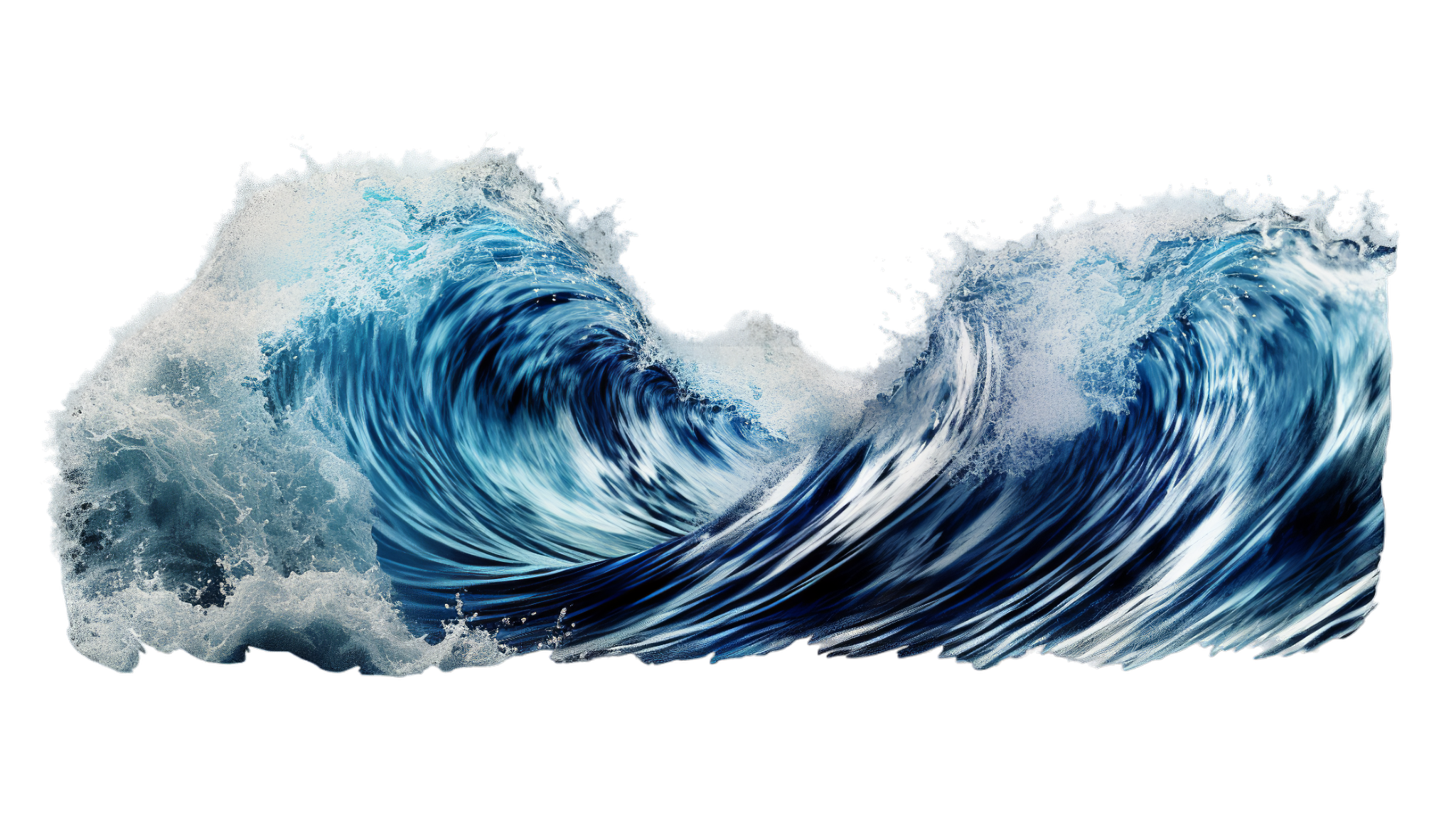 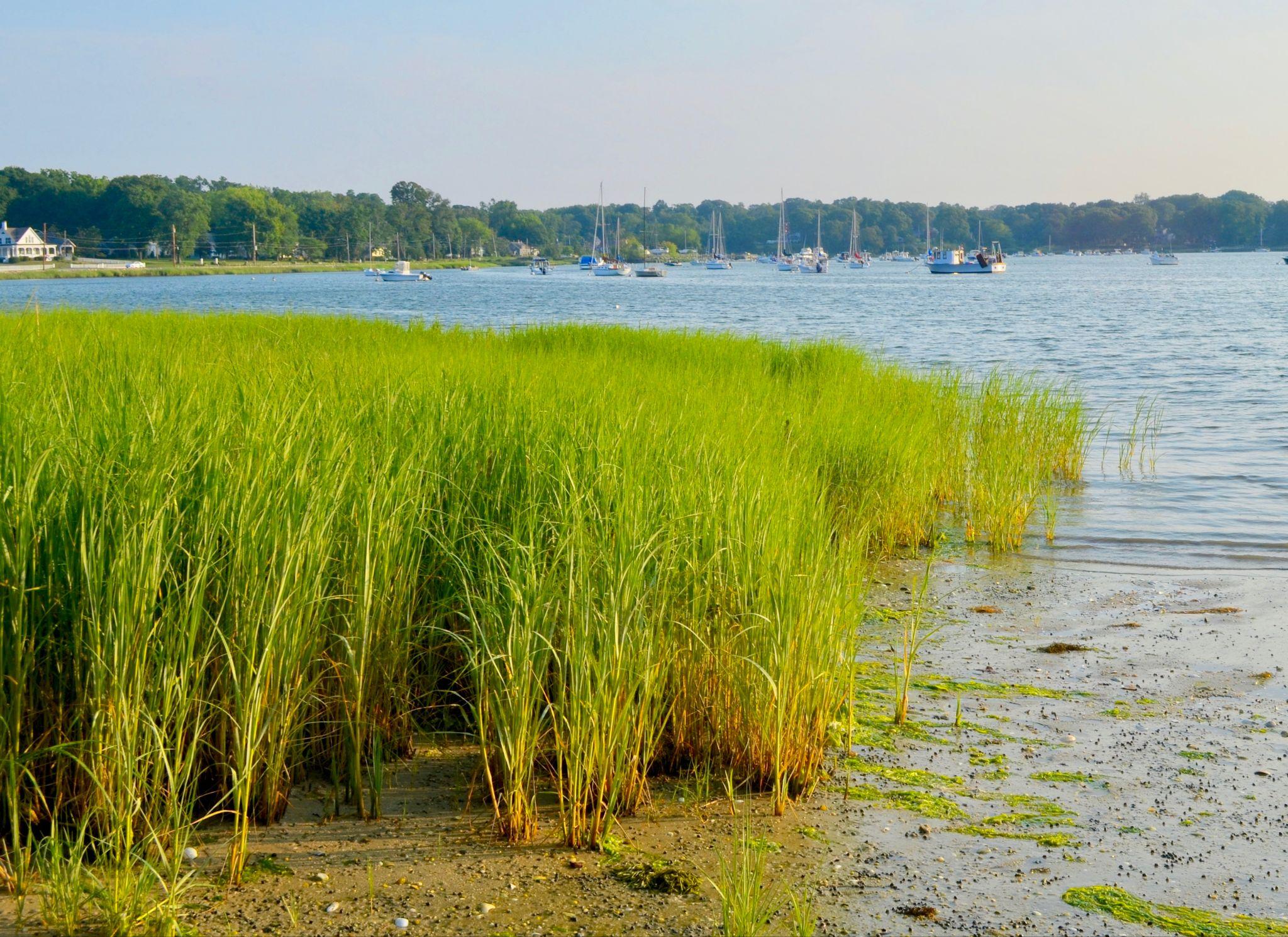 PLANT
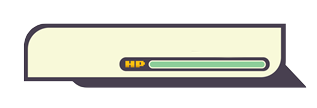 Spartina Alterniflora
But Spartina uses its secret adaptation and survives!
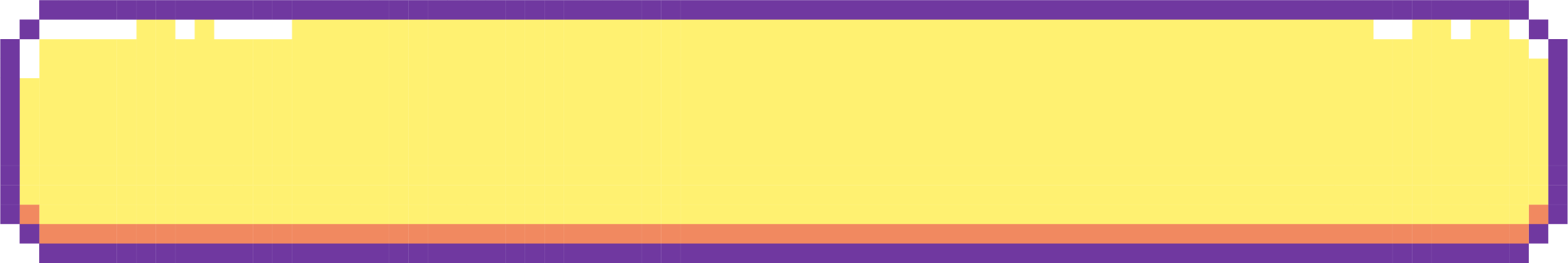 Which adaptation power did this plant use?
Salt glands
Waxy leaf
Growth enzyme
Dense foliage
Regrow from trunk and stems
Spikes
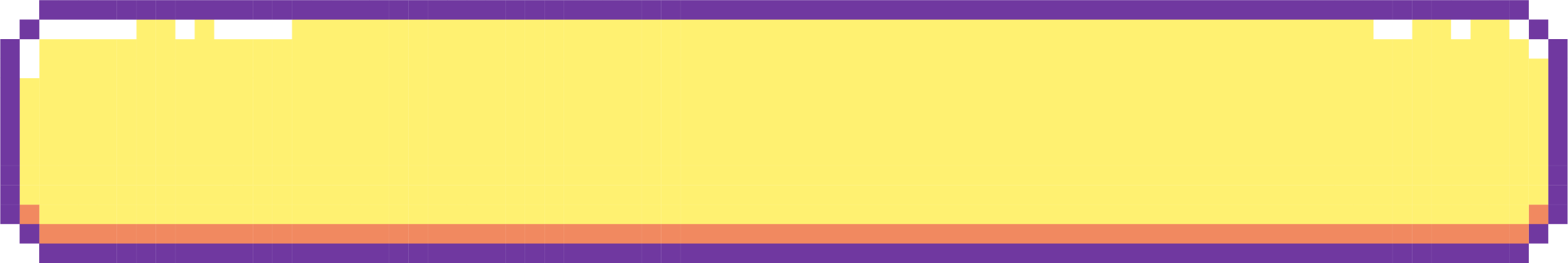 Which adaptation power did this plant use?
Salt glands that process and pump out salt from salty seawater.
Waxy leaf
Growth enzyme
Dense foliage
Regrow from trunk and stems
Spikes
GAME OVER!
GAME OVER!
GAME OVER!
CONGRATULATIONS ON DEFEATING THE FINAL CHALLENGER!

YOU DID A GREAT JOB!
Thank you for participating!
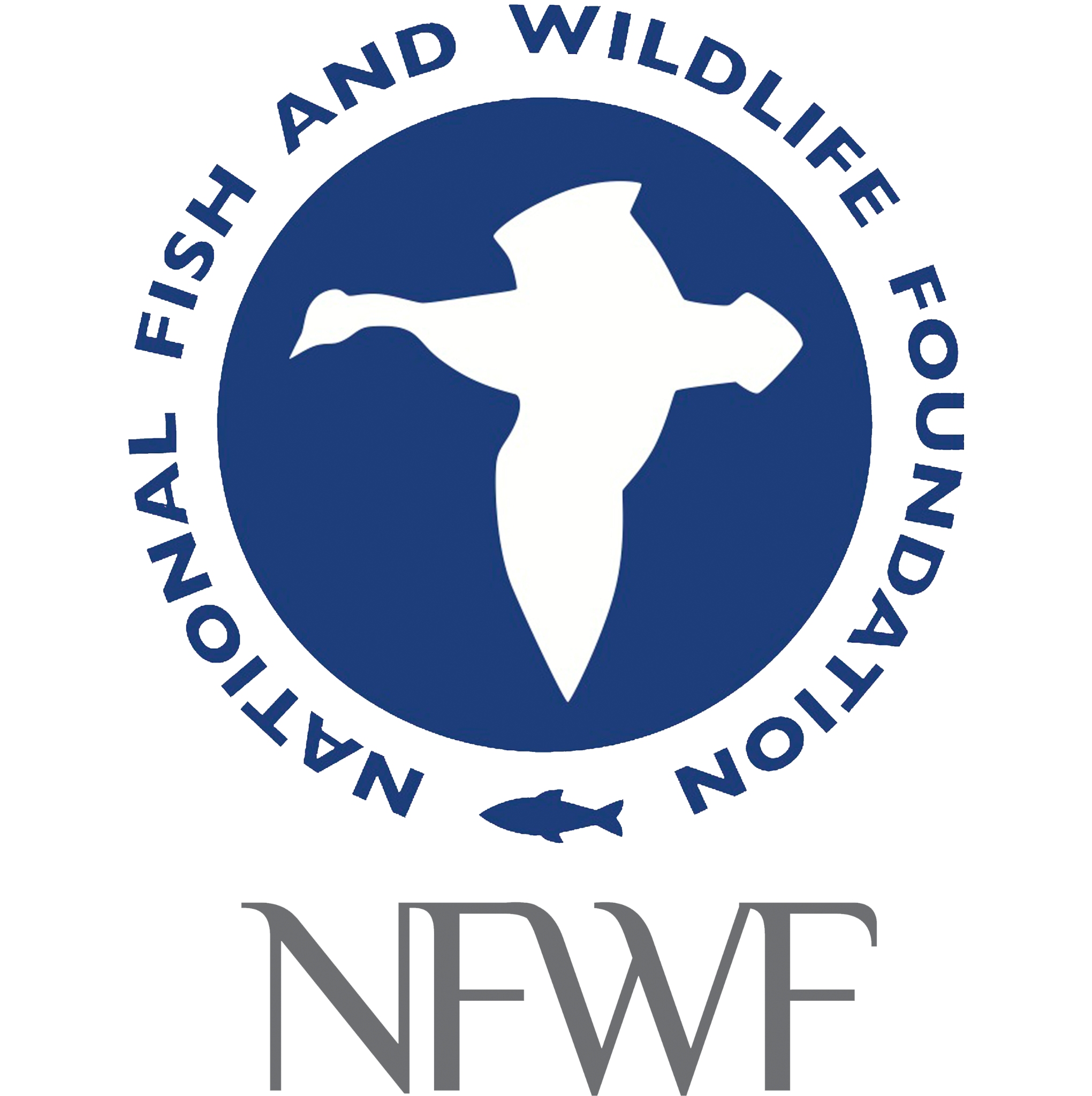 Made possible by the National Fish and Wildlife Foundation